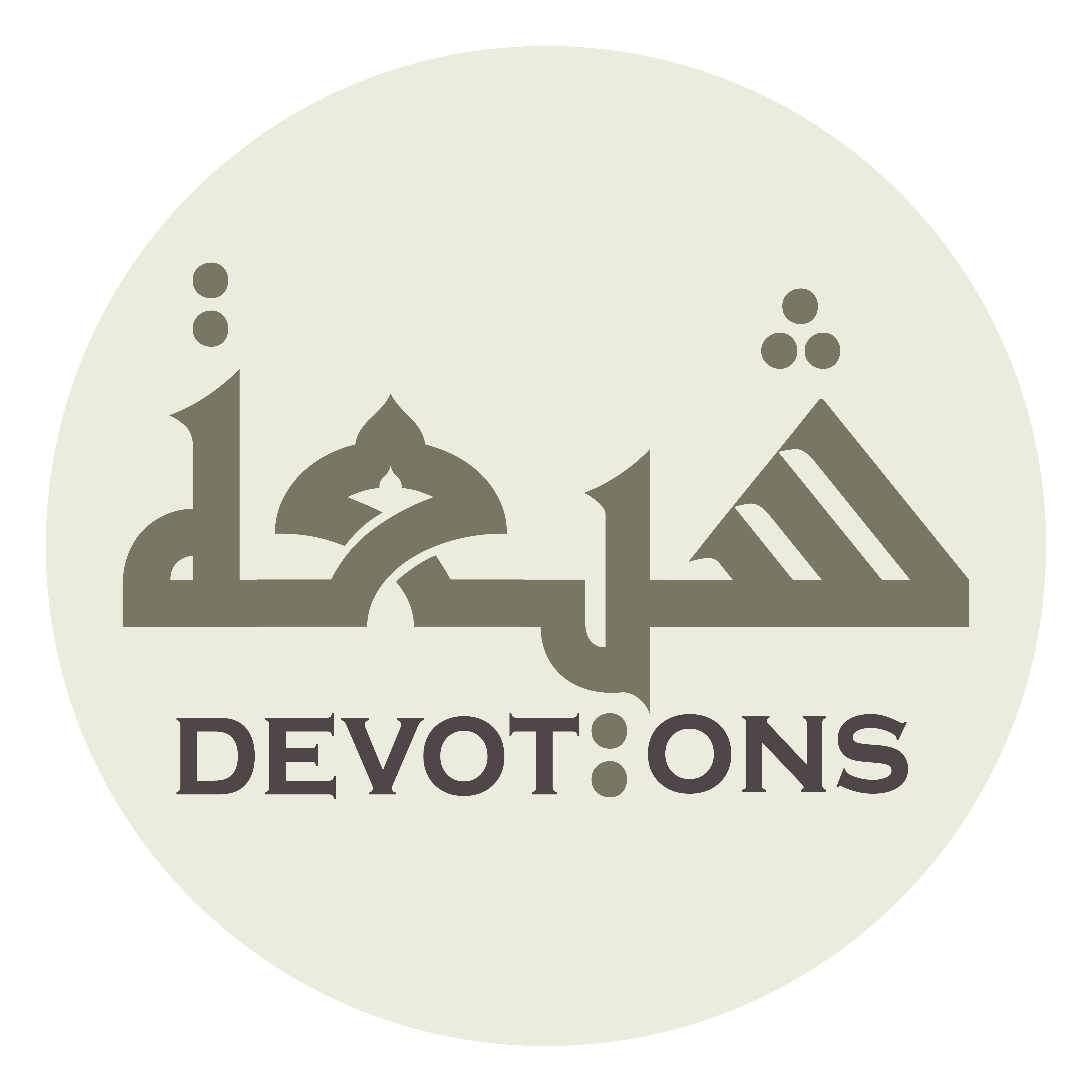 Dua 17 - Sahifat Sajjadiyyah
اَللَّهُمَّ إِنَّا نَعُوذُ بِكَ
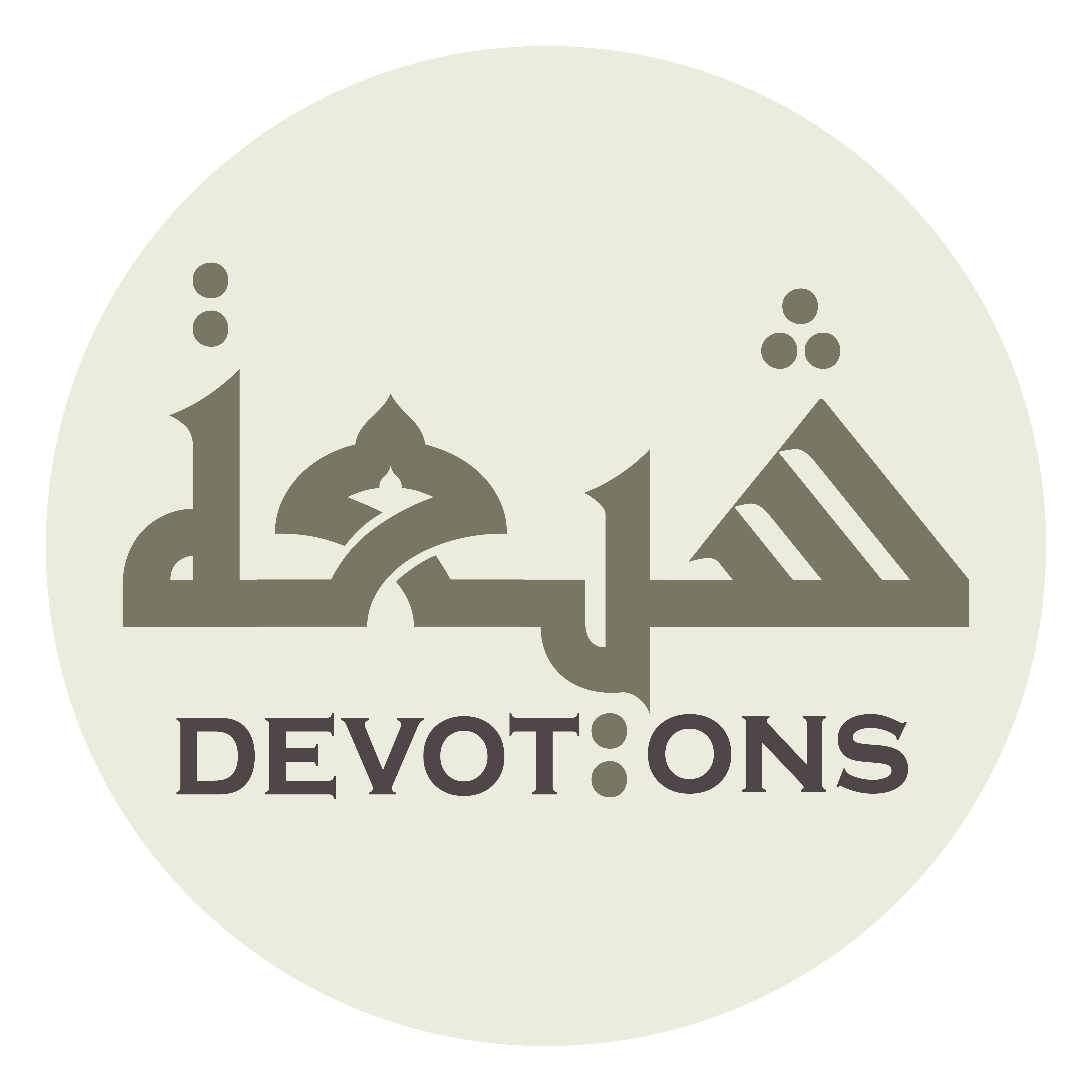 اَللَّهُمَّ صَلِّ عَلَى مُحَمَّدٍ وَ آلِ مُحَمَّدٍ

allāhumma ṣalli `alā muḥammadin wa āli muḥammad

O' Allāh send Your blessings on Muhammad and the family of Muhammad.
Dua 17 - Sahifat Sajjadiyyah
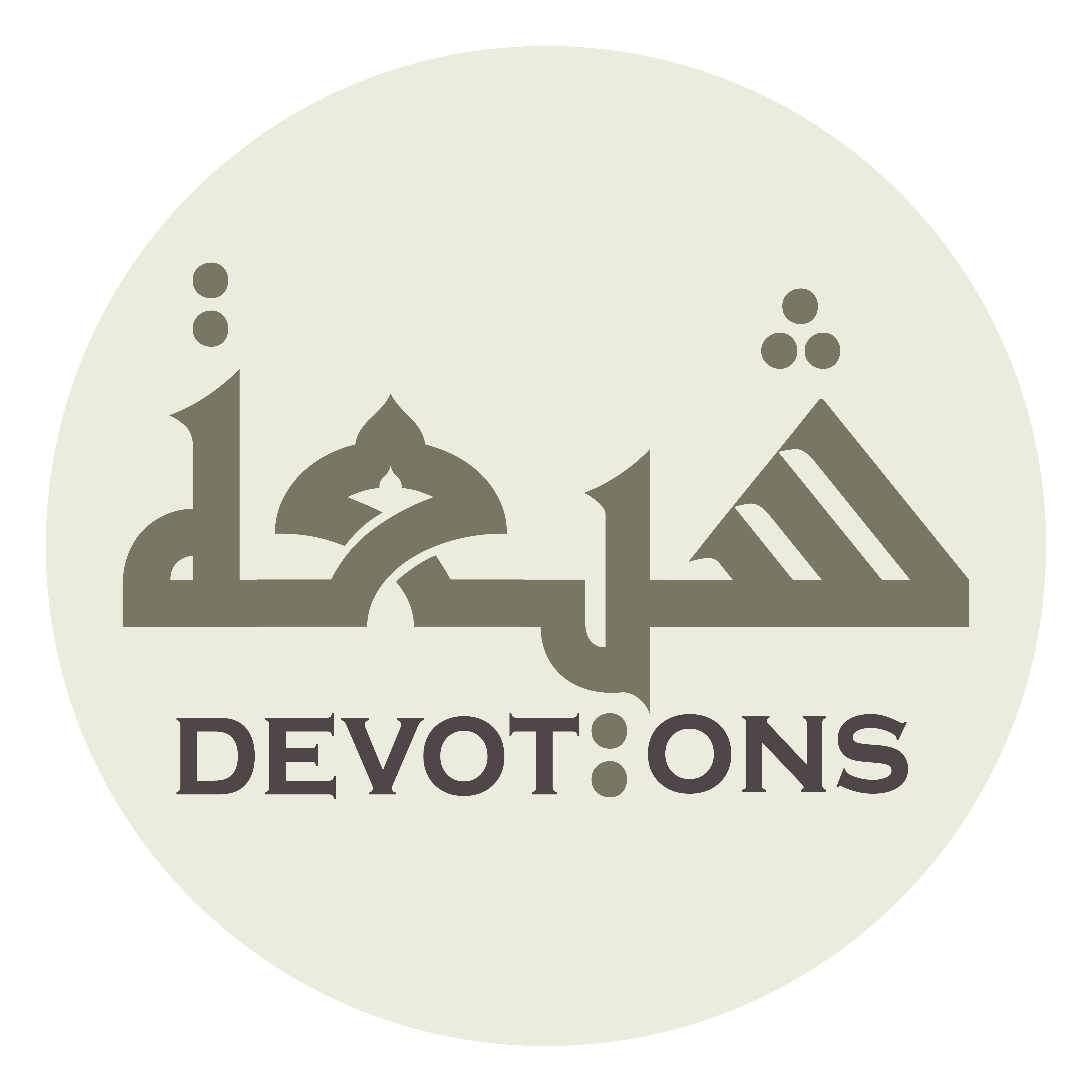 بِسْمِ اللَّـهِ الرَّحْمَـٰنِ الرَّحِيمِ

bismillāhir raḥmānir raḥīm

In the Name of Allāh,the All-beneficent, the All-merciful.
Dua 17 - Sahifat Sajjadiyyah
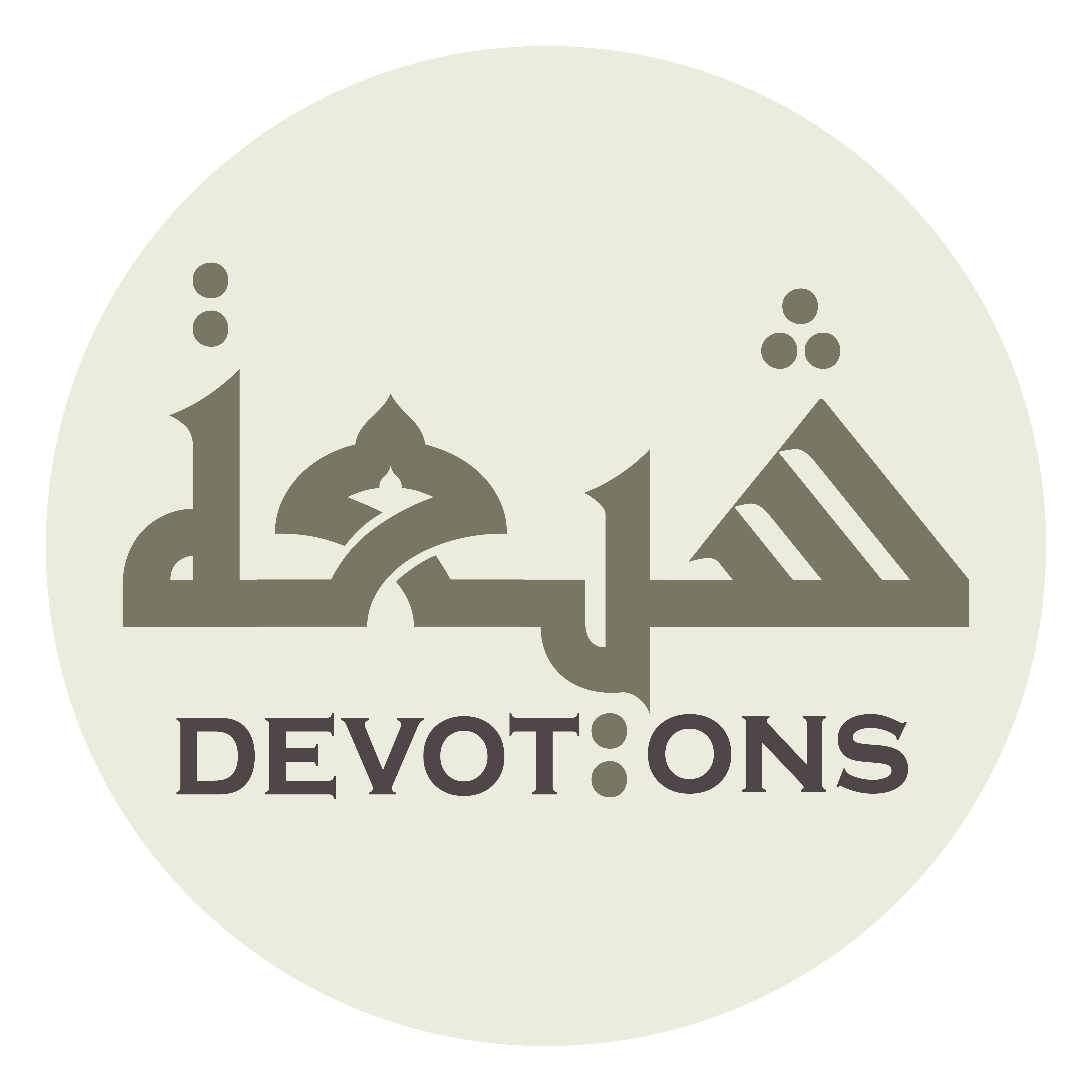 اَللَّهُمَّ إِنَّا نَعُوذُ بِكَ

allāhumma innā na`ūdhu bik

O God, we seek refuge in You
Dua 17 - Sahifat Sajjadiyyah
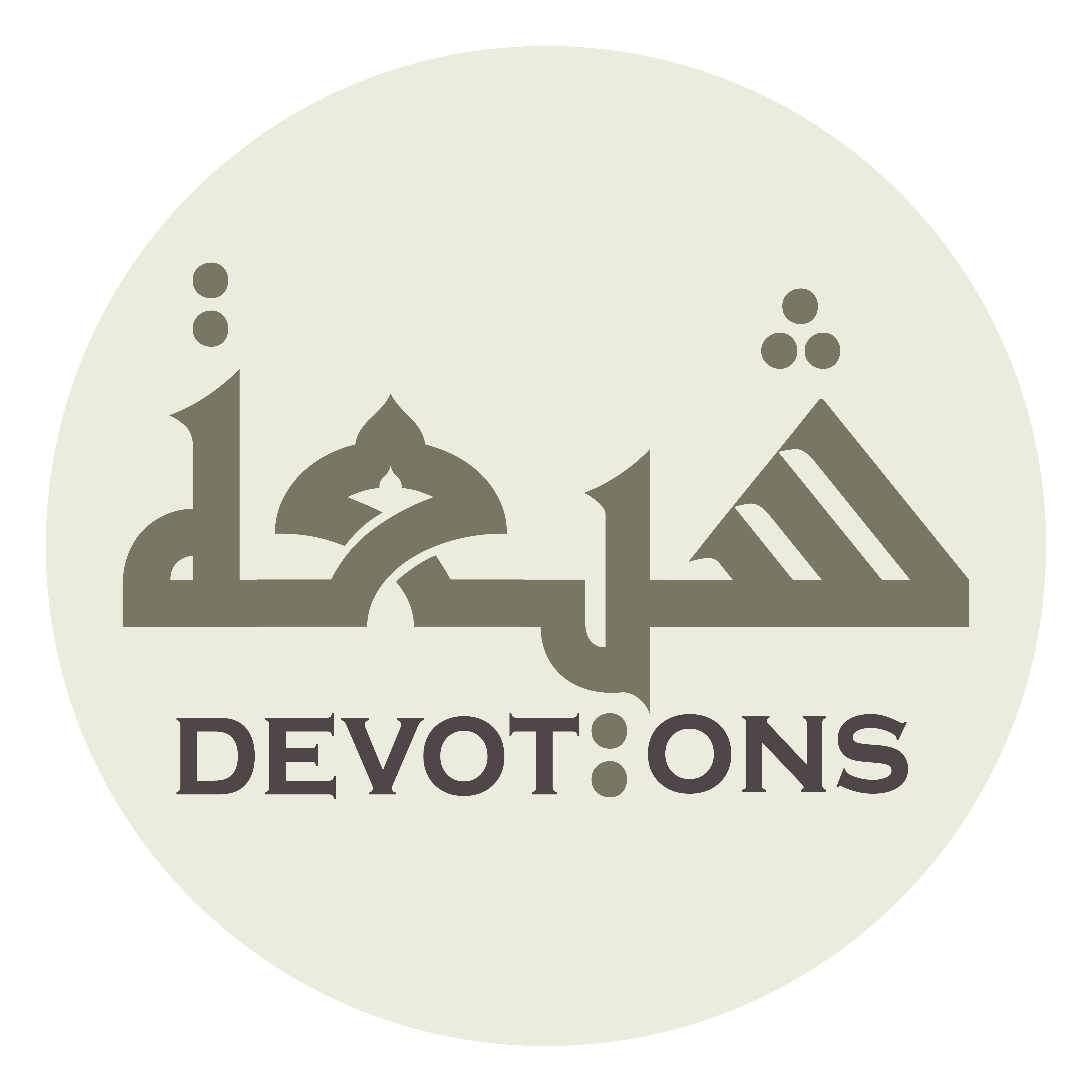 مِنْ نَزَغَاتِ الشَّيْطَانِ الرَّجِيمِ وَكَيْدِهِ وَمَكَايِدِهِ

min nazaghātish shayṭānir rajīmi wakaydihi wamakāyidih

from the instigations of the accursed Satan, his trickery, and his traps,
Dua 17 - Sahifat Sajjadiyyah
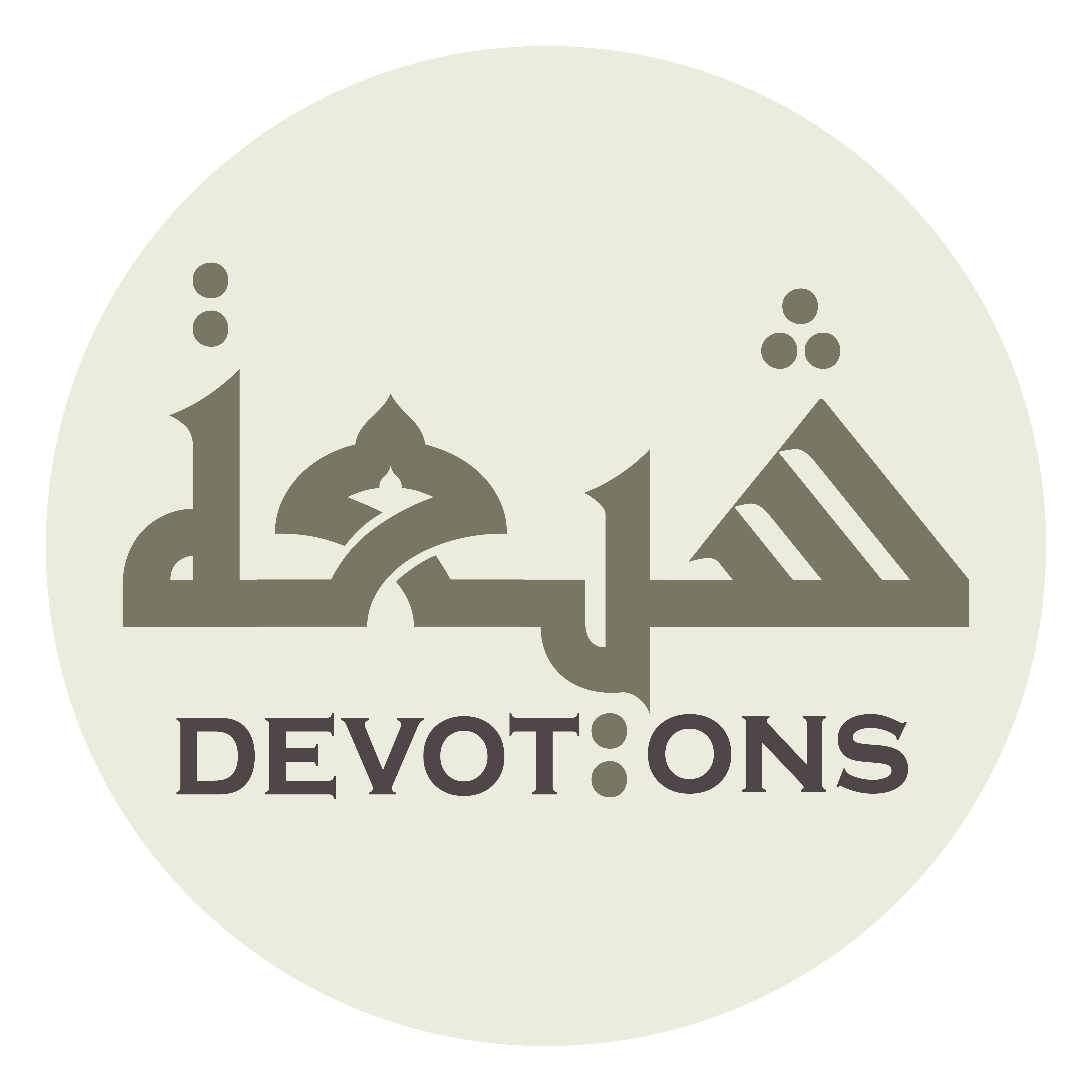 وَمِنَ الثِّقَةِ بِأَمَانِيِّهِ وَمَوَاعِيدِهِ وَغُرُورِهِ وَمَصَايِدِهِ

waminath thiqati bi-amāniyyihi wamawā`īdihi waghurūrihi wamaṣāyidih

from trust in his false hopes, his promises, his delusions, and his snares,
Dua 17 - Sahifat Sajjadiyyah
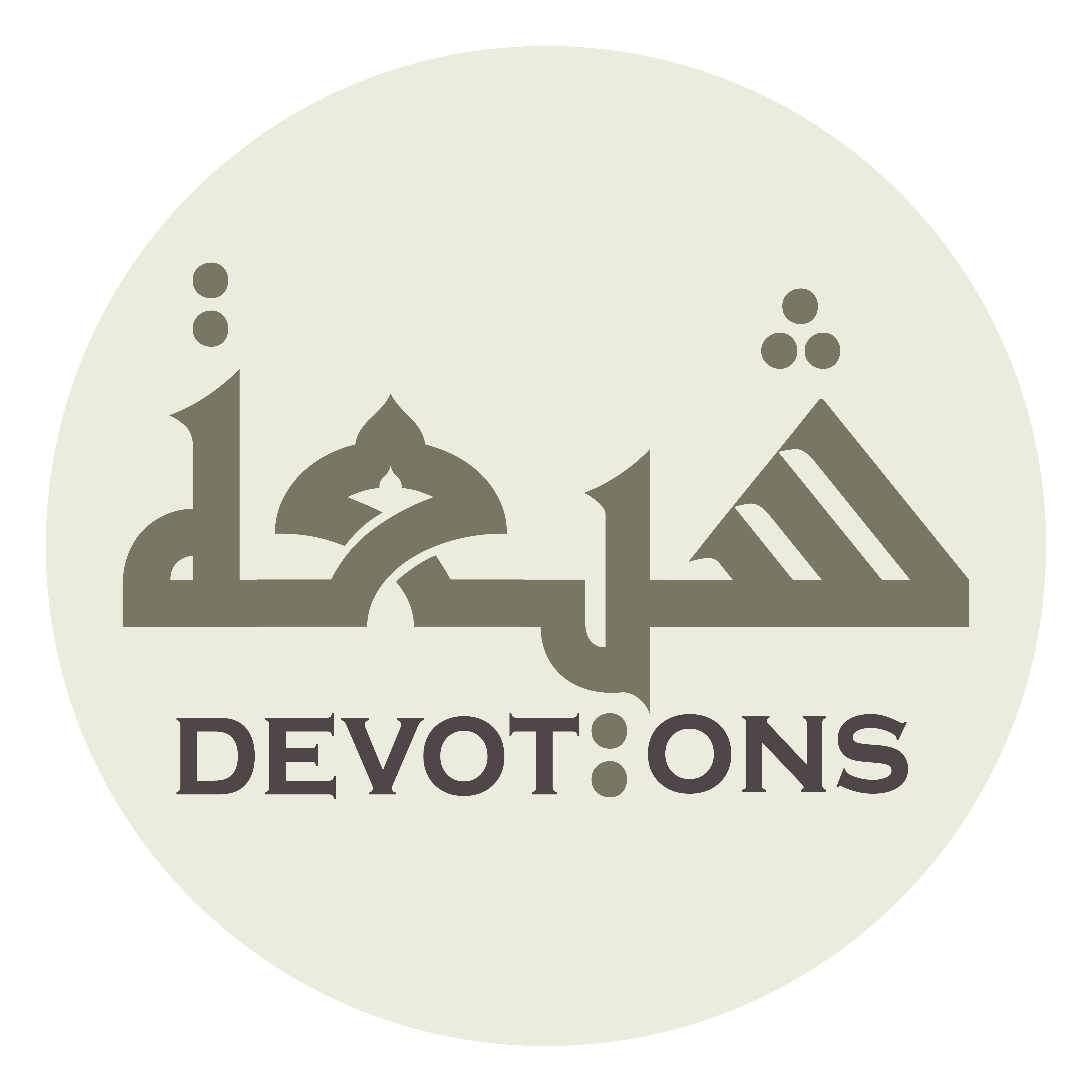 وَأَنْ يُطْمِعَ نَفْسَهُ فِيْ إِضْلَالِنَا

wa-an yuṭmi`a nafsahu fī iḍlālinā

and lest he should make himself crave to lead us away
Dua 17 - Sahifat Sajjadiyyah
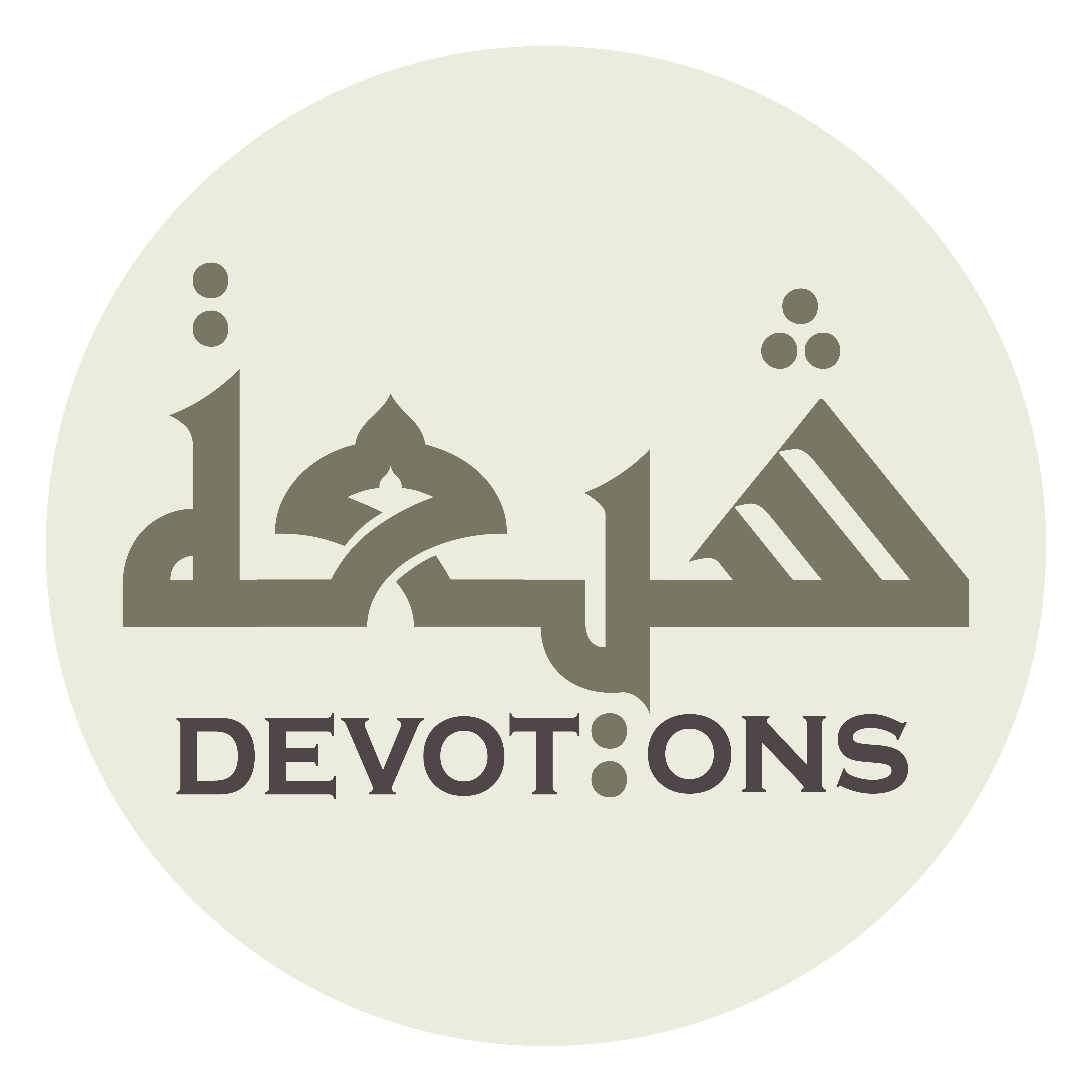 عَنْ طَاعَتِكَ وَامْتِهَانِنَا بِمَعْصِيَتِكَ

`an ṭā`atika wamtihāninā bima`ṣiyatik

from Your obedience and to degrade us through our disobeying You,
Dua 17 - Sahifat Sajjadiyyah
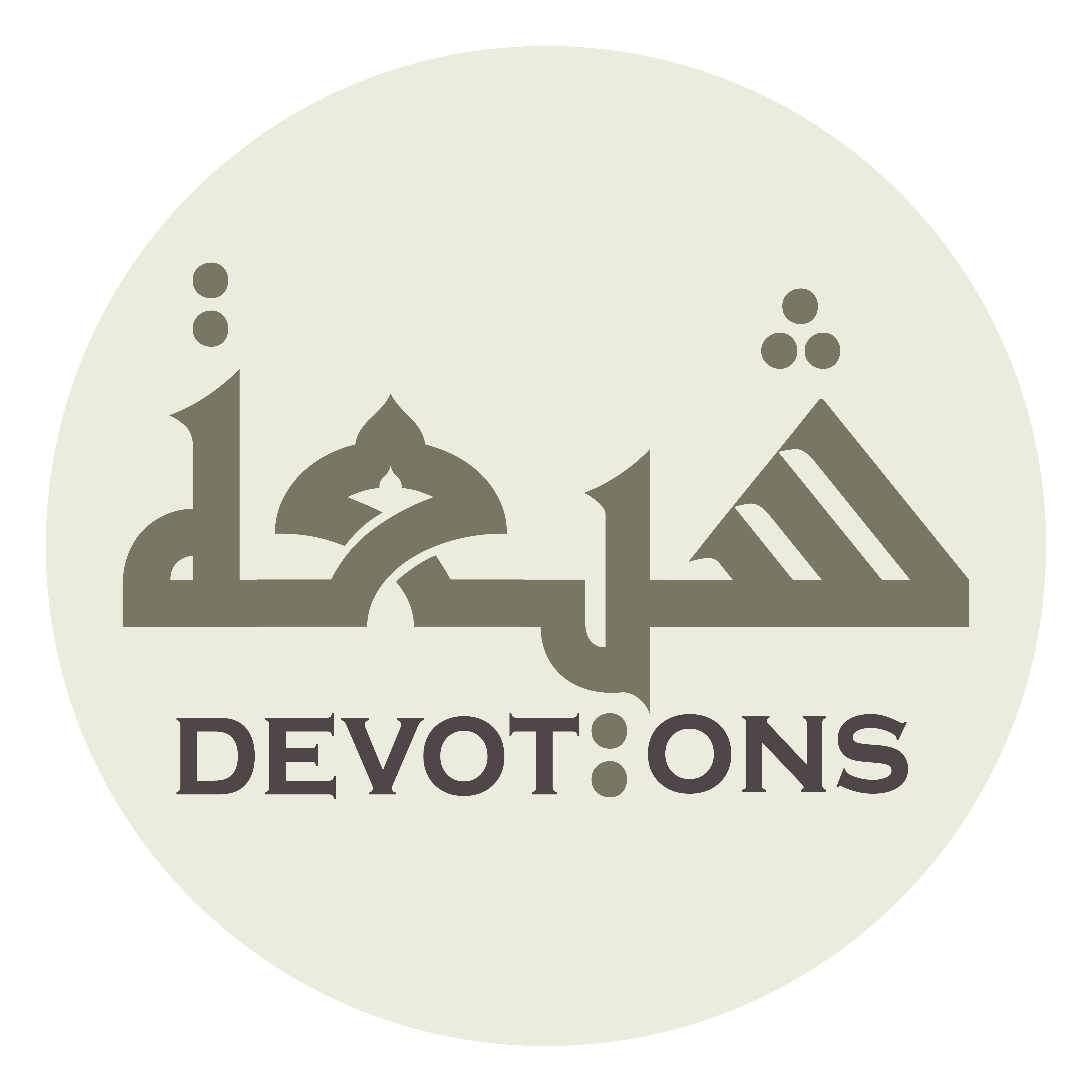 أَوْ أَنْ يَحْسُنَ عِنْدَنَا مَا حَسَّنَ لَنَا

aw an yaḥsuna `indanā mā ḥassana lanā

and lest what he has shown us as beautiful be beautiful for us
Dua 17 - Sahifat Sajjadiyyah
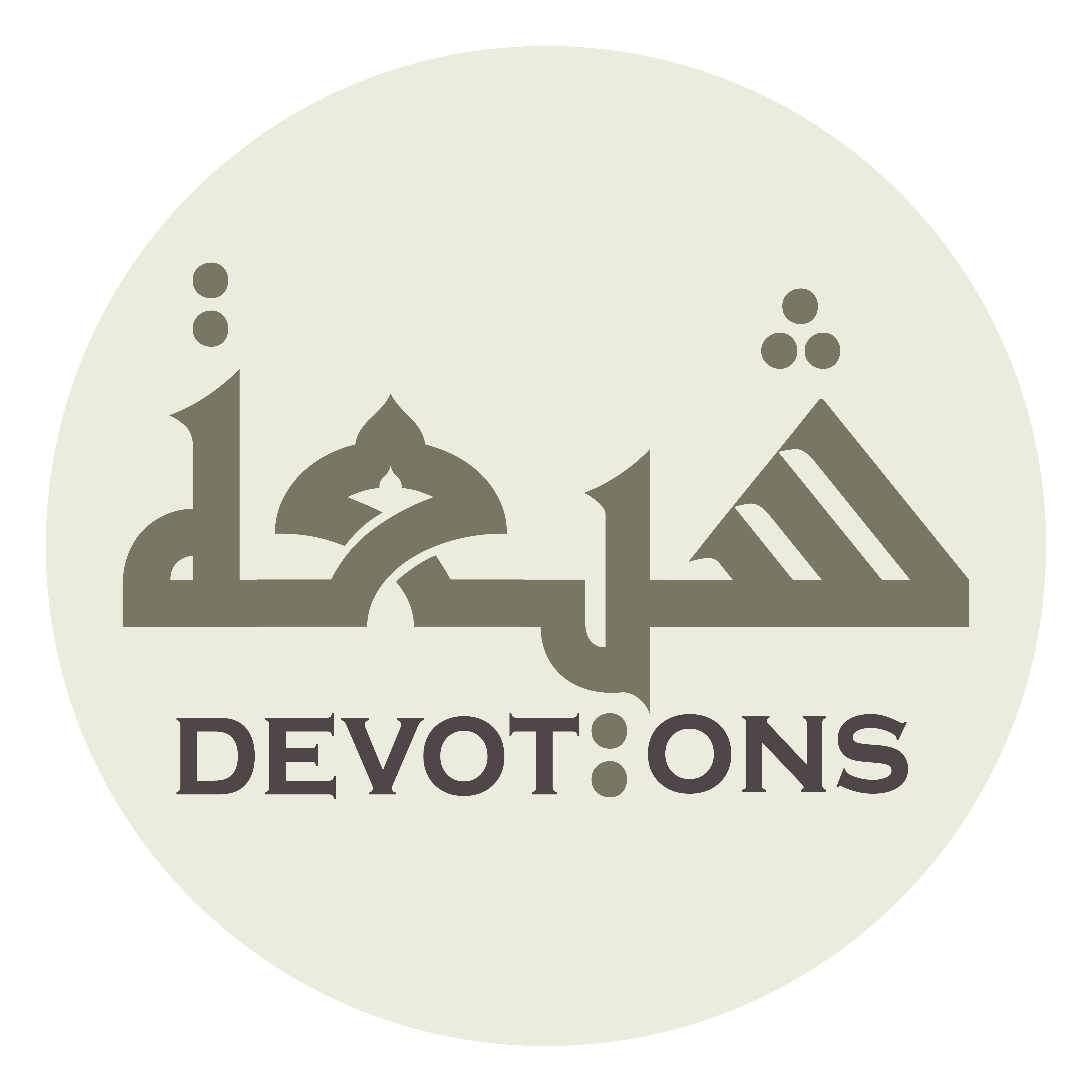 أَوْ أَنْ يَثْقُلَ عَلَيْنَا مَا كَرَّهَ إِلَيْنَا

aw an yathqula `alaynā mā karraha ilaynā

and what he has shown us as detestable weigh down upon us.
Dua 17 - Sahifat Sajjadiyyah
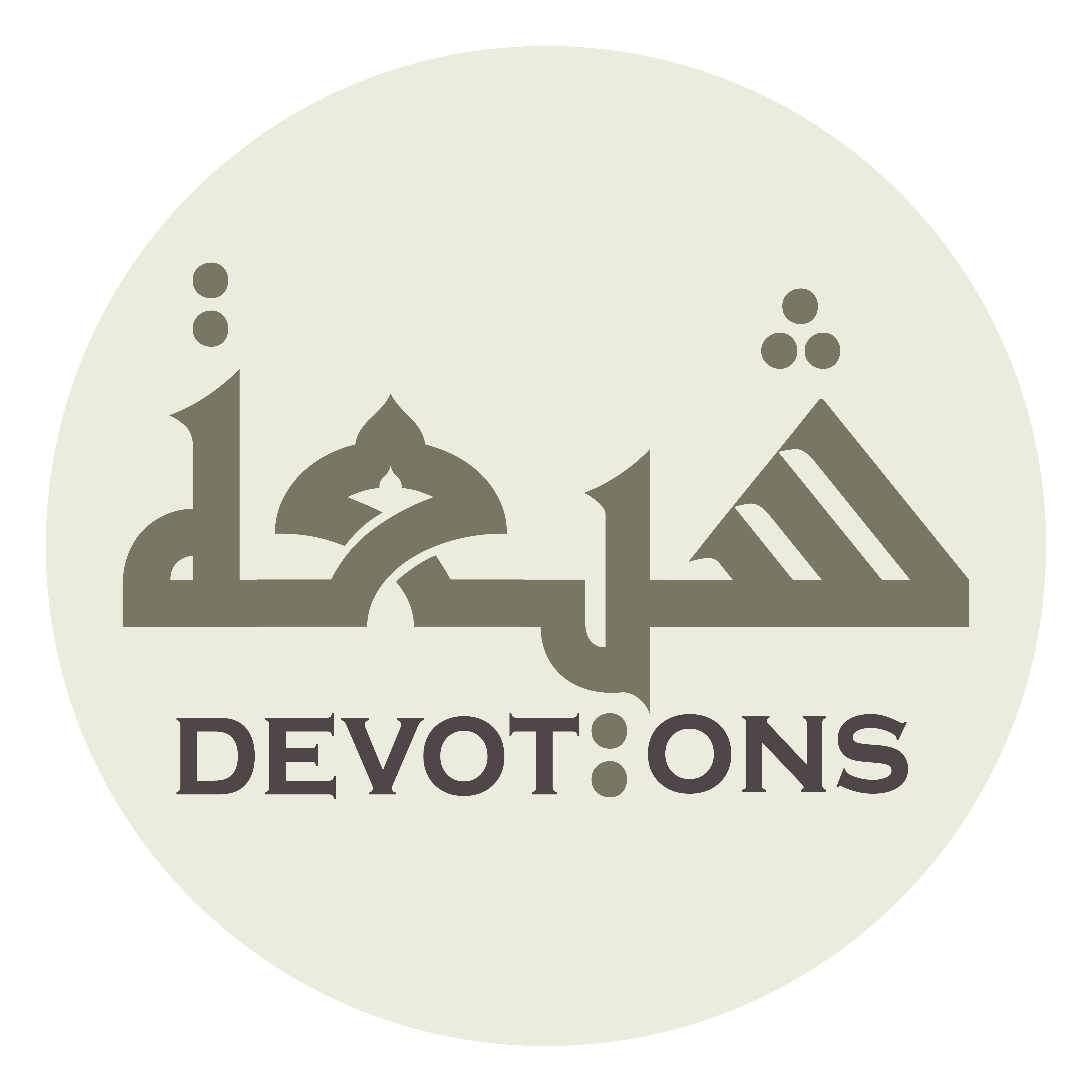 اَللَّهُمَّ اخْسَأْهُ عَنَّا بِعِبَادَتِكَ

allāhummakhsa-hu `annā bi`ibādatik

O God, drive him away from us through Your worship,
Dua 17 - Sahifat Sajjadiyyah
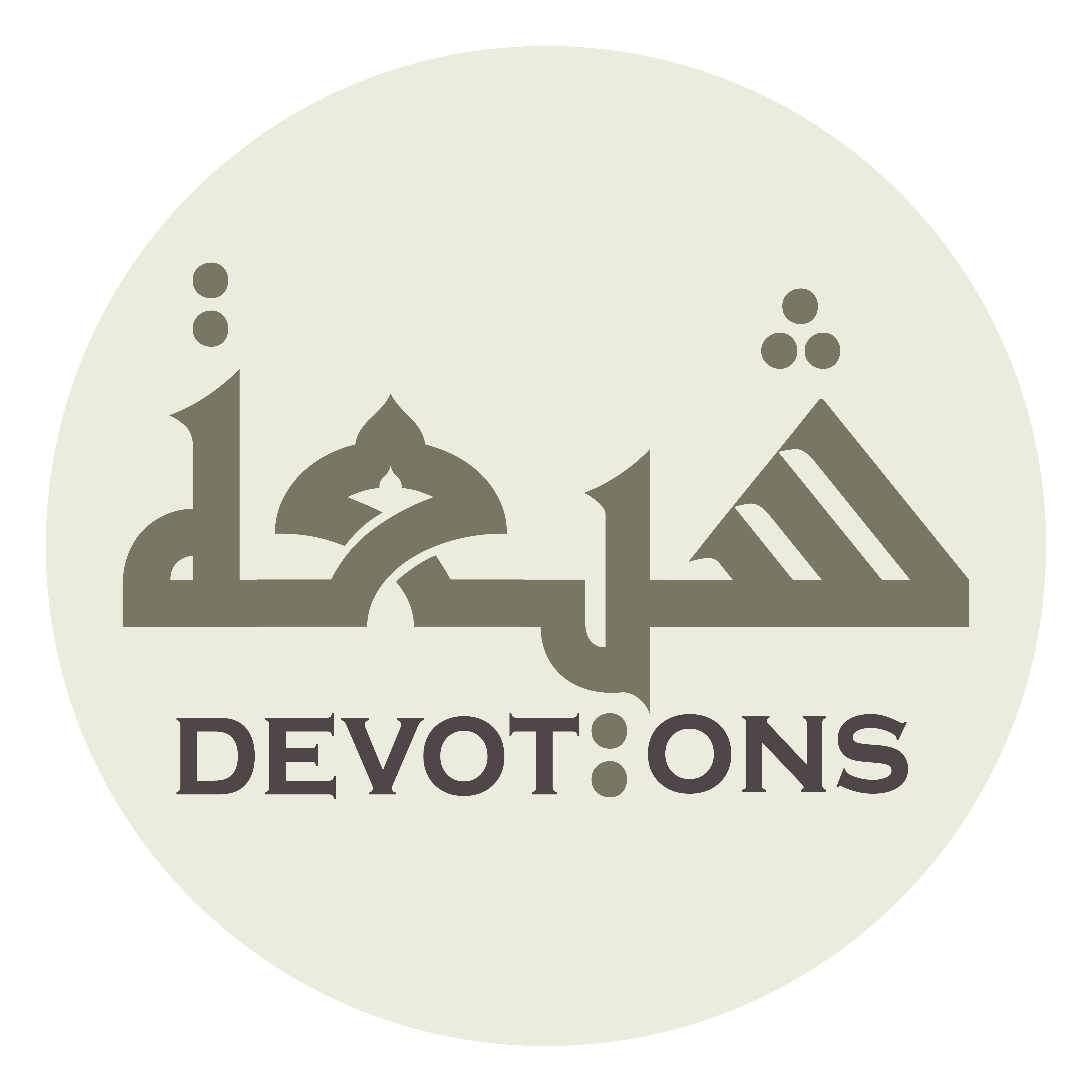 وَاكْبِتْهُ بِدُؤُوبِنَا فِيْ مَحَبَّتِكَ

wakbit-hu bidu-ūbinā fī maḥabbatik

throw him down through our perseverance in Your love,
Dua 17 - Sahifat Sajjadiyyah
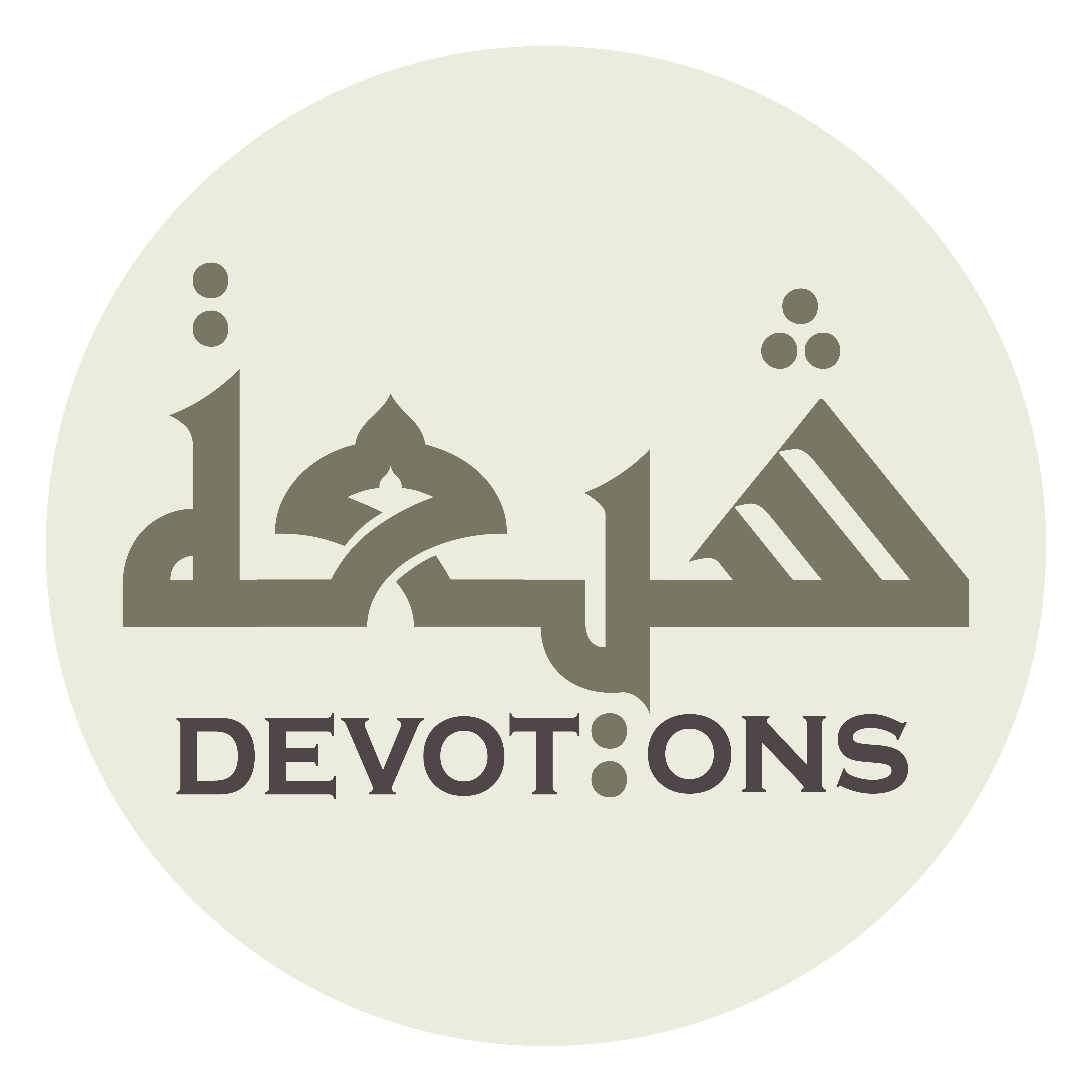 وَاجْعَلْ بَيْنَنَا وَبَيْنَهُ سِتْرًا لَا يَهْتِكُهُ

waj`al baynanā wabaynahu sitran lā yahtikuh

and place between him and us a covering that he cannot tear away
Dua 17 - Sahifat Sajjadiyyah
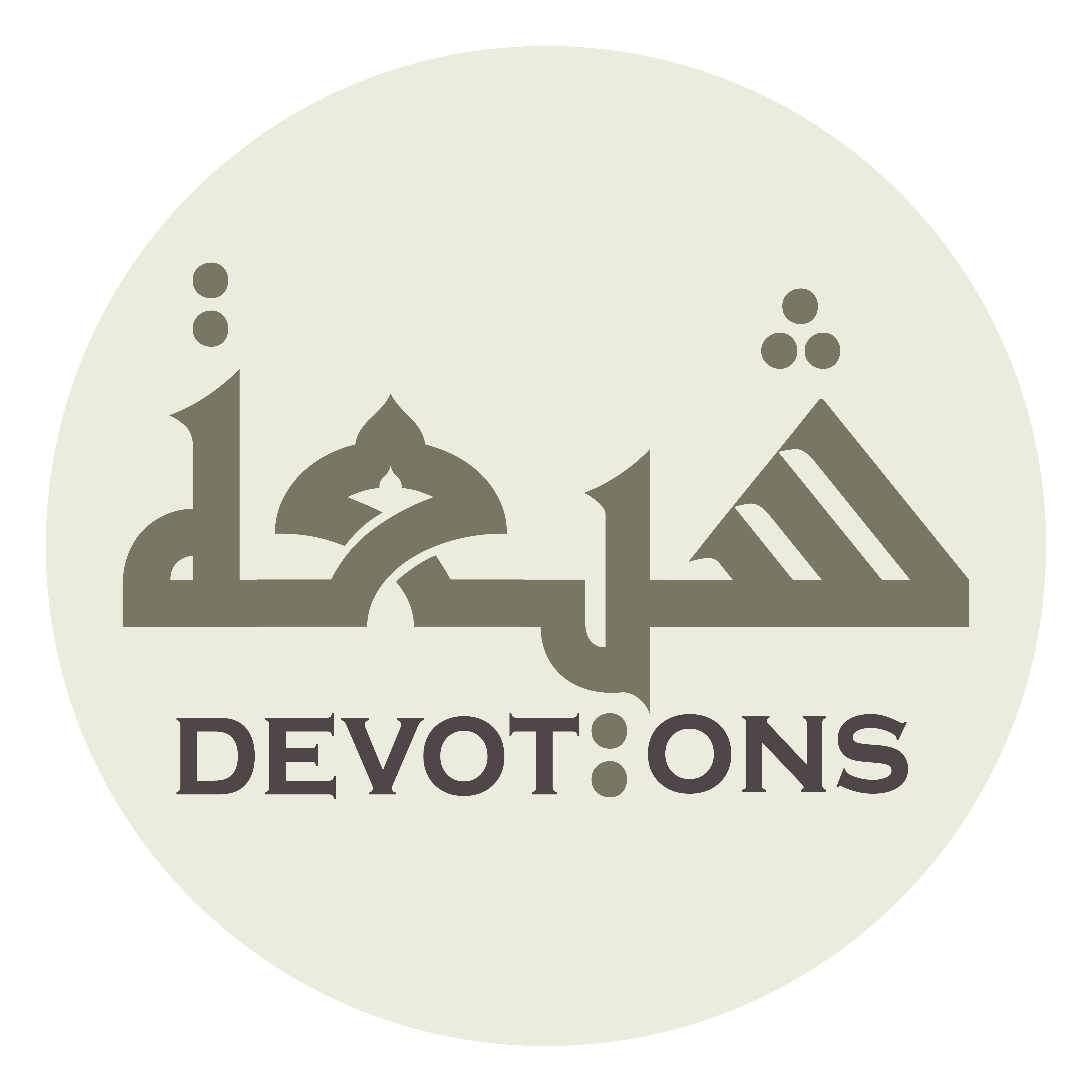 وَرَدْمًا مُصْمِتًا لَا يَفْتُقُهُ

waradman muṣmitan lā yaftuquh

and a solid barrier that he cannot cut through!
Dua 17 - Sahifat Sajjadiyyah
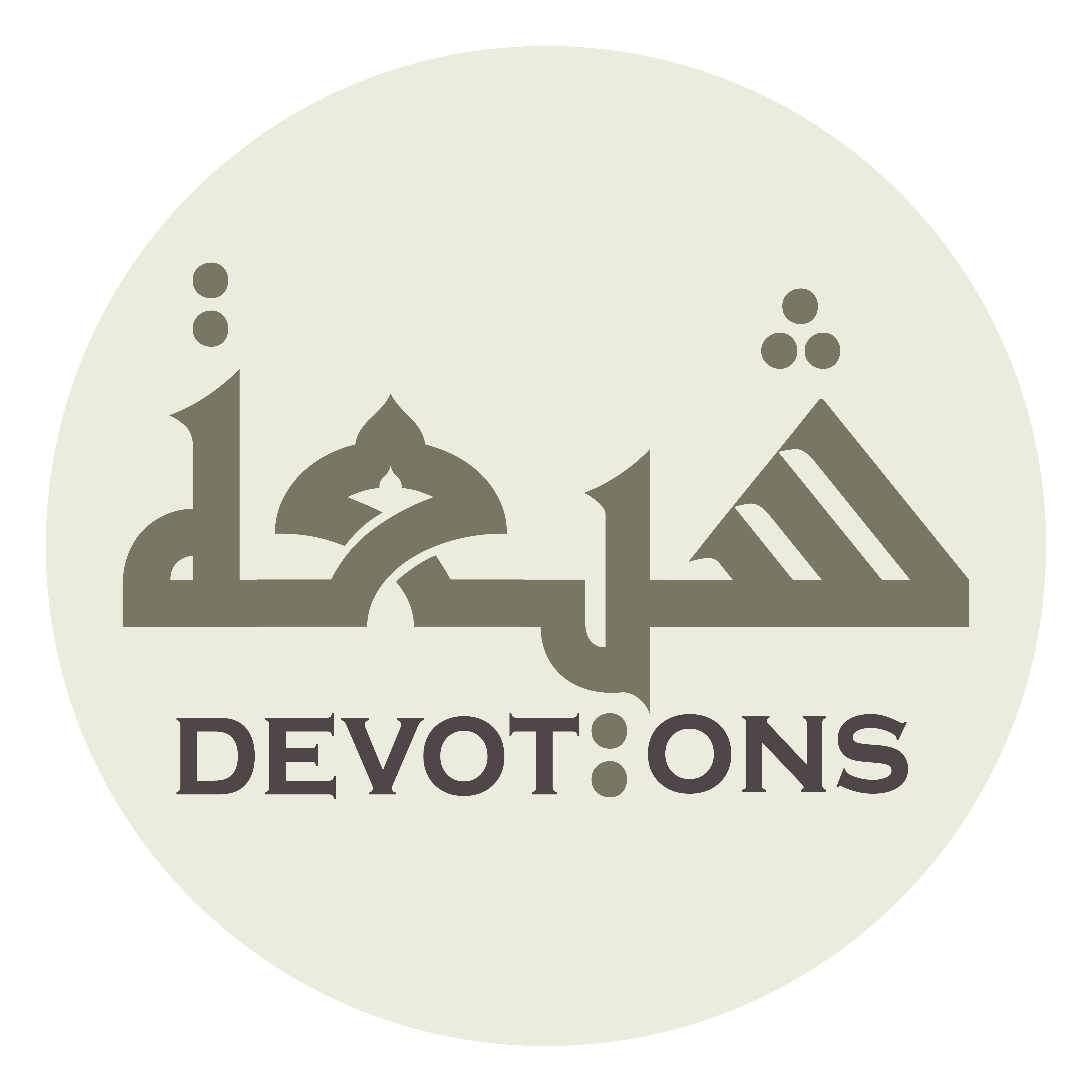 اَللَّهُمَّ صَلِّ عَلَى مُحَمَّدٍ وَ آلِهِ

allāhumma ṣalli `alā muḥammadin wa ālih

O God, bless Muhammad and his Household,
Dua 17 - Sahifat Sajjadiyyah
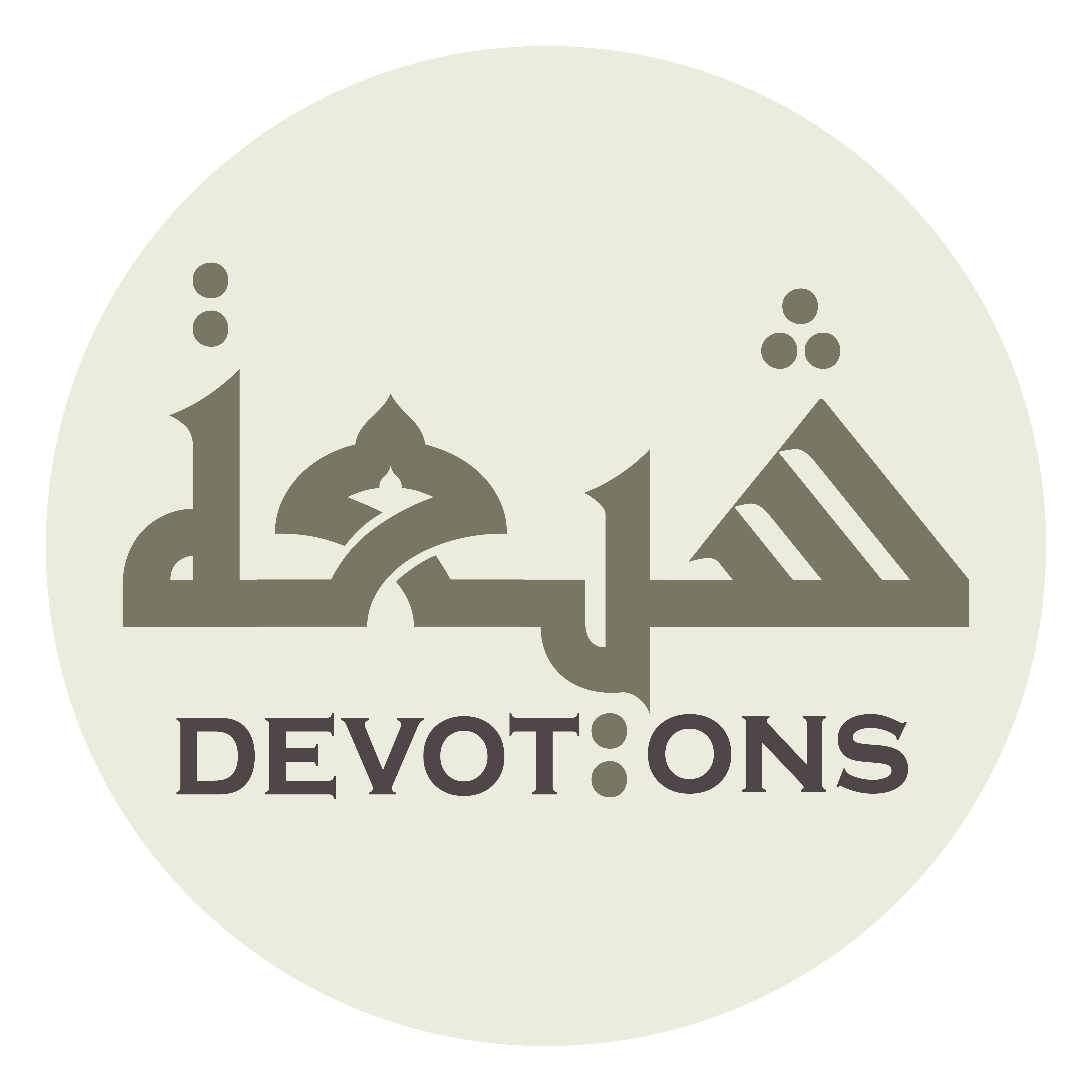 وَاشْغَلْهُ عَنَّا بِبَعْضِ أَعْدَائِكَ

washghalhu `annā biba`ḍi a`dā-ik

distract Satan from us with some of Your enemies,
Dua 17 - Sahifat Sajjadiyyah
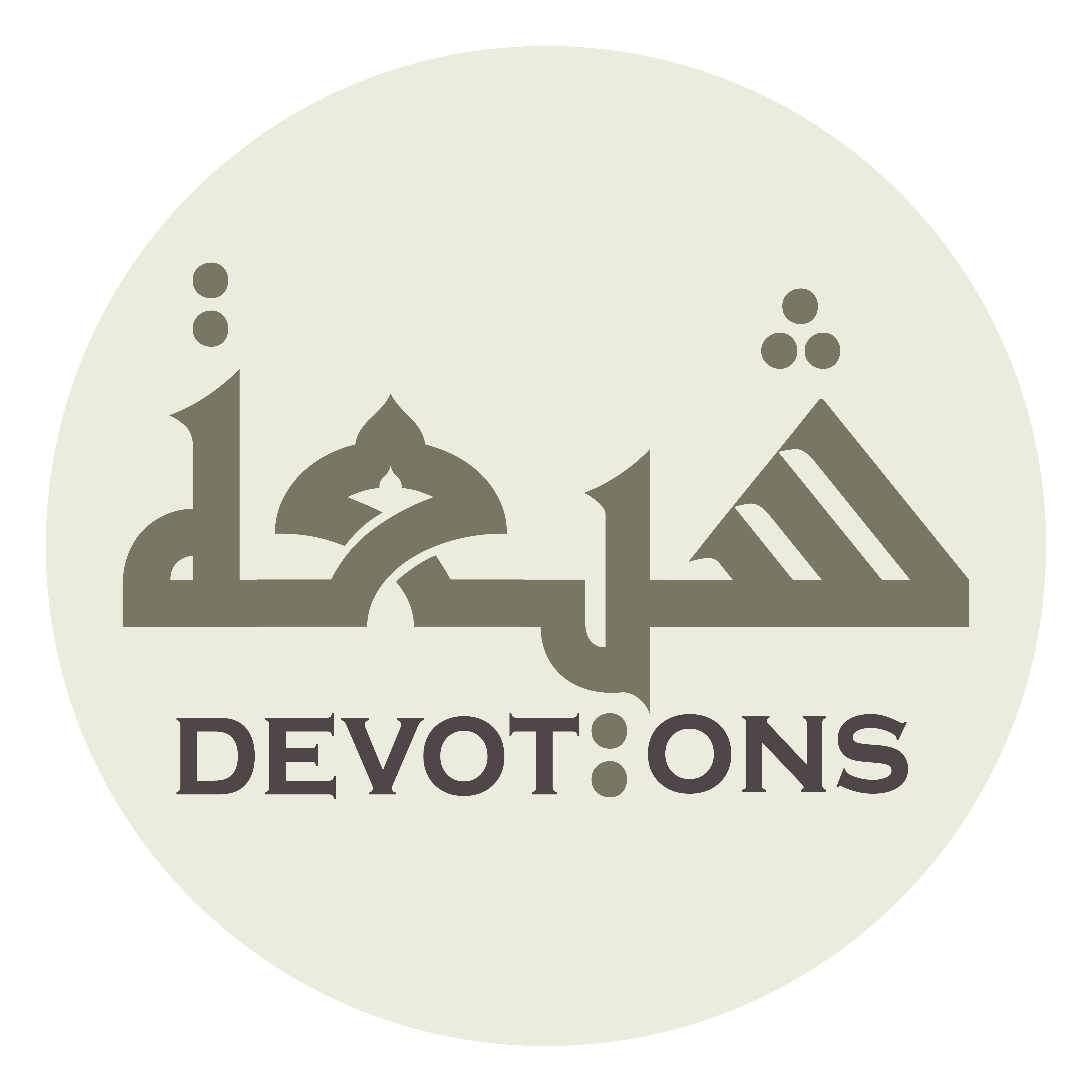 وَاعْصِمْنَا مِنْهُ بِحُسْنِ رِعَايَتِكَ وَاكْفِنَا خَتْرَهُ

wa`ṣimnā minhu biḥusni ri`āyatika wakfinā khatrah

preserve us from him through Your good guarding, spare us his treachery,
Dua 17 - Sahifat Sajjadiyyah
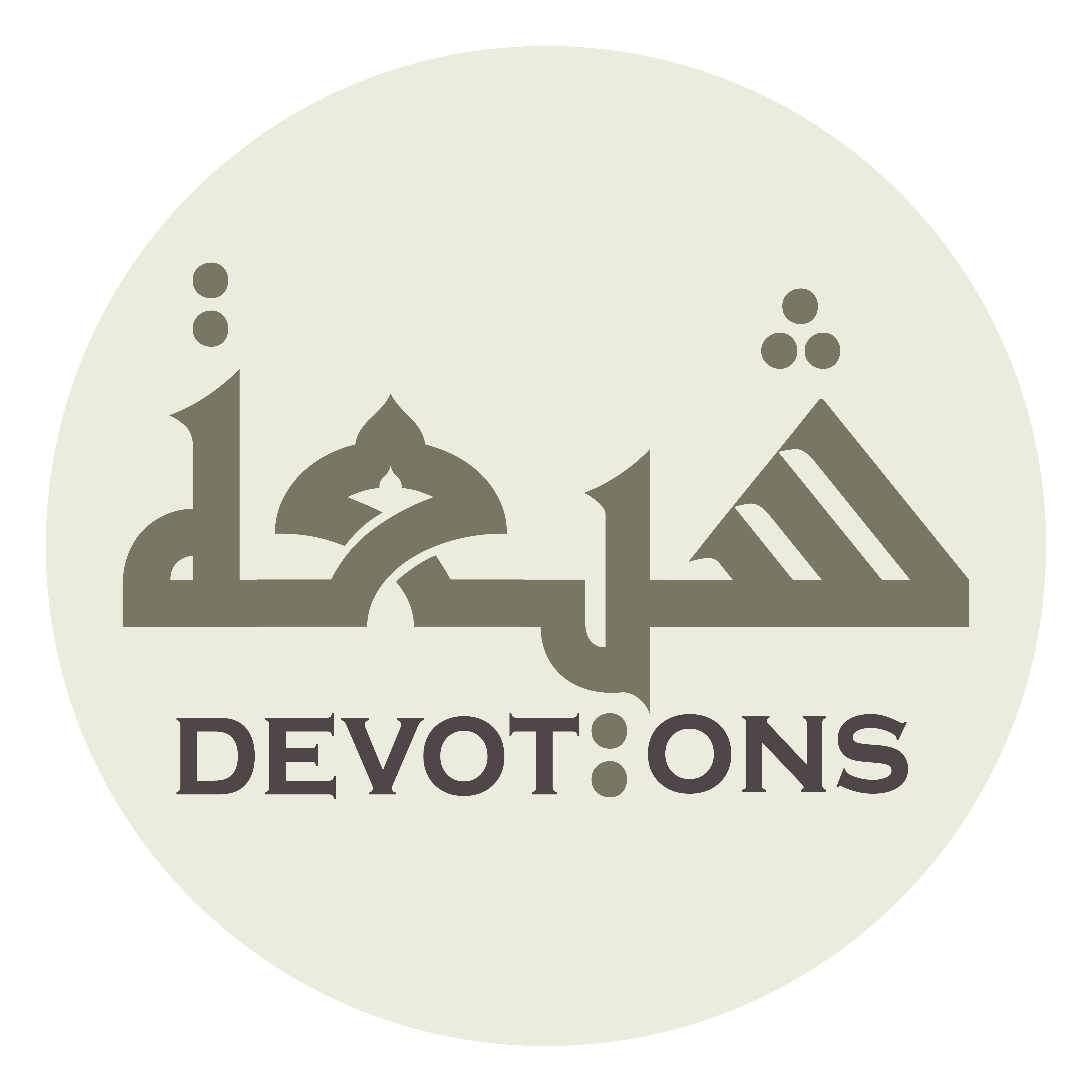 وَوَلِّنَا ظَهْرَهُ وَاقْطَعْ عَنَّا إِثْرَهُ

wawallinā ẓahrahu waqṭa` `annā ithrah

turn his back toward us, and cut off from us his trace!
Dua 17 - Sahifat Sajjadiyyah
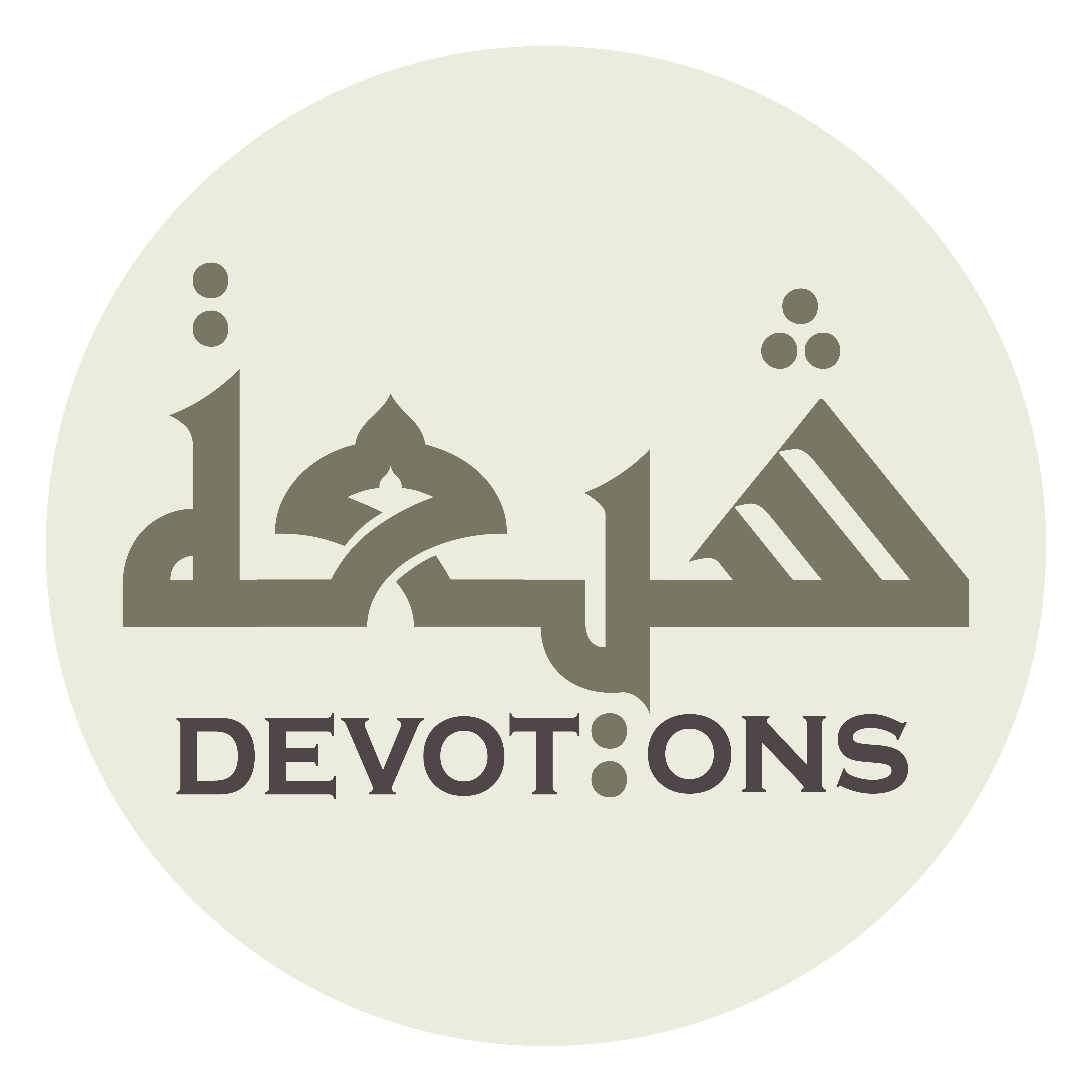 اَللَّهُمَّ صَلِّ عَلَى مُحَمَّدٍ وَ آلِهِ

allāhumma ṣalli `alā muḥammadin wa ālih

O God, bless Muhammad and his Household,
Dua 17 - Sahifat Sajjadiyyah
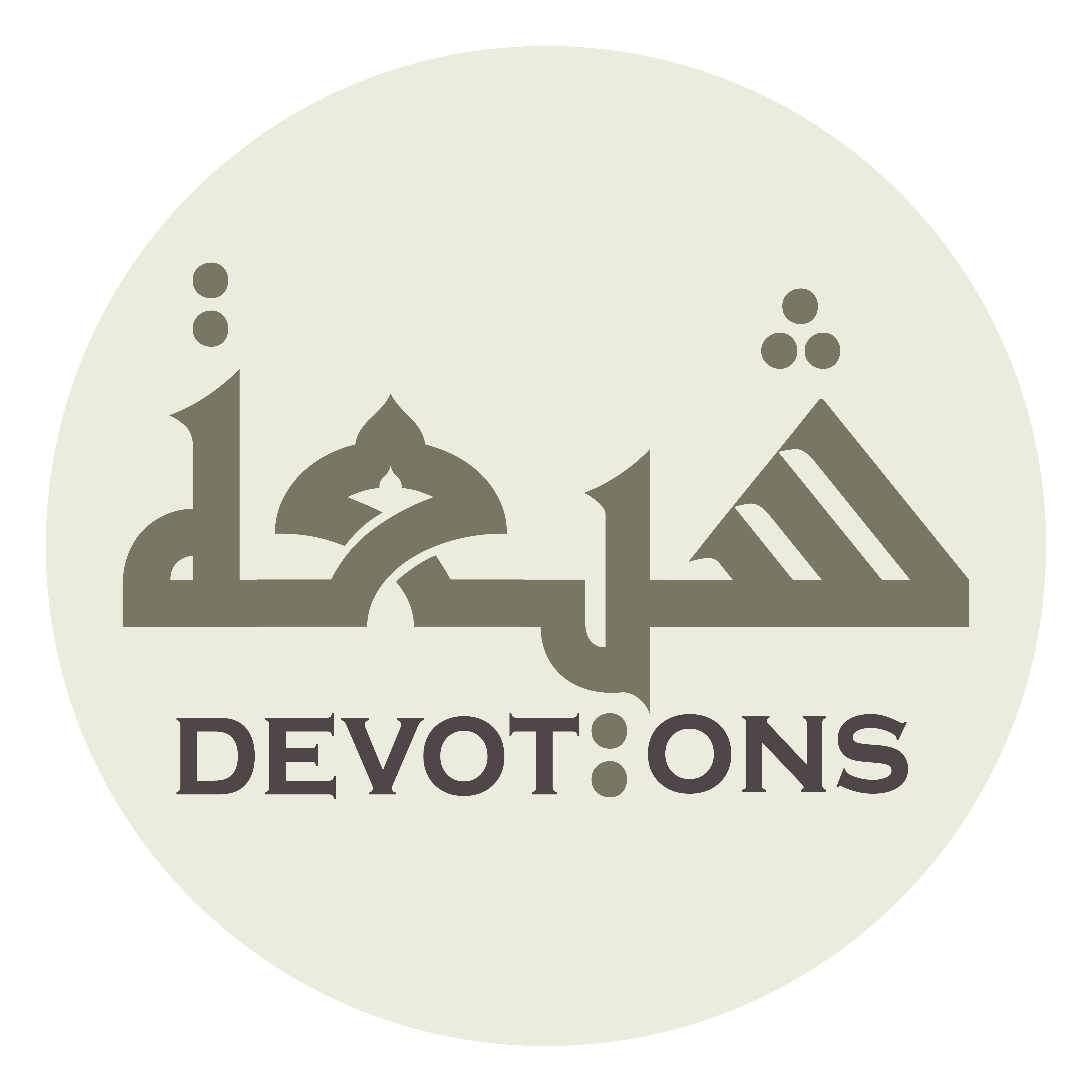 وَأَمْتِعْنَا مِنَ الْهُدَى بِمِثْلِ ضَلَالَتِهِ

wa-amti`nā minal hudā bimithli ḍalālatih

give us to enjoy guidance the like of his misguidance,
Dua 17 - Sahifat Sajjadiyyah
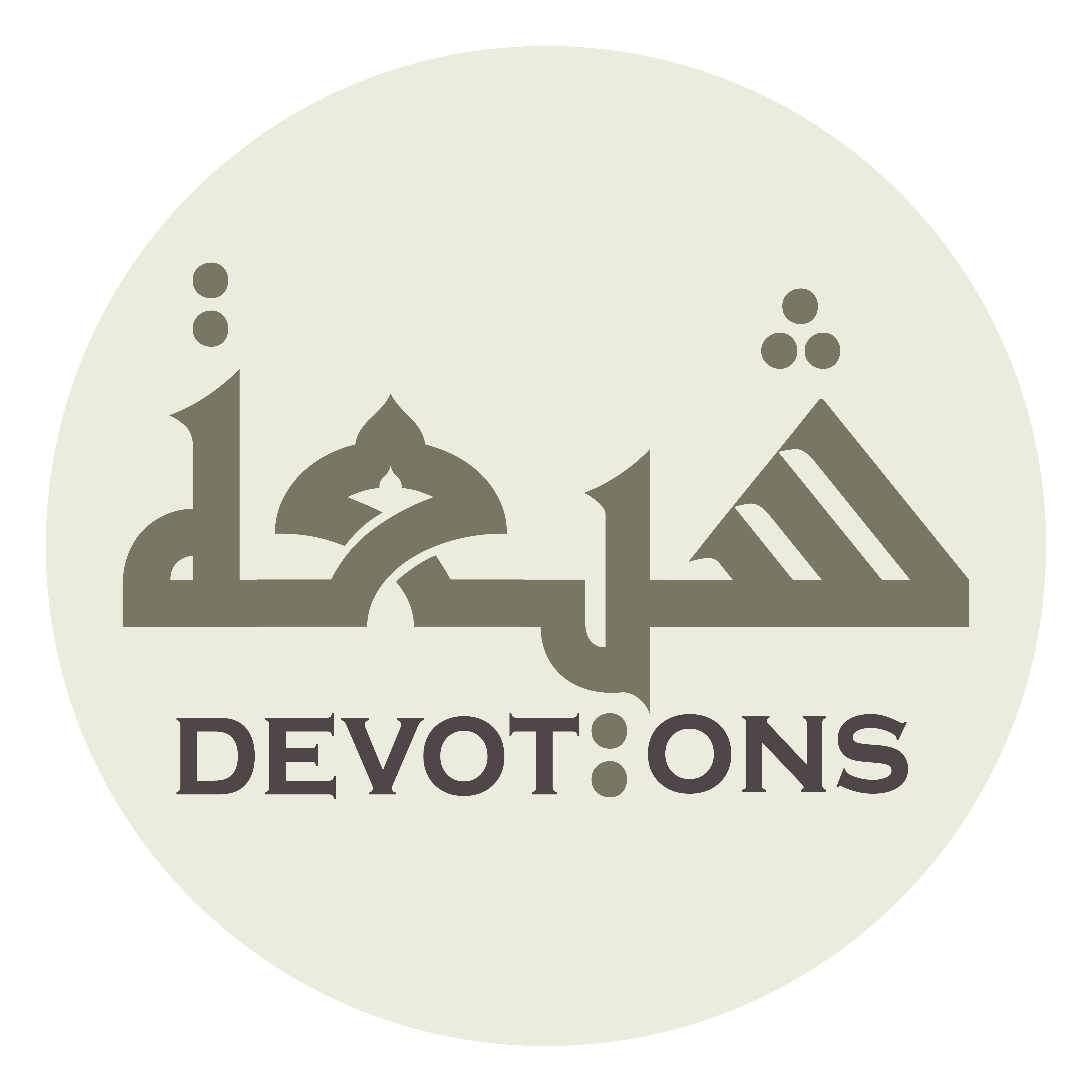 وَزَوِّدْنَا مِنَ التَّقْوَى ضِدَّ غَوَايَتِهِ

wazawwidnā minat taqwā ḍidda ghawāyatih

increase us in piety against his seduction,
Dua 17 - Sahifat Sajjadiyyah
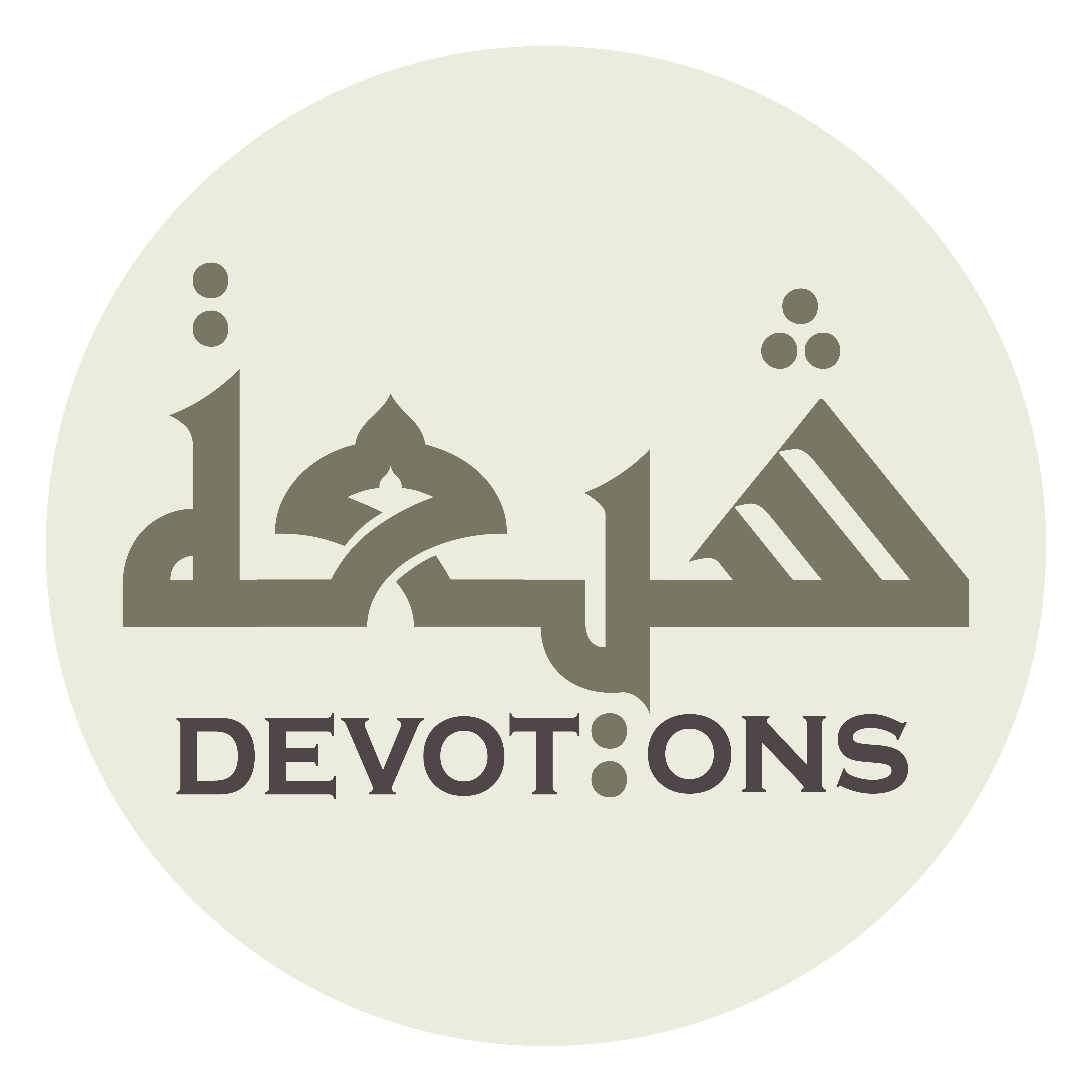 وَاسْلُكْ بِنَا مِنَ التُّقَى خِلَافَ سَبِيلِهِ مِنَ الرَّدَى

wasluk binā minat tuqā khilāfa sabīlihi minar radā

and make us walk in reverential fear contrary to his path of ruin!
Dua 17 - Sahifat Sajjadiyyah
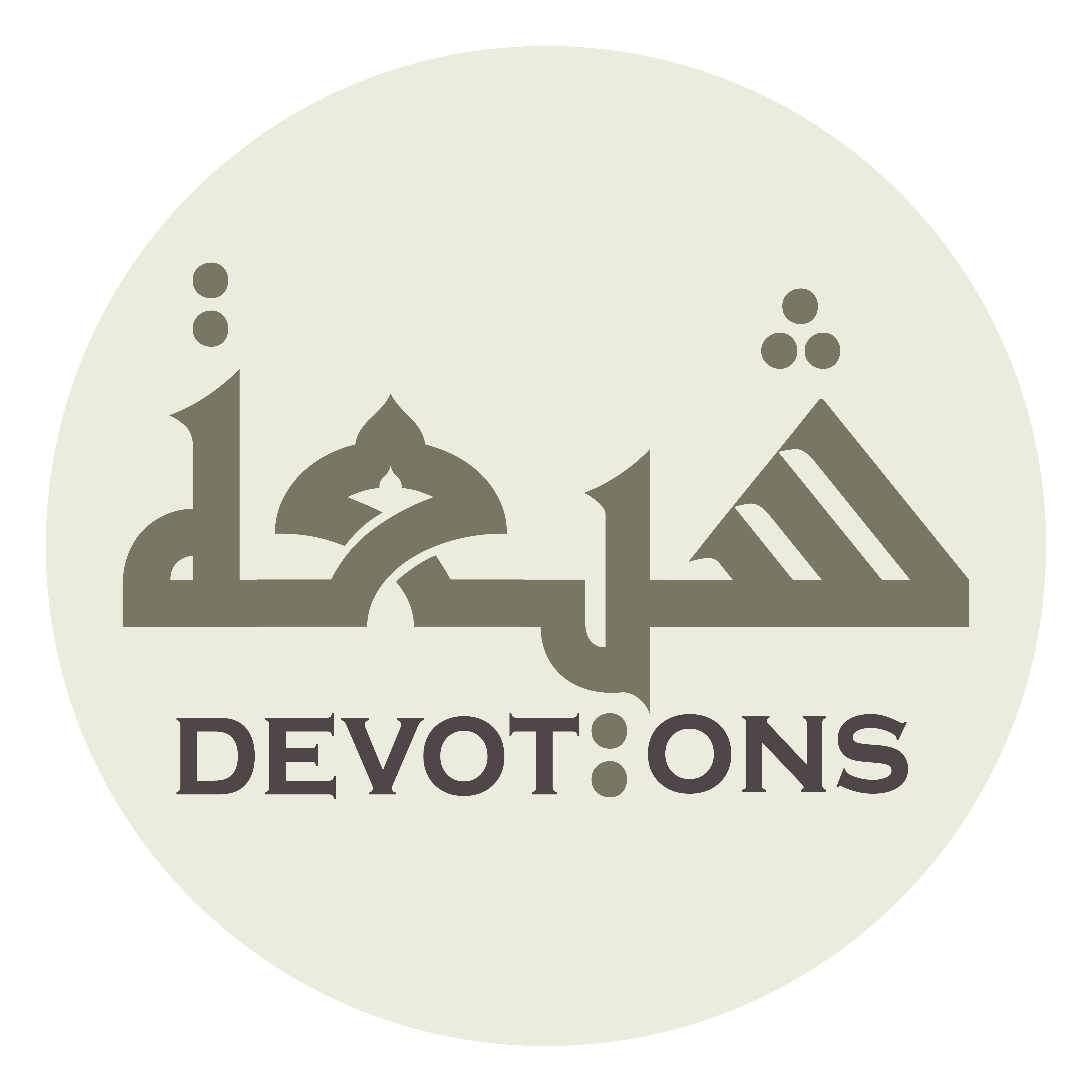 اَللَّهُمَّ لَا تَجْعَلْ لَهُ فِيْ قُلُوبِنَا مَدْخَلًا

allāhumma lā taj`al lahu fī qulūbinā madkhalā

O God, assign him no place of entrance into our hearts
Dua 17 - Sahifat Sajjadiyyah
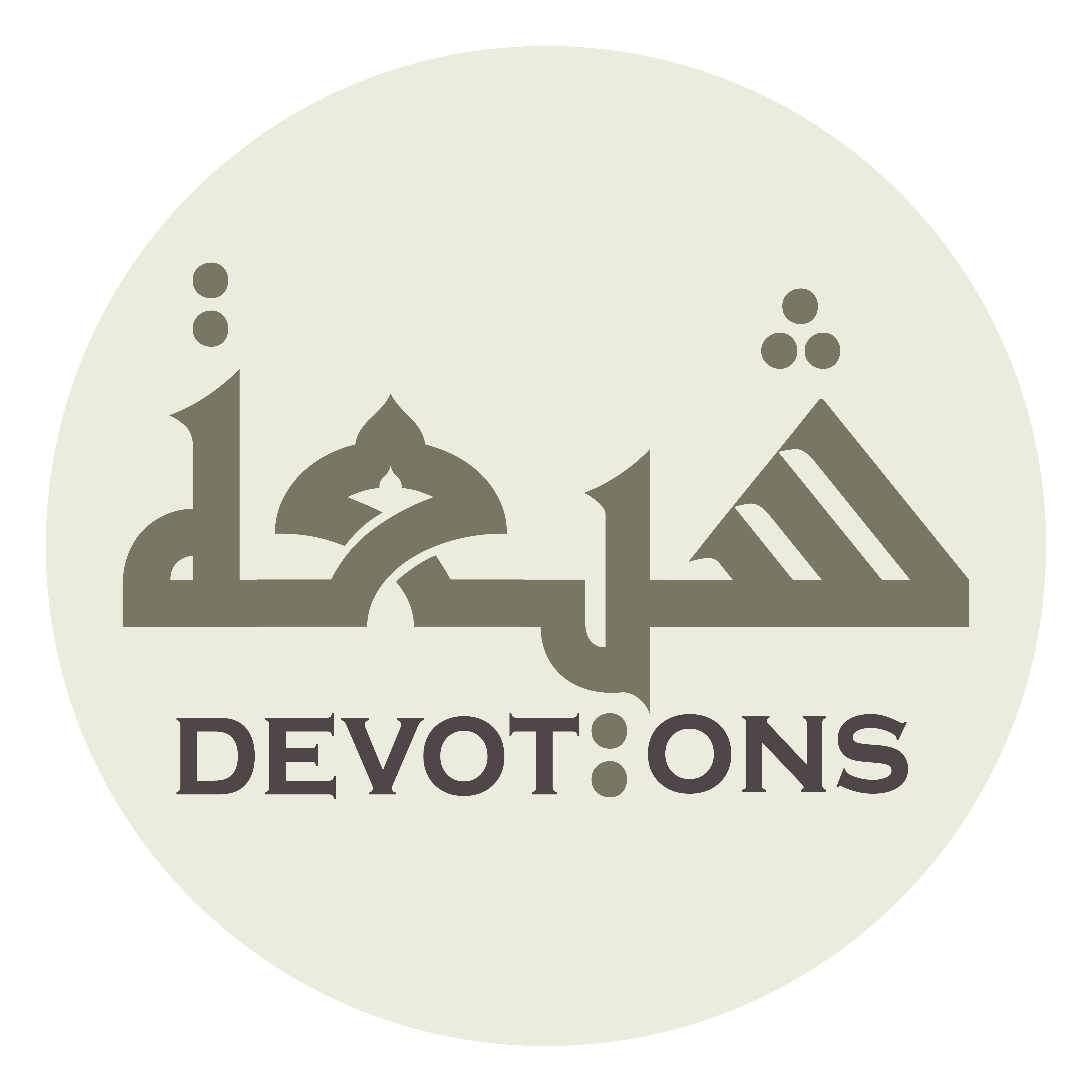 وَلَا تُوطِنَنَّ لَهُ فِيمَا لَدَيْنَا مَنْزِلًا

walā tūṭinanna lahu fīmā ladaynā manzilā

and do not allow him to make his home in that which is with us!
Dua 17 - Sahifat Sajjadiyyah
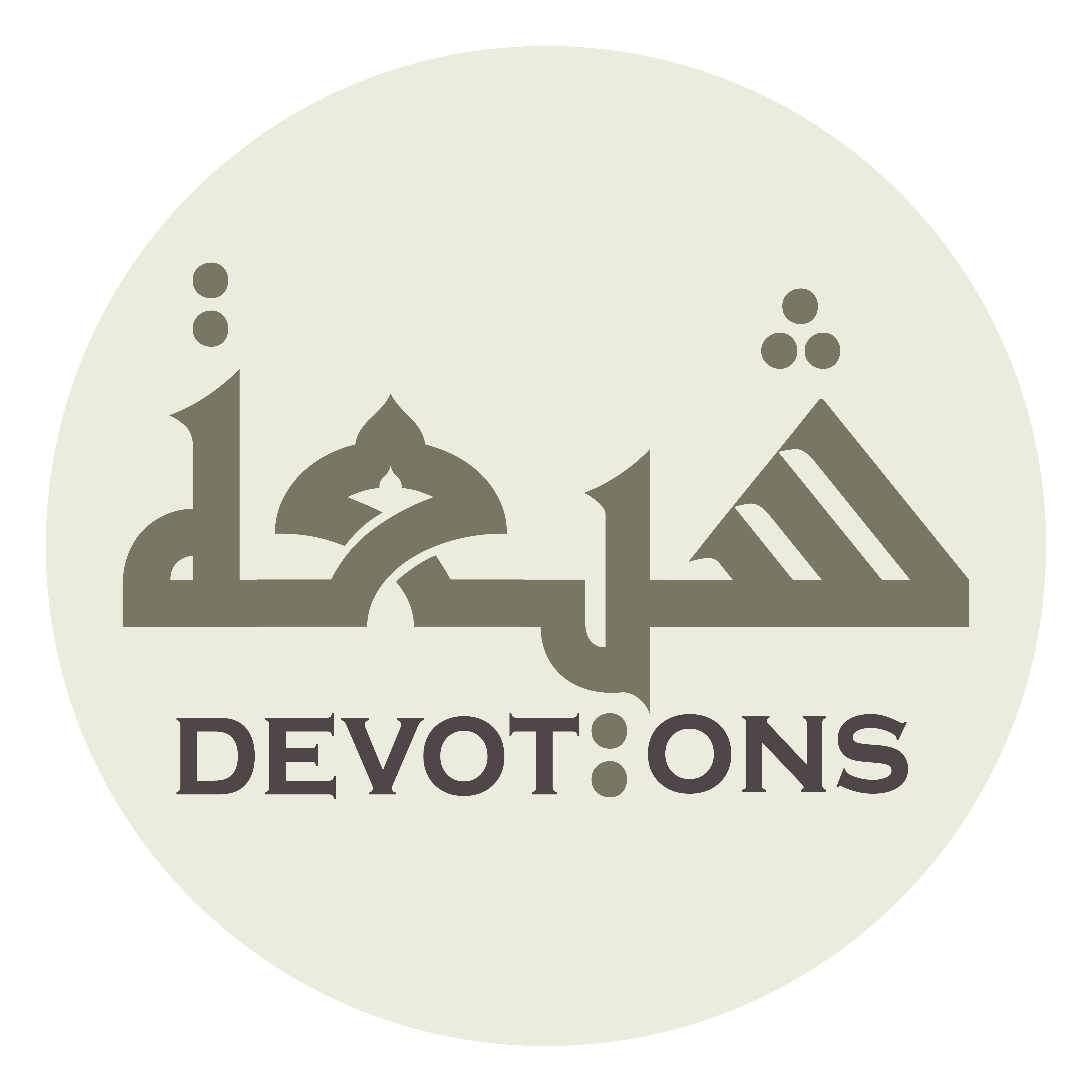 اَللَّهُمَّ وَمَا سَوَّلَ لَنَا مِنْ بَاطِلٍ فَعَرِّفْنَاهُ

allāhumma wamā sawwala lanā min bāṭilin fa`arrifnāh

O God, cause us to recognize the falsehood with which he tempts us,
Dua 17 - Sahifat Sajjadiyyah
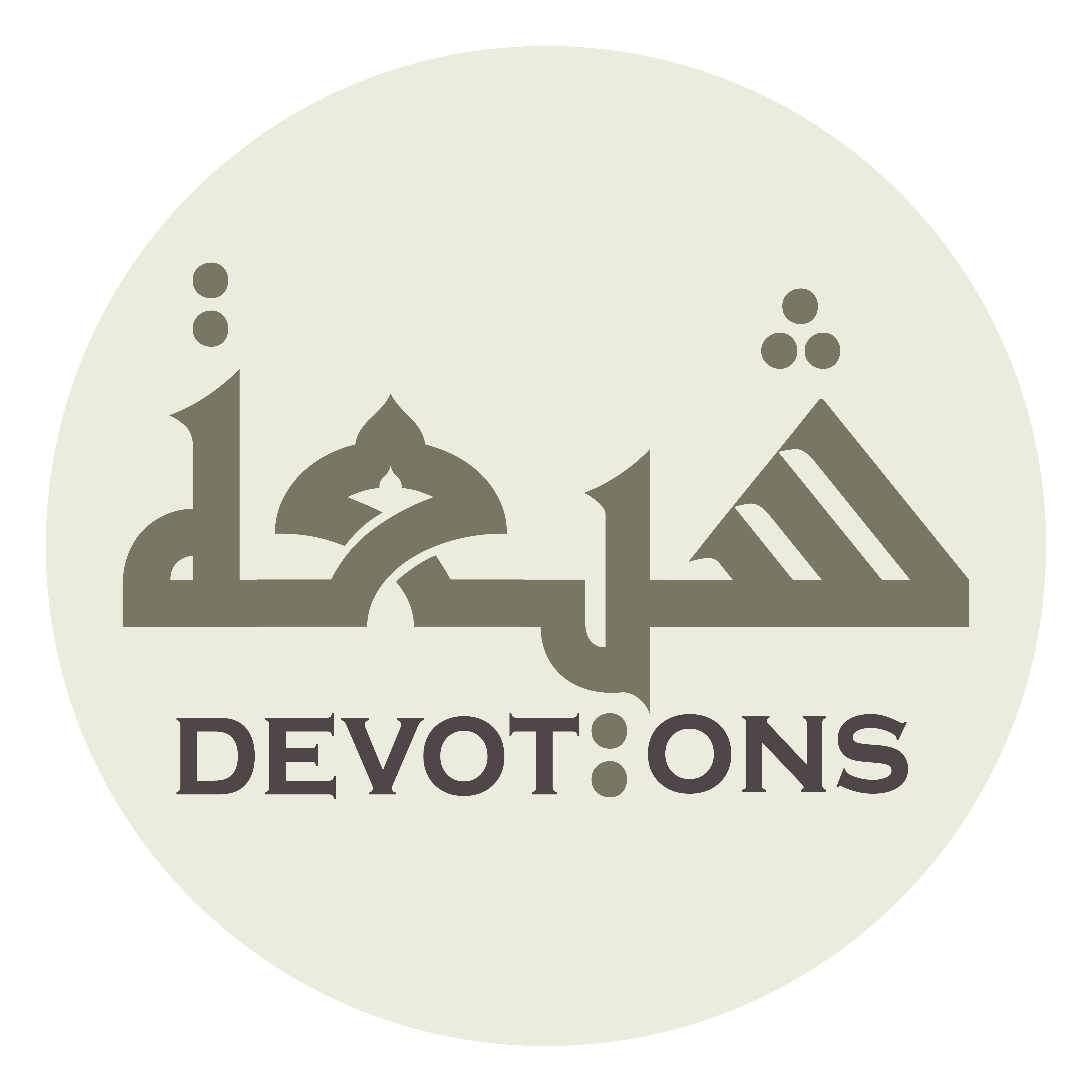 وَإِذَا عَرَّفْتَنَاهُ فَقِنَاهُ وَبَصِّرْنَا مَا نُكَايِدُهُ بِهِ

wa-idhā `arraftanāhu faqināhu wabaṣṣir-nā mā nukāyiduhu bih

and once You hast caused us to recognize it, protect us from it! Make us see what will allow us to outwit him,
Dua 17 - Sahifat Sajjadiyyah
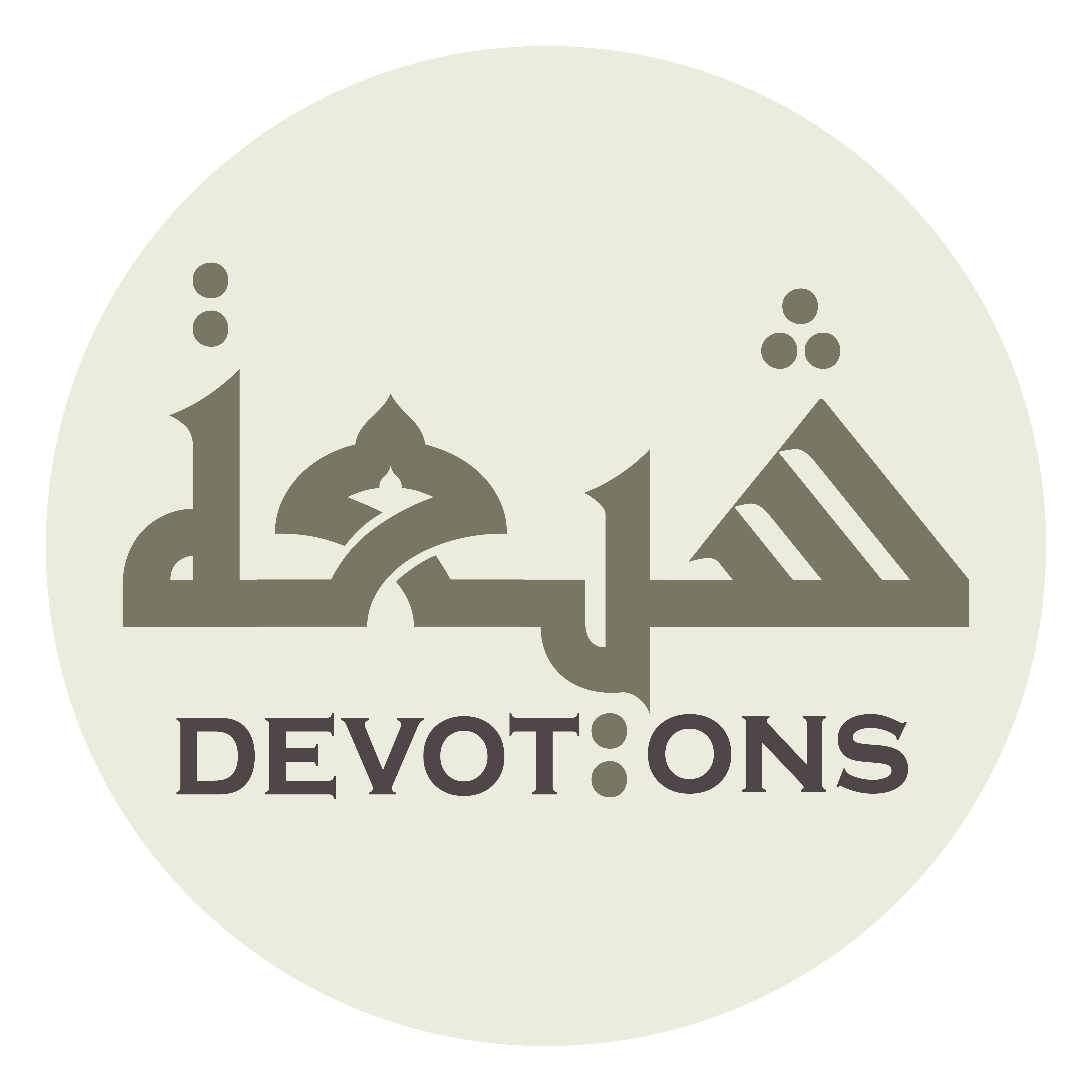 وَأَلْهِمْنَا مَا نُعِدُّهُ لَهُ وَأَيْقِظْنَا عَنْ سِنَةِ الْغَفْلَةِ بِالرُّكُونِ إِلَيْهِ

wa-alhimnā mā nu`idduhu lahu wa-ayqiẓnā `an sinatil ghaflati birrukūni ilayh

inspire us with all that we can make ready for him, awaken us from the heedless slumber of relying upon him,
Dua 17 - Sahifat Sajjadiyyah
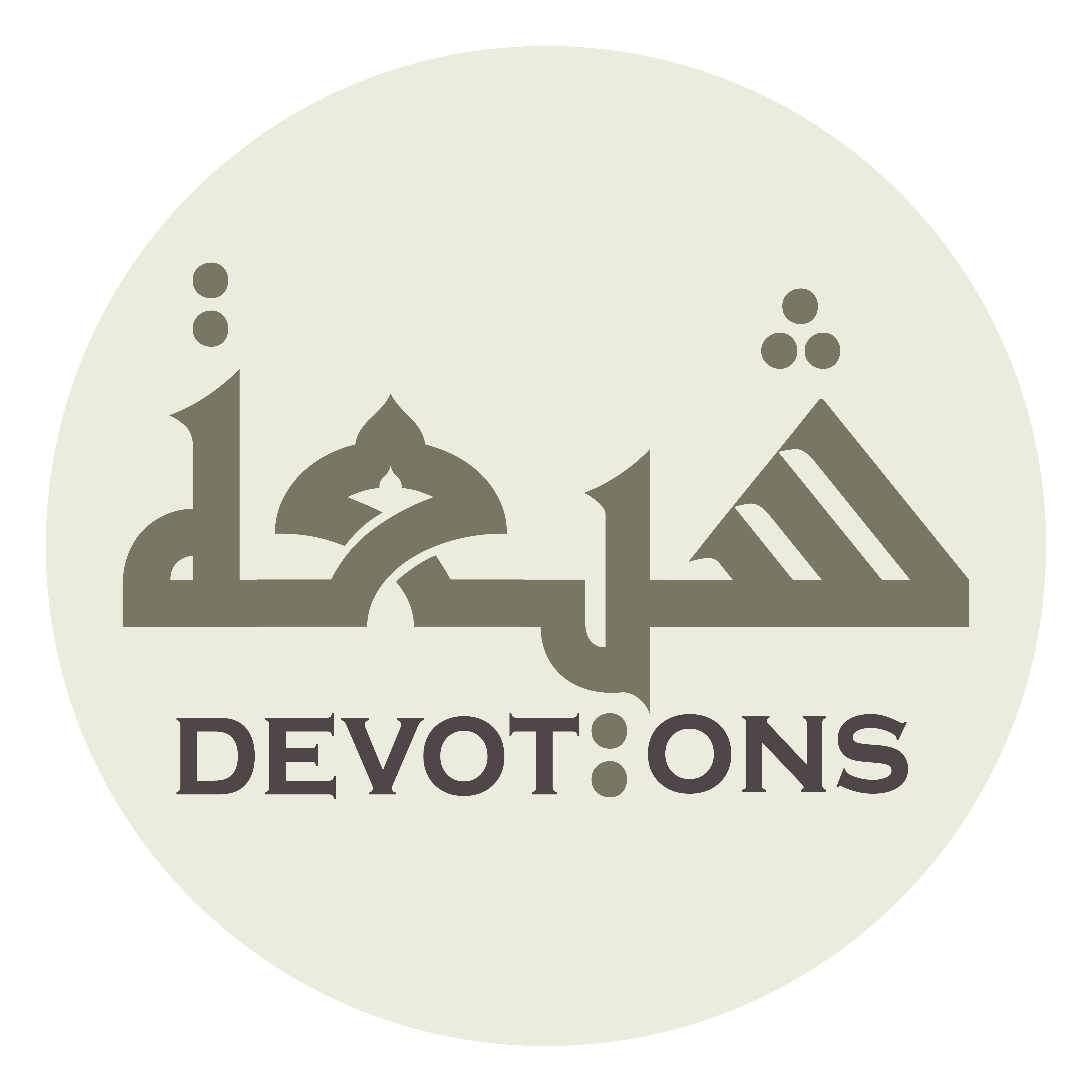 وَأَحْسِنْ بِتَوْفِيقِكَ عَوْنَنَا عَلَيْهِ

wa-aḥsin bitawfīqika `awnanā `alayh

and help us well, through Your giving success, against him!
Dua 17 - Sahifat Sajjadiyyah
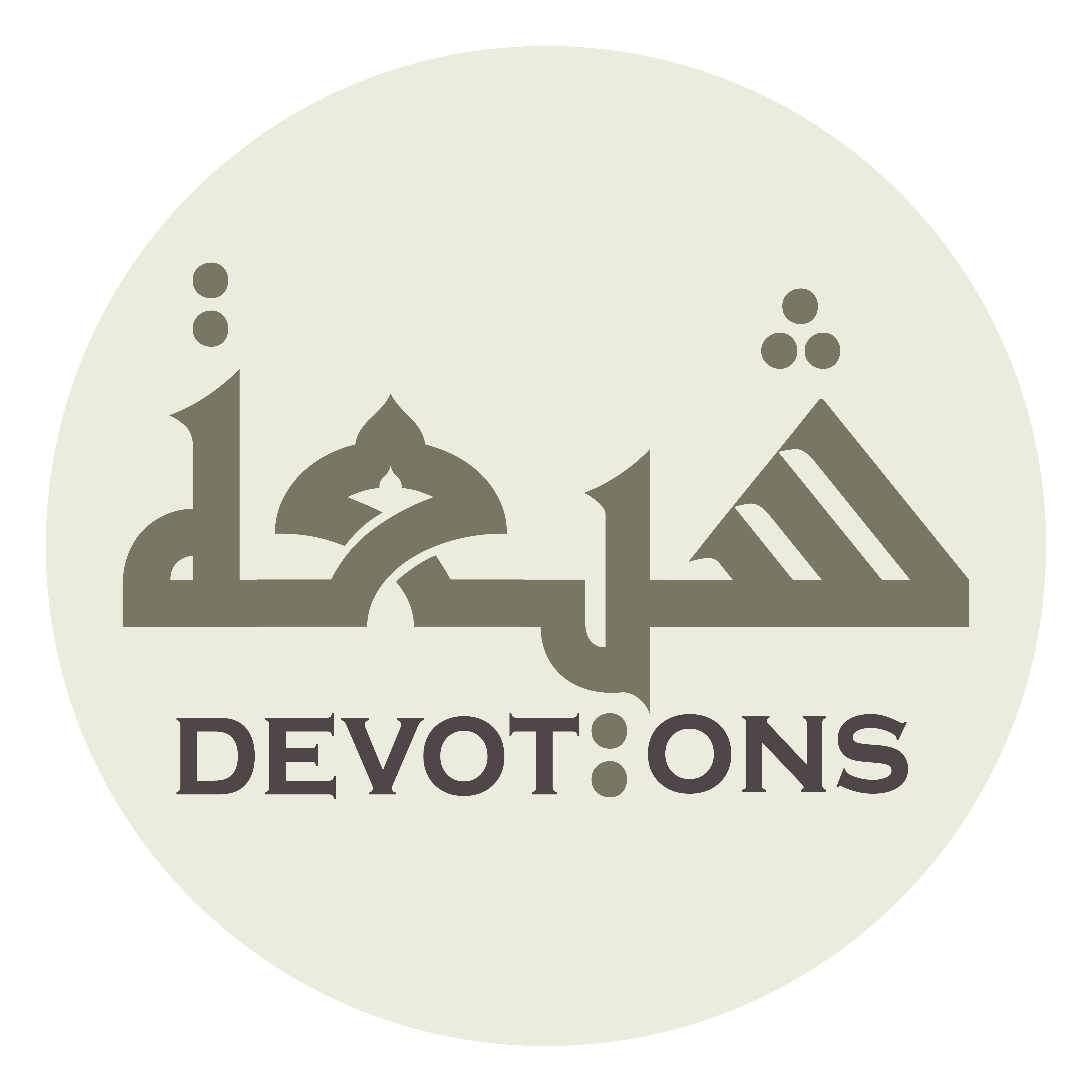 اَللَّهُمَّ وَأَشْرِبْ قُلُوبَنَا إِنْكَارَ عَمَلِهِ

allāhumma wa-ashrib qulūbanā inkāra `amalih

O God, saturate our hearts with the rejection of his works
Dua 17 - Sahifat Sajjadiyyah
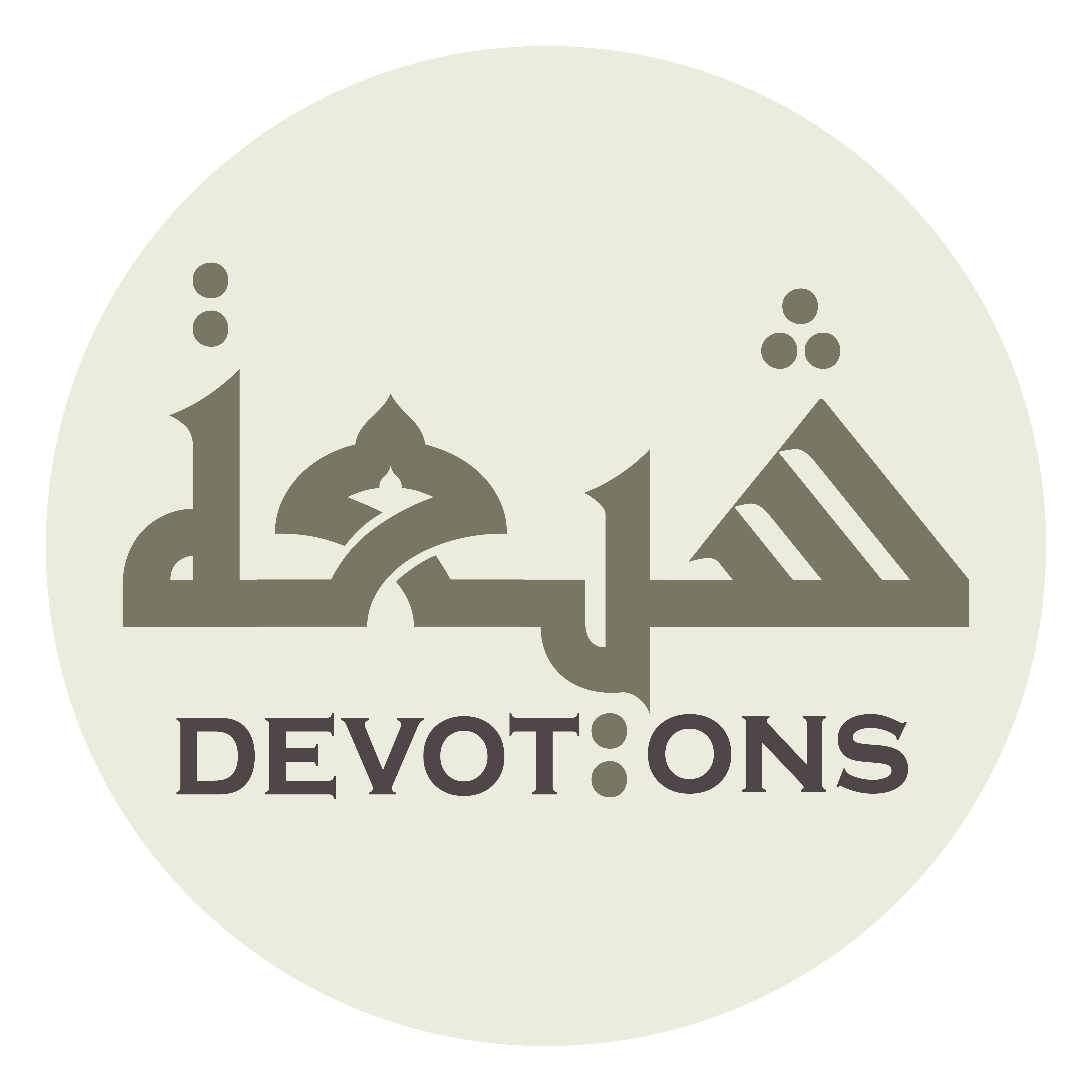 وَالْطُفْ لَنَا فِيْ نَقْضِ حِيَلِهِ

walṭuf lanā fī naqḍi ḥiyalih

and be gentle to us by destroying his stratagems!
Dua 17 - Sahifat Sajjadiyyah
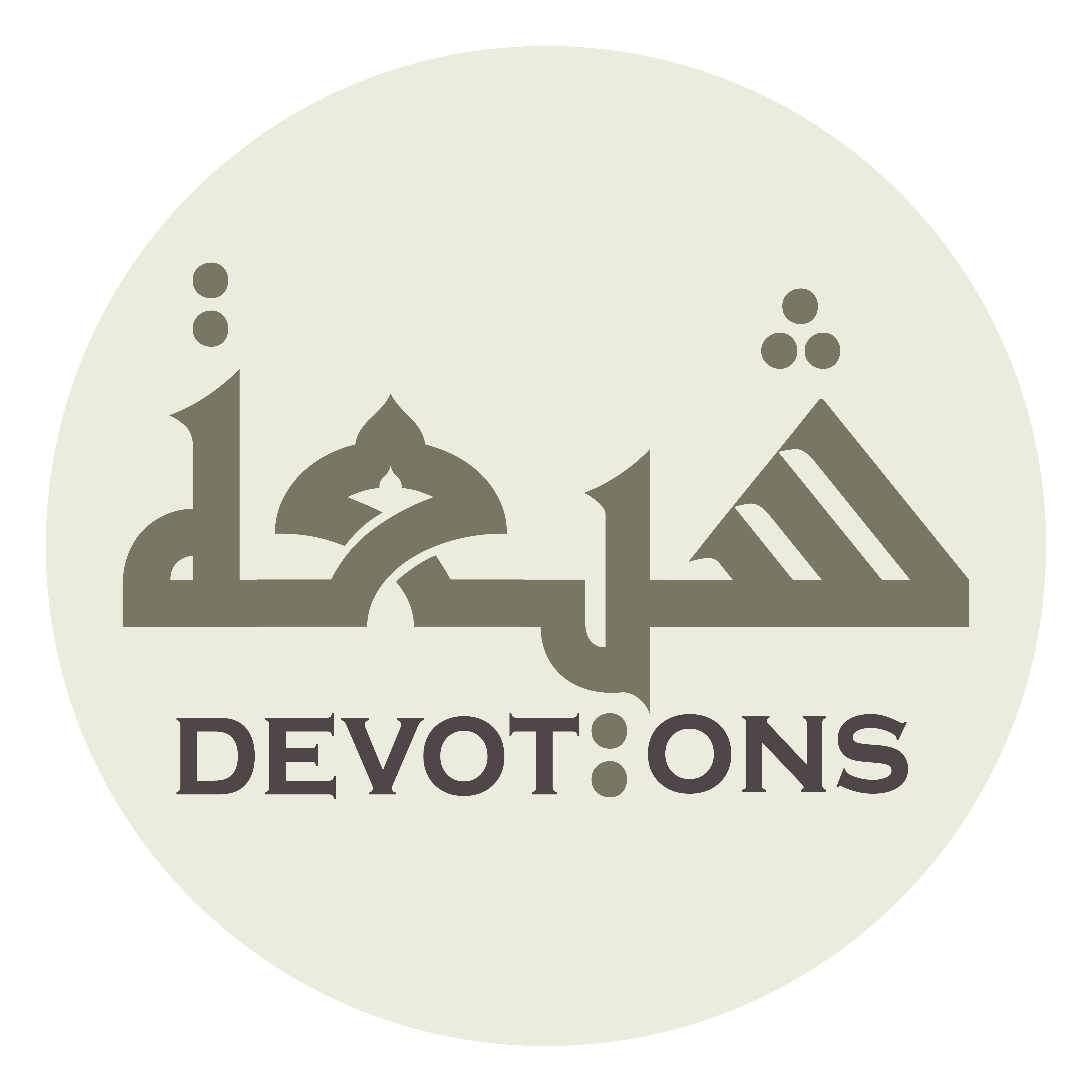 اَللَّهُمَّ صَلِّ عَلَى مُحَمَّدٍ وَ آلِهِ وَحَوِّلْ سُلْطَانَهُ عَنَّا

allāhumma ṣalli `alā muḥammadin wa ālihi waḥawwil sulṭānahu `annā

O God, bless Muhammad and his Household, turn his authority away from us,
Dua 17 - Sahifat Sajjadiyyah
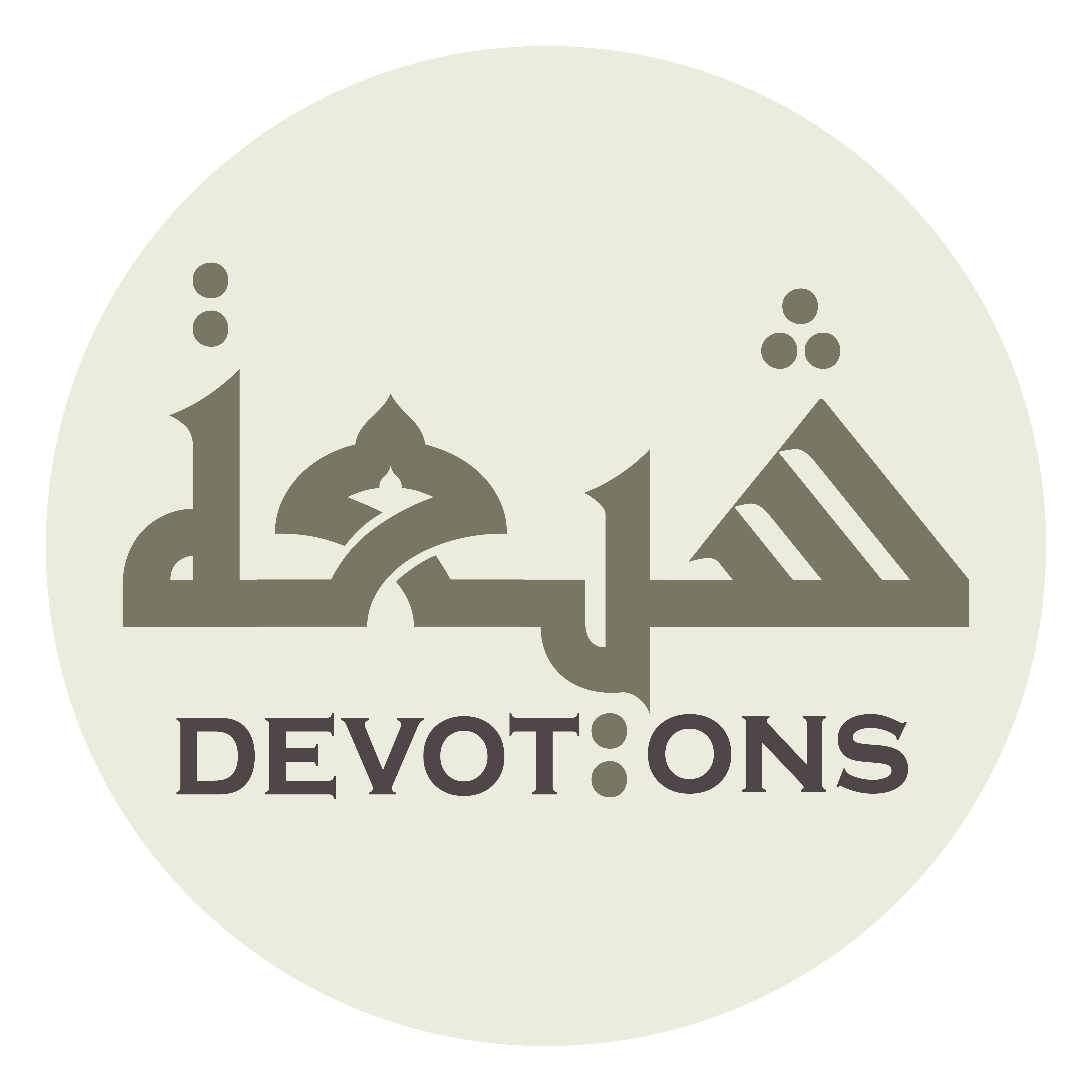 وَاقْطَعْ رَجَاءَهُ مِنَّا وَادْرَأْهُ عَنِ الْوُلُوعِ بِنَا

waqṭa` rajā-ahu minnā wadra-hu `anil wulū`i binā

cut off his hope from us, and keep him from craving for us!
Dua 17 - Sahifat Sajjadiyyah
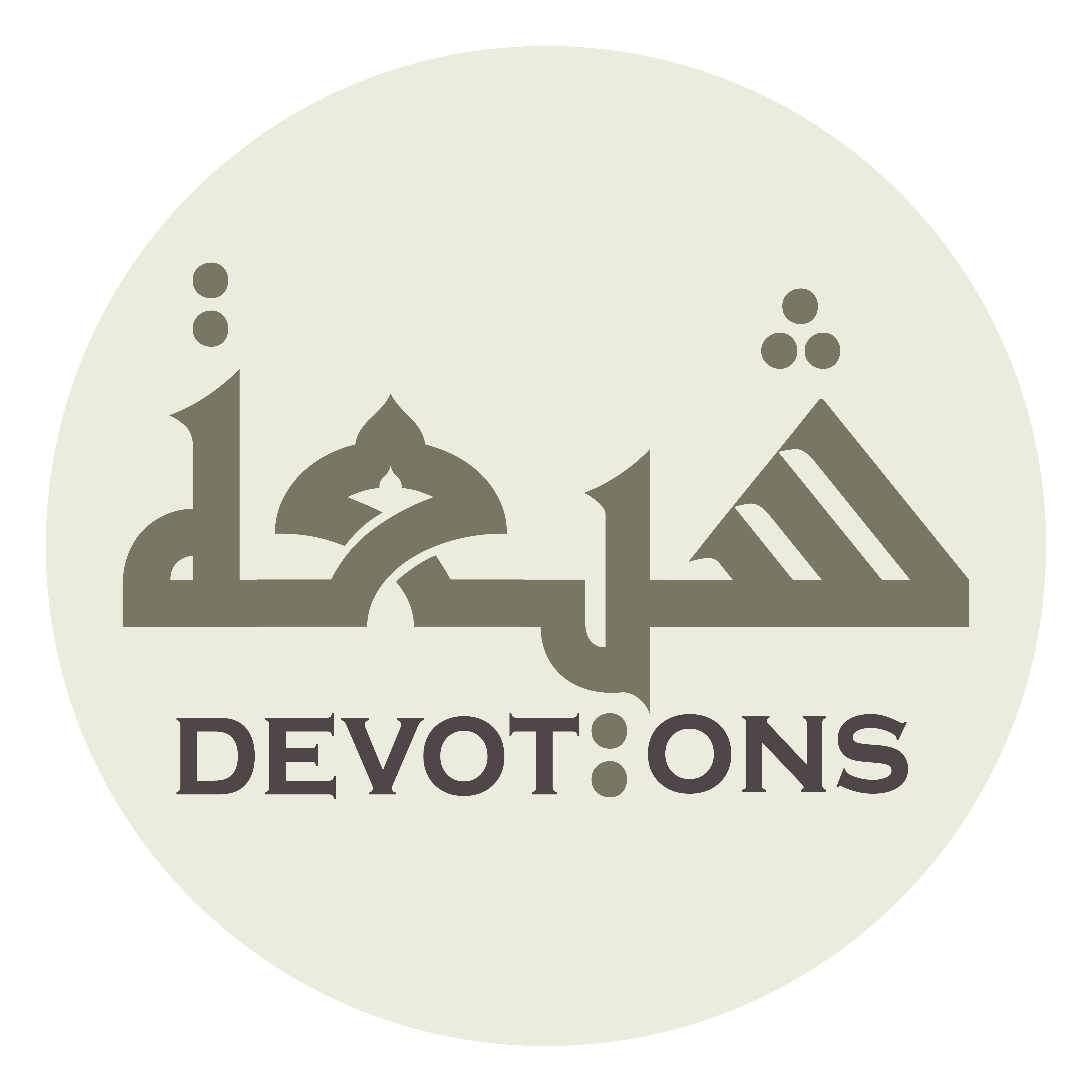 اَللَّهُمَّ صَلِّ عَلَى مُحَمَّدٍ وَ آلِهِ

allāhumma ṣalli `alā muḥammadin wa ālih

O God, bless Muhammad and his Household,
Dua 17 - Sahifat Sajjadiyyah
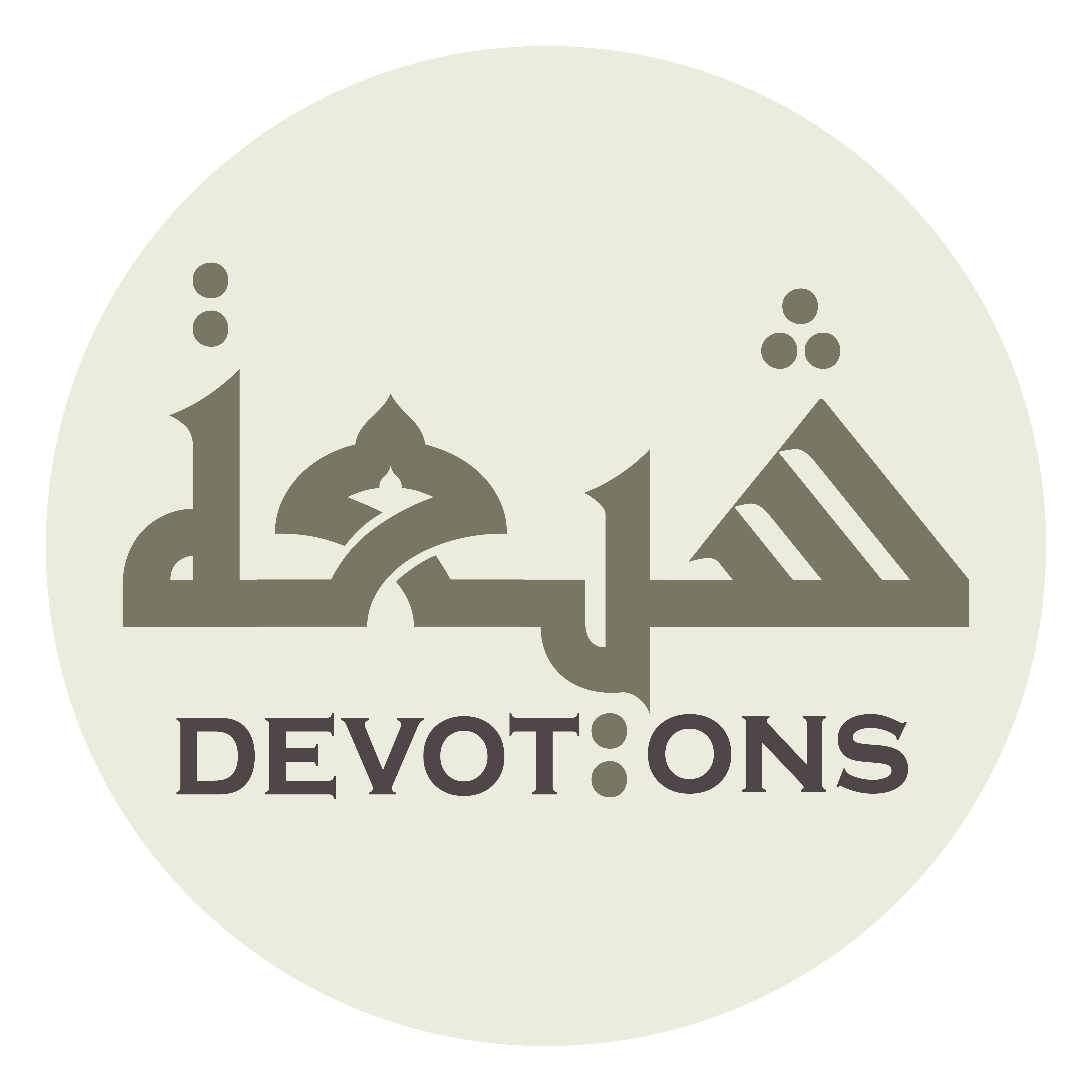 وَاجْعَلْ آبَاءَنَا وَأُمَّهَاتِنَا وَأَوْلَادَنَا وَأَهَالِيَنَا

waj`al-ābā-anā wa-ummahātinā wa-awlādanā wa-ahāliyanā

and place our fathers, our mothers, our children, our wives,
Dua 17 - Sahifat Sajjadiyyah
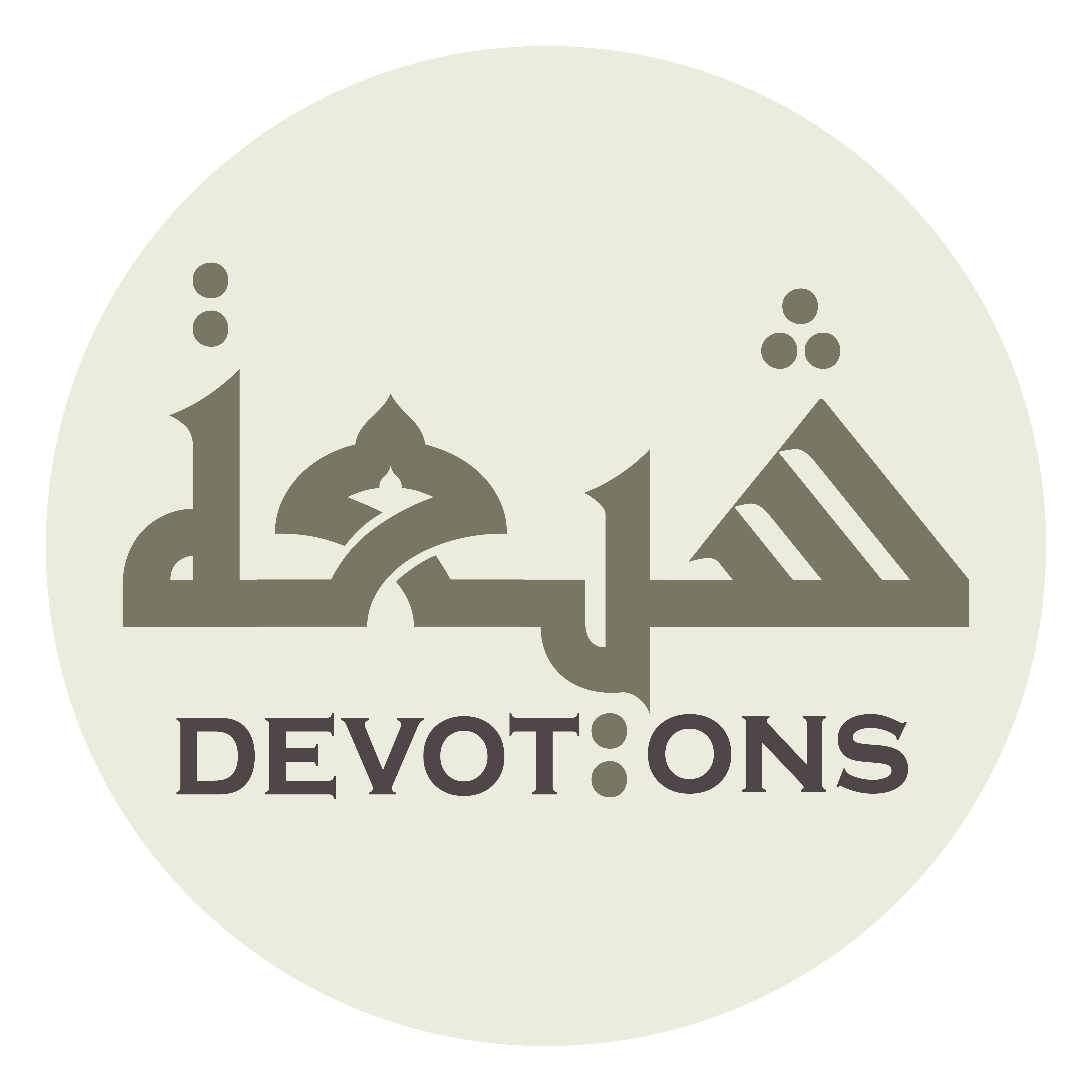 وَذَوِيْ أَرْحَامِنَا وَقَرَابَاتِنَا وَجِيرَانَنَا

wadhawī ar-ḥāminā waqarābātinā wajīrānanā

our siblings, our relatives, and the faithful among our neighbours,
Dua 17 - Sahifat Sajjadiyyah
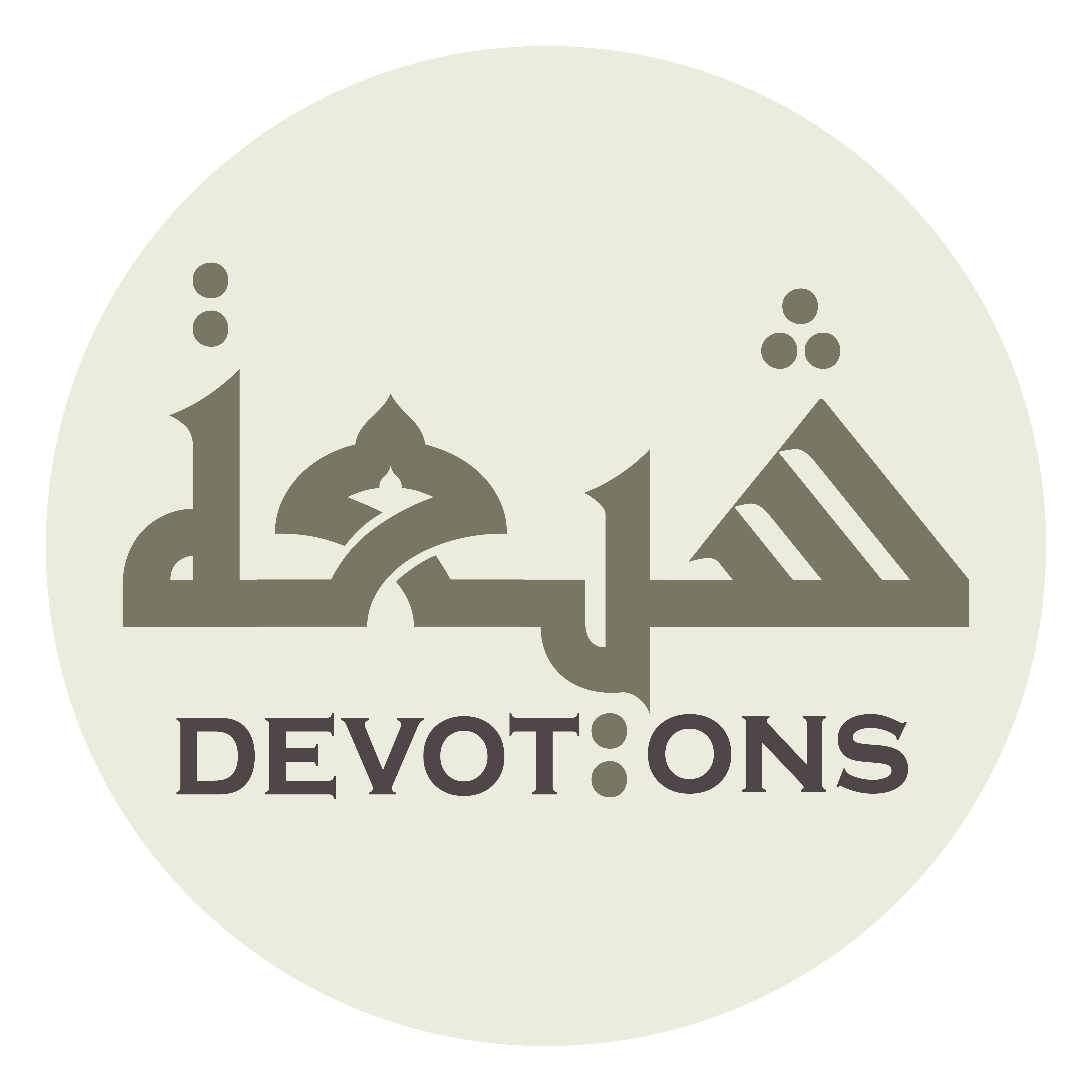 مِنَ الْمُؤْمِنِيْنَ وَالْمُؤْمِنَاتِ مِنْهُ فِيْ حِرْزٍ حَارِزٍ

minal mu-minīna walmu-mināti minhu fī ḥir-zin ḥāriz

male and female, in a sanctuary impregnable to him,
Dua 17 - Sahifat Sajjadiyyah
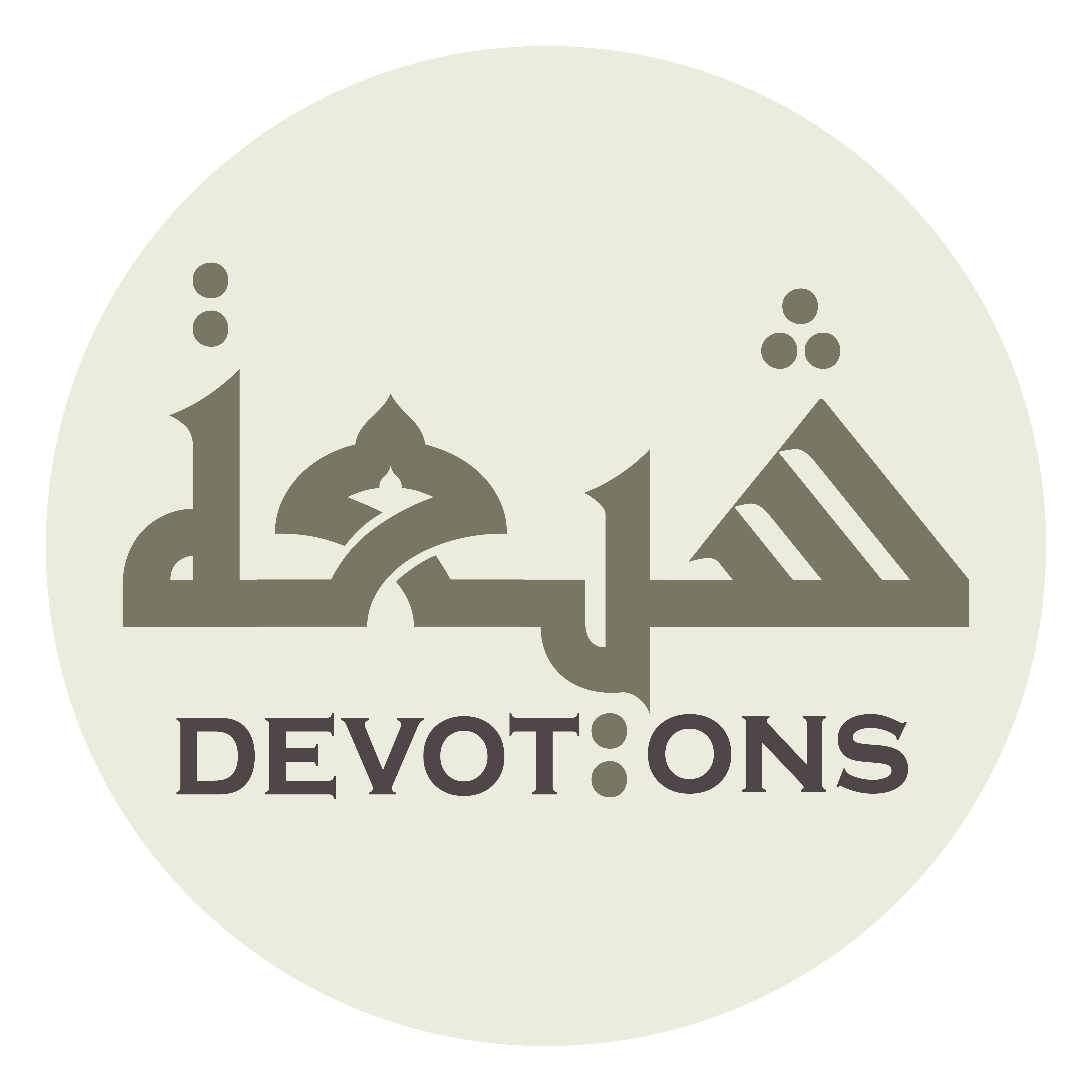 وَحِصْنٍ حَافِظٍ وَكَهْفٍ مَانِعٍ وَأَلْبِسْهُمْ مِنْهُ جُنَنًا وَاقِيَةً

waḥiṣnin ḥāfiẓin wakahfin māni`in wa-albis-hum minhu junanan wāqiyah

a guarding fortress, a defending cave! Clothe them in shields protective against him
Dua 17 - Sahifat Sajjadiyyah
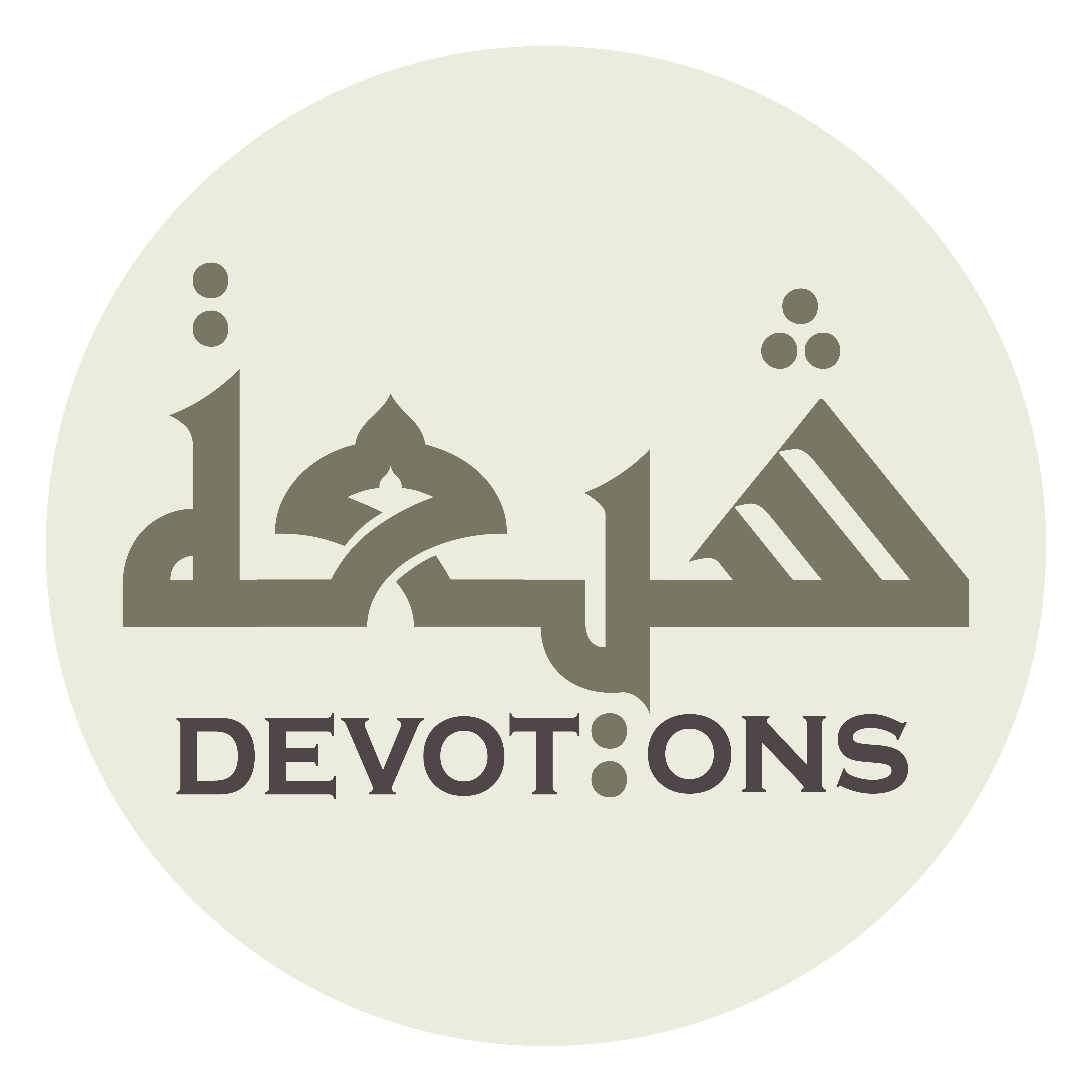 وَأَعْطِهِمْ عَلَيْهِ أَسْلِحَةً مَاضِيَةً

wa-a`ṭihim `alayhi asliḥatan māḍiyah

and give them arms that will cut him down!
Dua 17 - Sahifat Sajjadiyyah
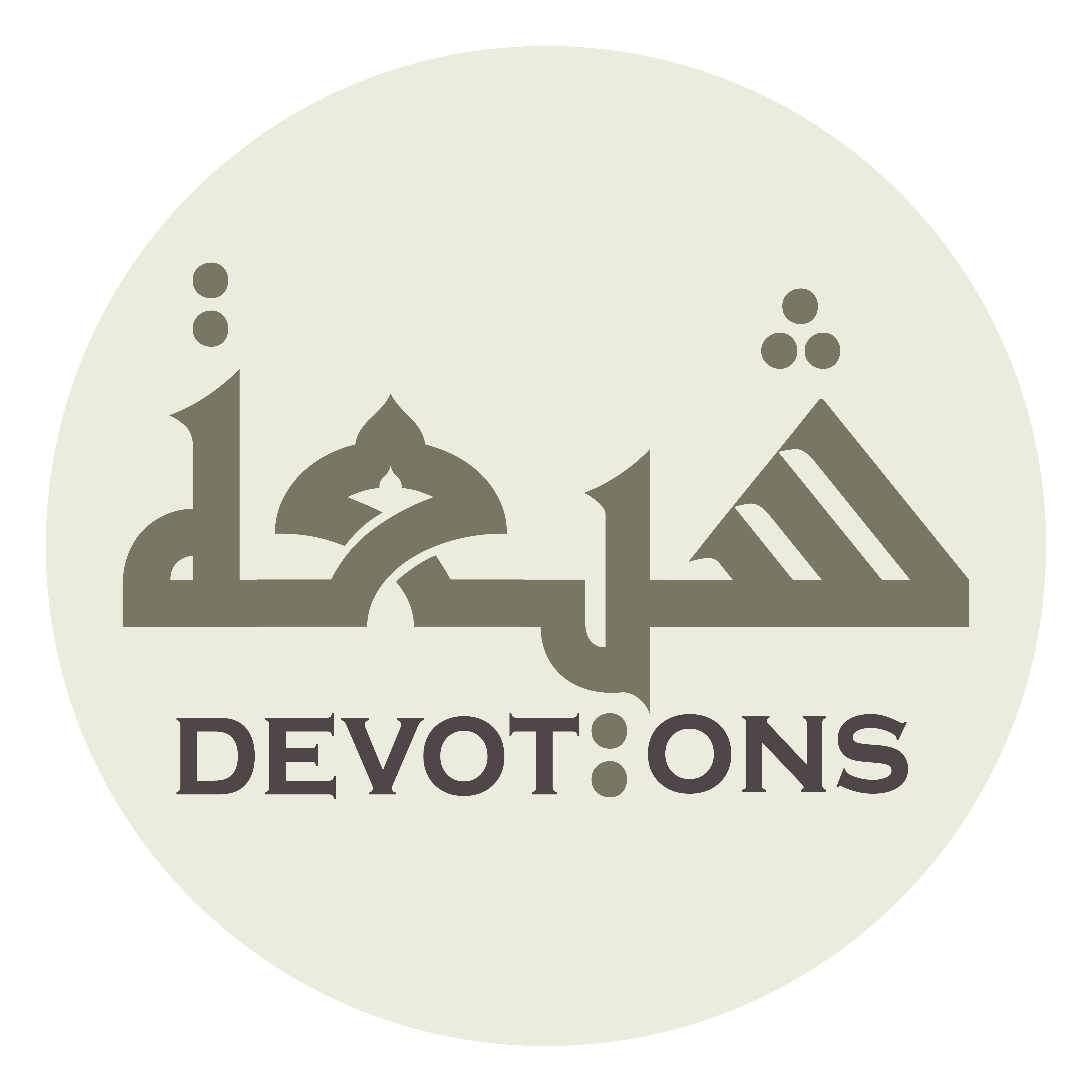 اَللَّهُمَّ وَاعْمُمْ بِذٰلِكَ مَنْ شَهِدَ لَكَ بِالرُّبُوبِيَّةِ

allāhumma wa`mum bidhālika man shahida laka birrubūbiyyah

O God, include in that everyone who witnesses to You as Lord,
Dua 17 - Sahifat Sajjadiyyah
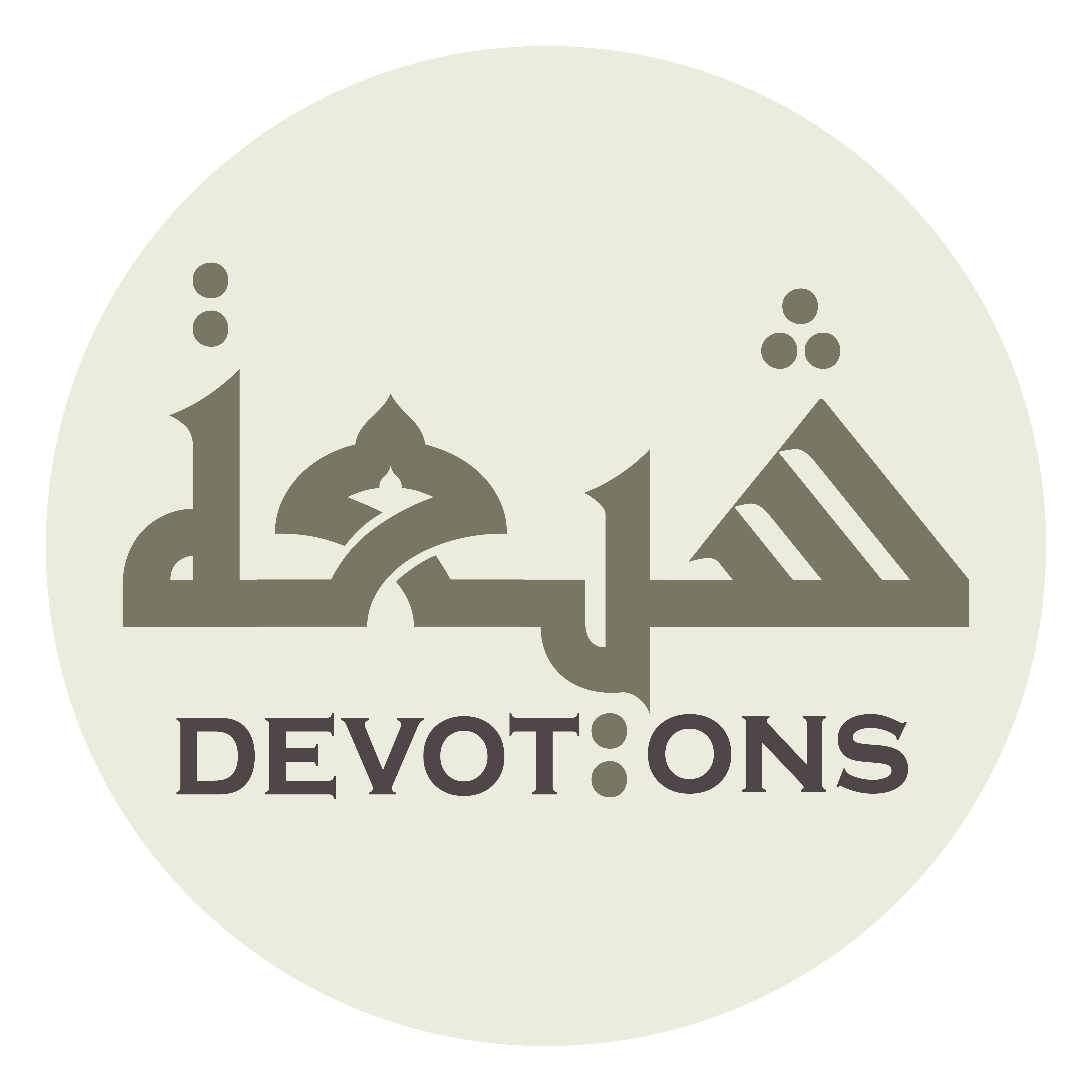 وَأَخْلَصَ لَكَ بِالْوَحْدَانِيَّةِ

wa-akhlaṣa laka bil waḥdāniyyah

devotes himself sincerely to Your Unity,
Dua 17 - Sahifat Sajjadiyyah
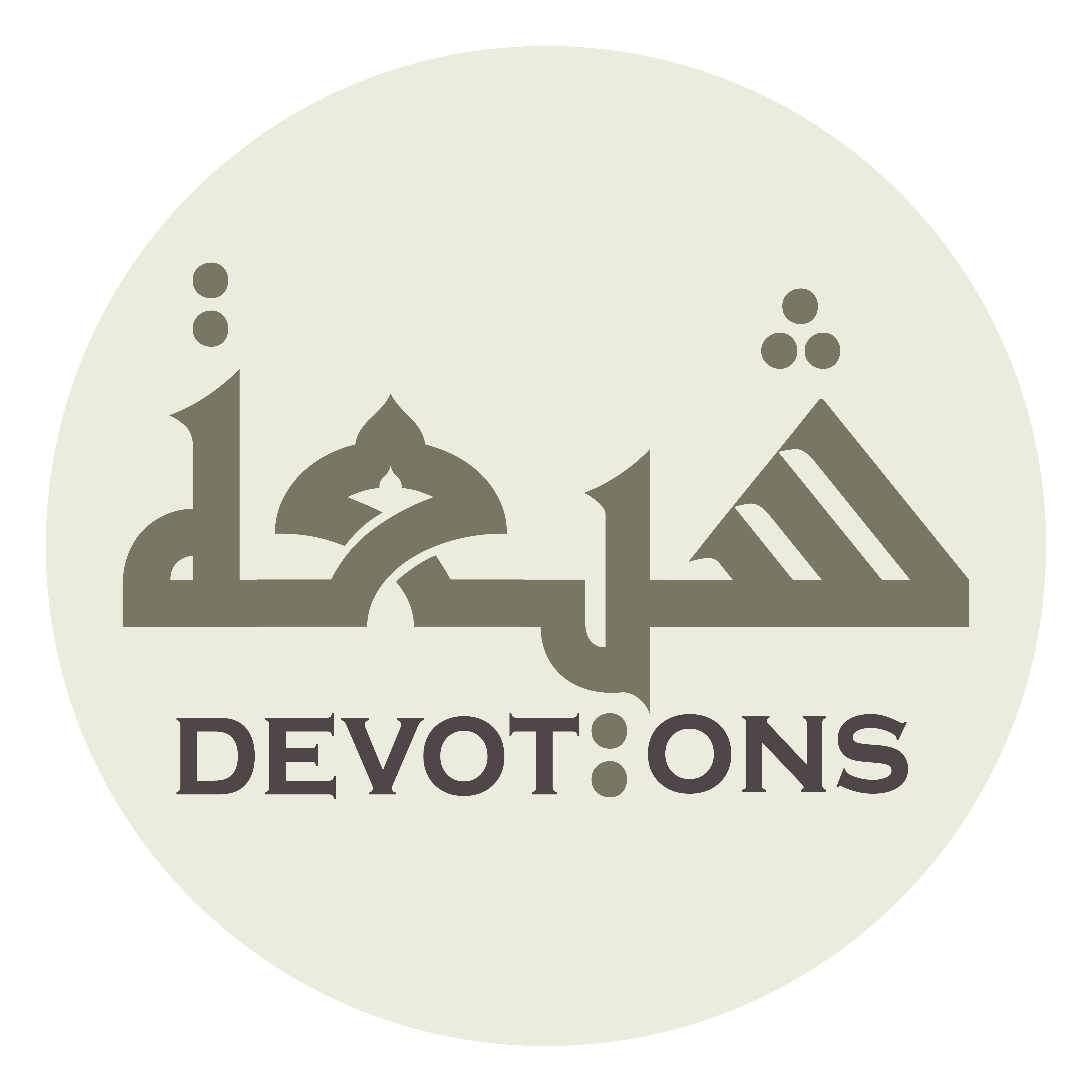 وَعَادَاهُ لَكَ بِحَقِيقَةِ الْعُبُودِيَّةِ

wa`ādāhu laka biḥaqīqatil `ubūdiyyah

shows enmity toward him through the reality of servanthood,
Dua 17 - Sahifat Sajjadiyyah
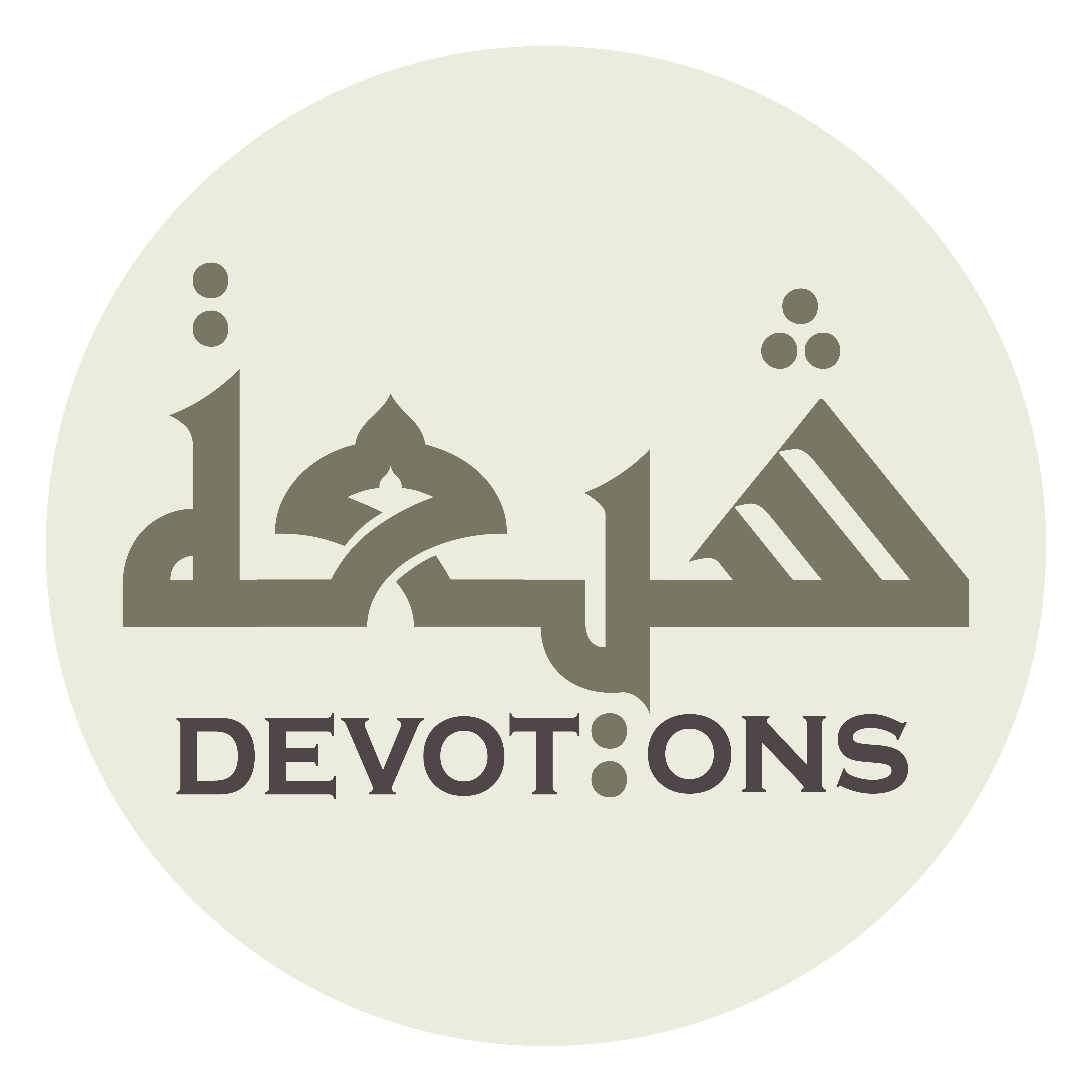 وَاسْتَظْهَرَ بِكَ عَلَيْهِ فِيْ مَعْرِفَةِ الْعُلُومِ الرَّبَّانِيَّةِ

wastaẓhara bika `alayhi fī ma`rifatil `ulūmir rabbāniyyah

and seeks help from You against him through knowledge of the divine sciences!
Dua 17 - Sahifat Sajjadiyyah
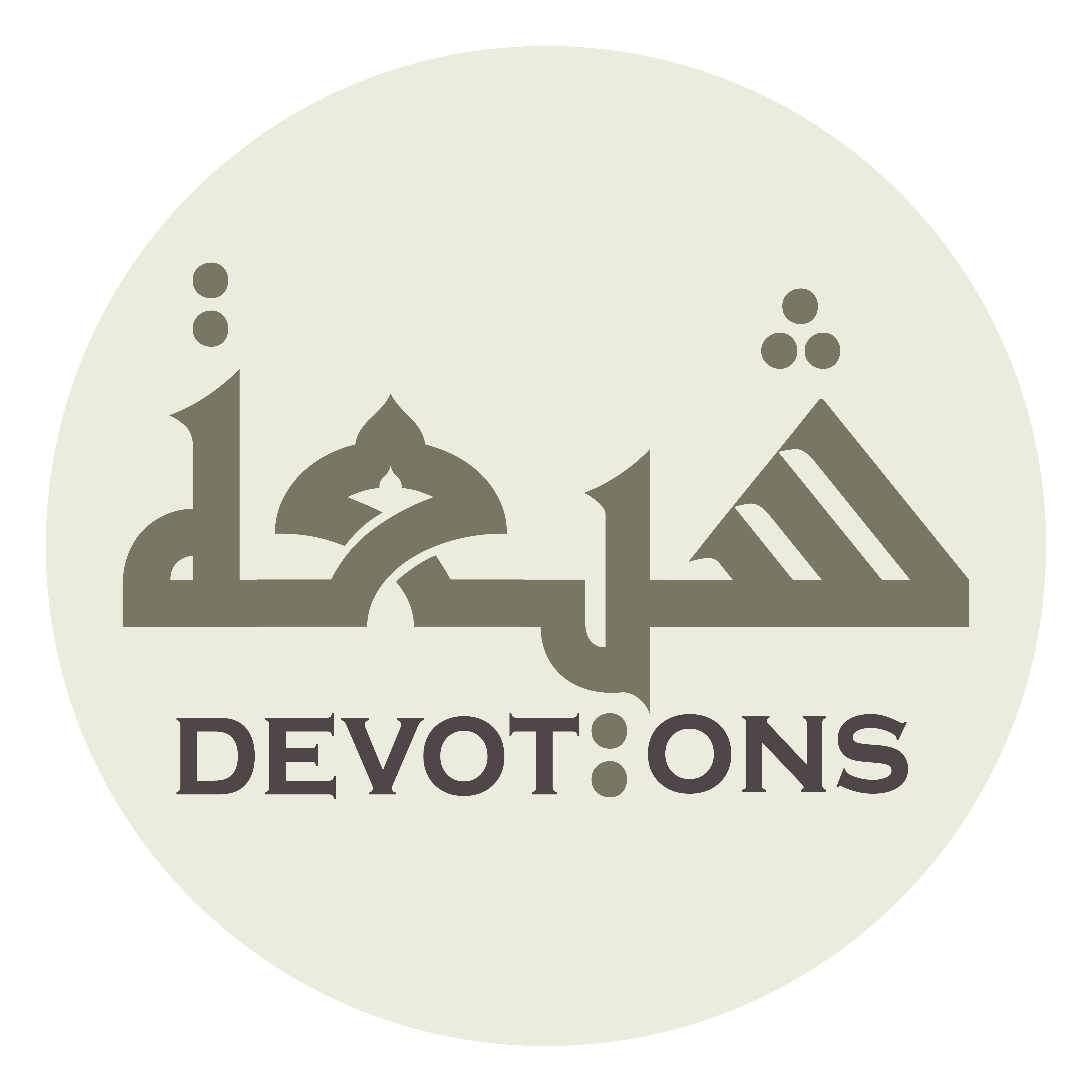 اَللَّهُمَّ احْلُلْ مَا عَقَدَ وَافْتُقْ مَا رَتَقَ

allāhummaḥlul mā `aqada waftuq mā rataq

O God, undo what he ties, unstitch what he sews up,
Dua 17 - Sahifat Sajjadiyyah
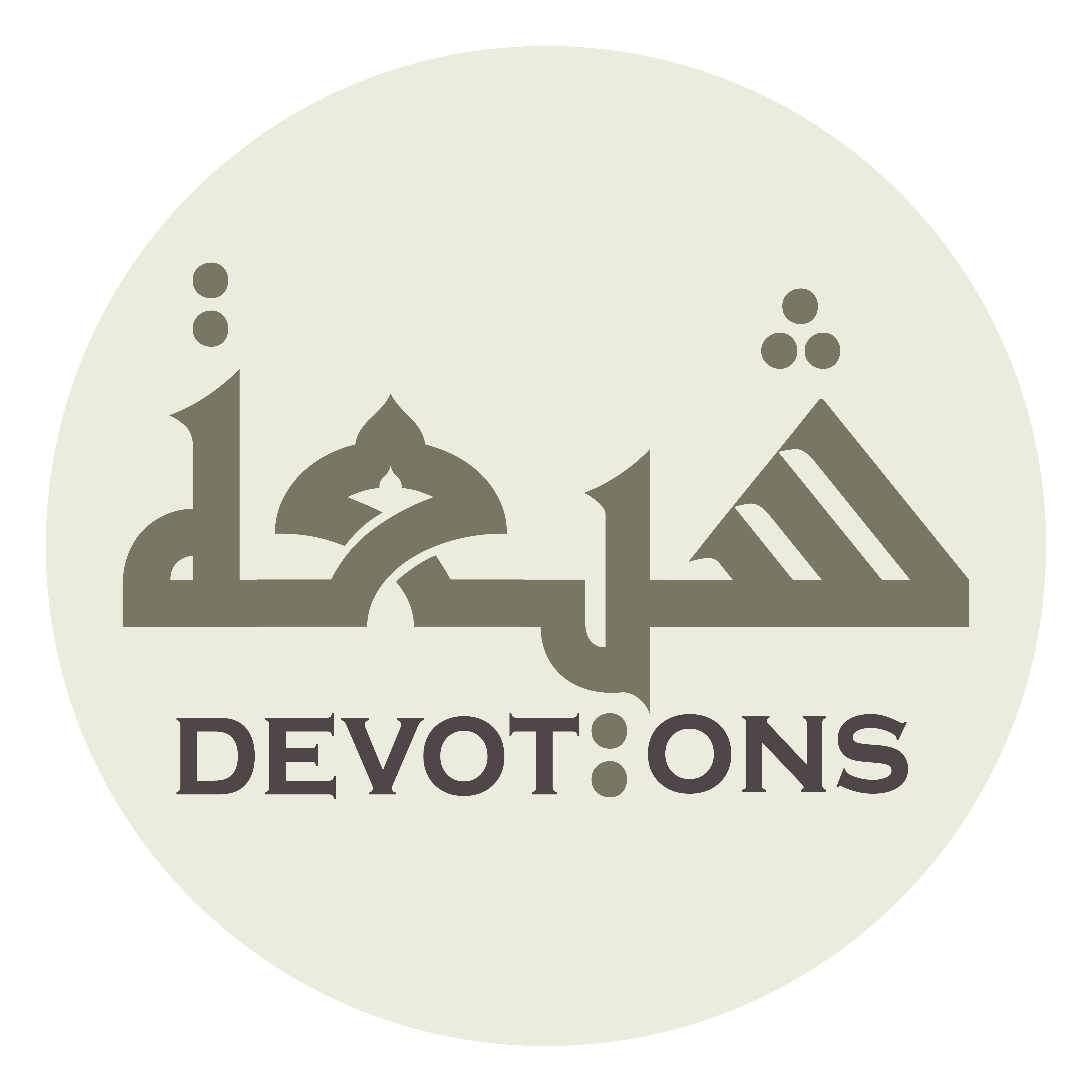 وَافْسَخْ مَا دَبَّرَ وَثَبِّطْهُ إِذَا عَزَمَ وَانْقُضْ مَا أَبْرَمَ

wafsakh mā dabbara wathabbiṭ-hu idhā `azama wanquḍ mā abram

dislocate what he devises, frustrate him when he makes up his mind, and destroy what he establishes!
Dua 17 - Sahifat Sajjadiyyah
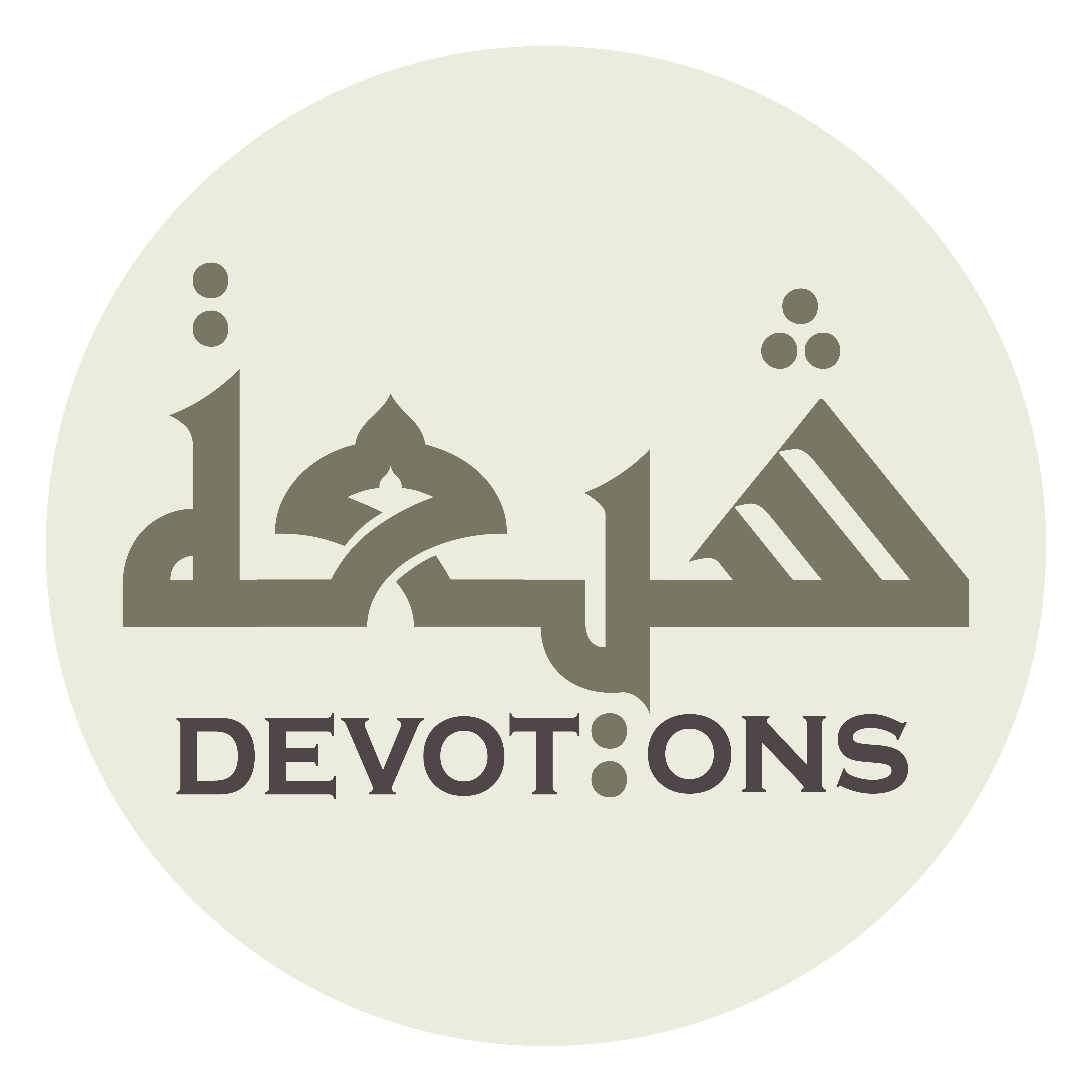 اَللَّهُمَّ وَاهْزِمْ جُنْدَهُ وَأَبْطِلْ كَيْدَهُ

allāhumma wahzim jundahu wa-abṭil kaydah

O God, rout his troops, nullify his trickery,
Dua 17 - Sahifat Sajjadiyyah
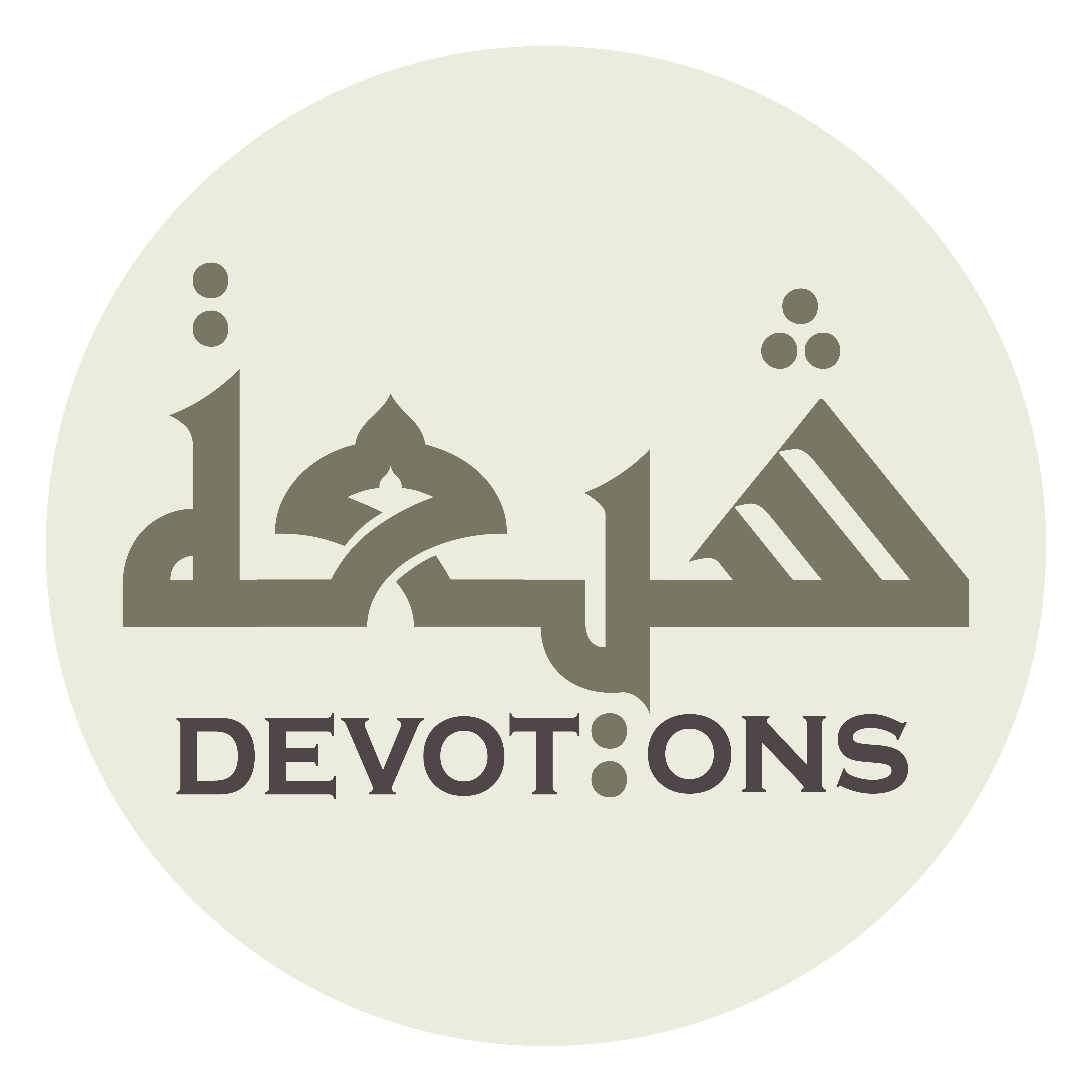 وَاهْدِمْ كَهْفَهُ وَأَرْغِمْ أَنْفَهُ

wahdim kahfahu wa-ar-ghim anfah

make his cave collapse, and rub his nose in the ground!
Dua 17 - Sahifat Sajjadiyyah
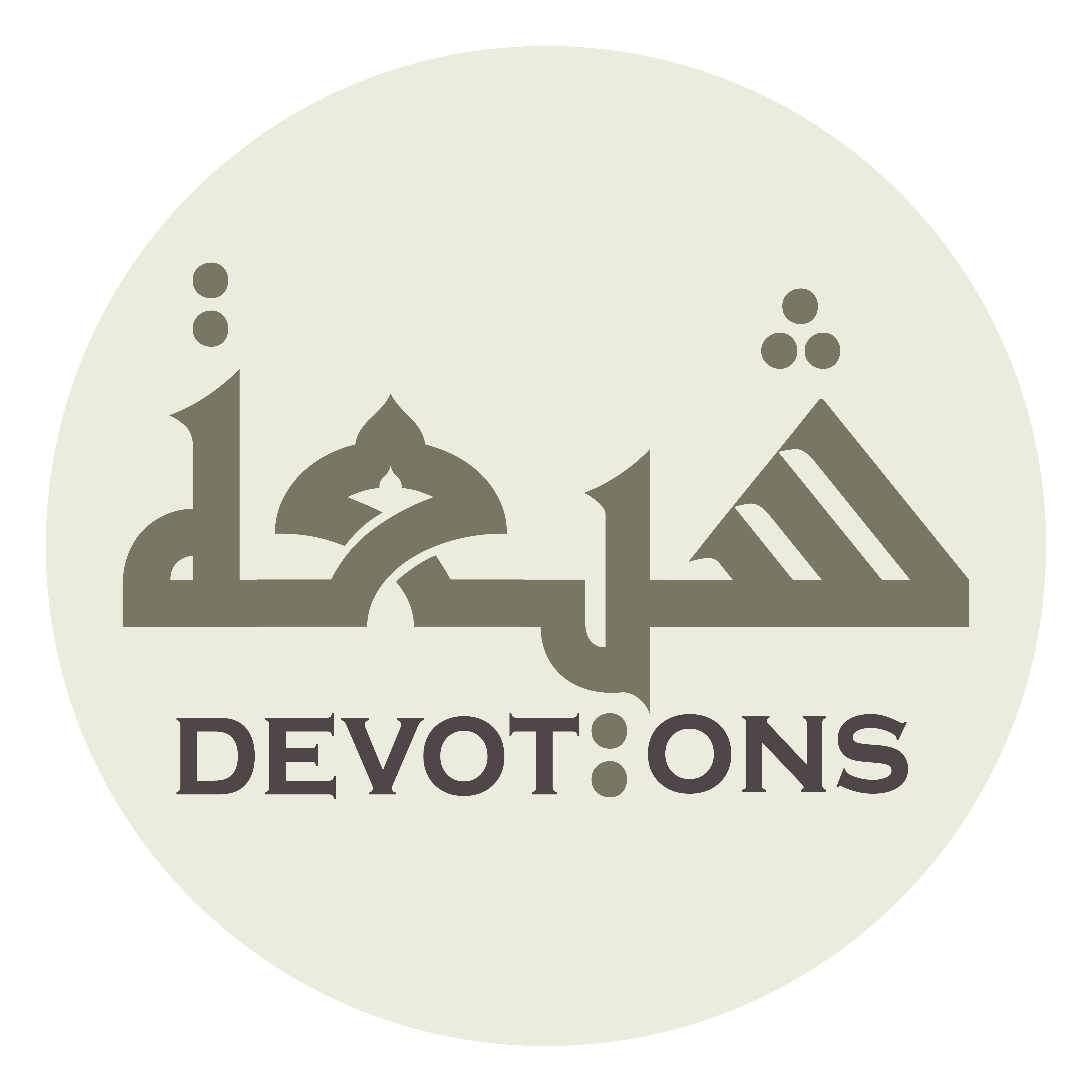 اَللَّهُمَّ اجْعَلْنَا فِيْ نَظْمِ أَعْدَائِهِ

allāhummaj`alnā fī naẓmi a`dā-ih

O God, place us in the ranks of his enemies
Dua 17 - Sahifat Sajjadiyyah
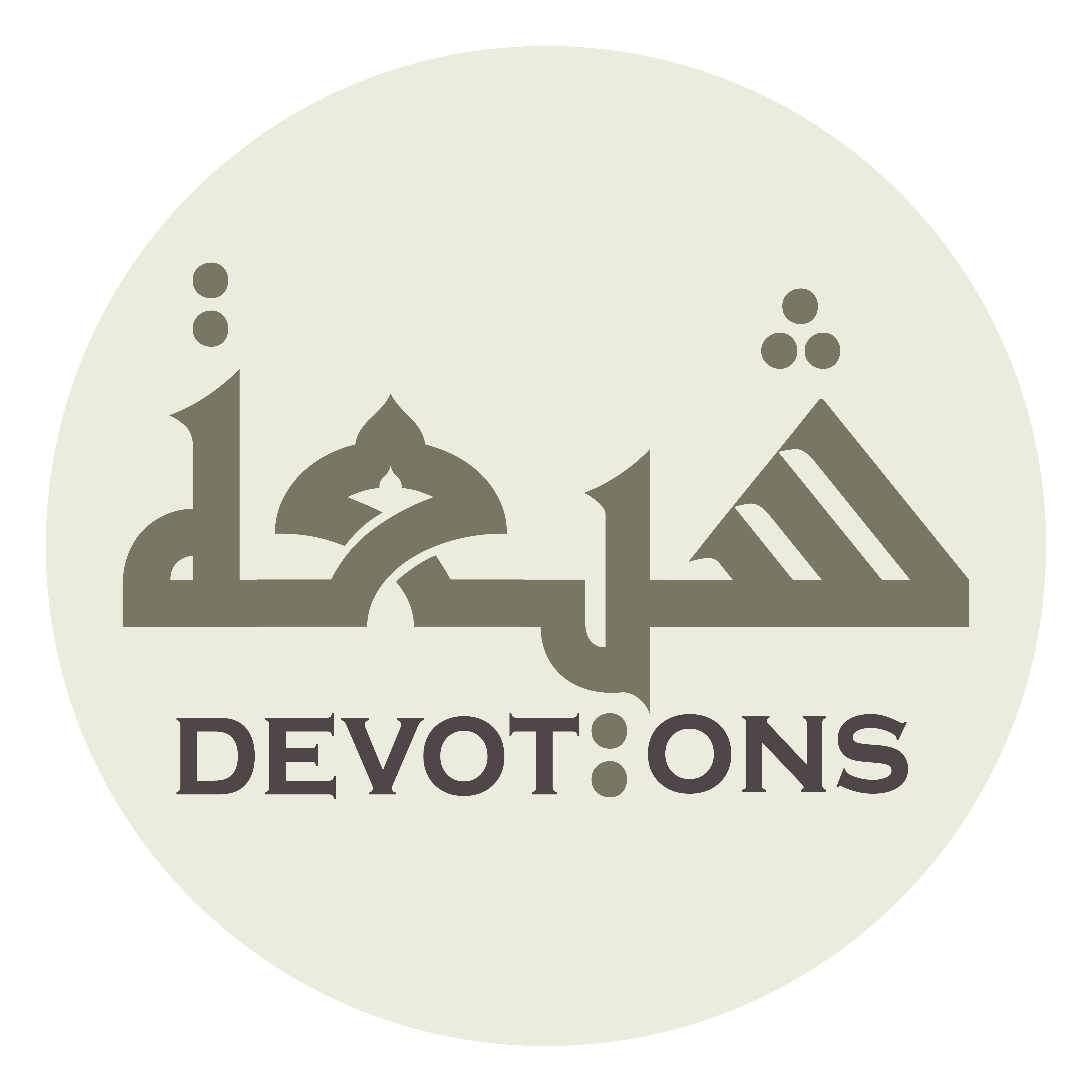 وَاعْزِلْنَا عَنْ عِدَادِ أَوْلِيَائِهِ

wa`zilnā `an `idādi awliyā-ih

and remove us from the number of his friends,
Dua 17 - Sahifat Sajjadiyyah
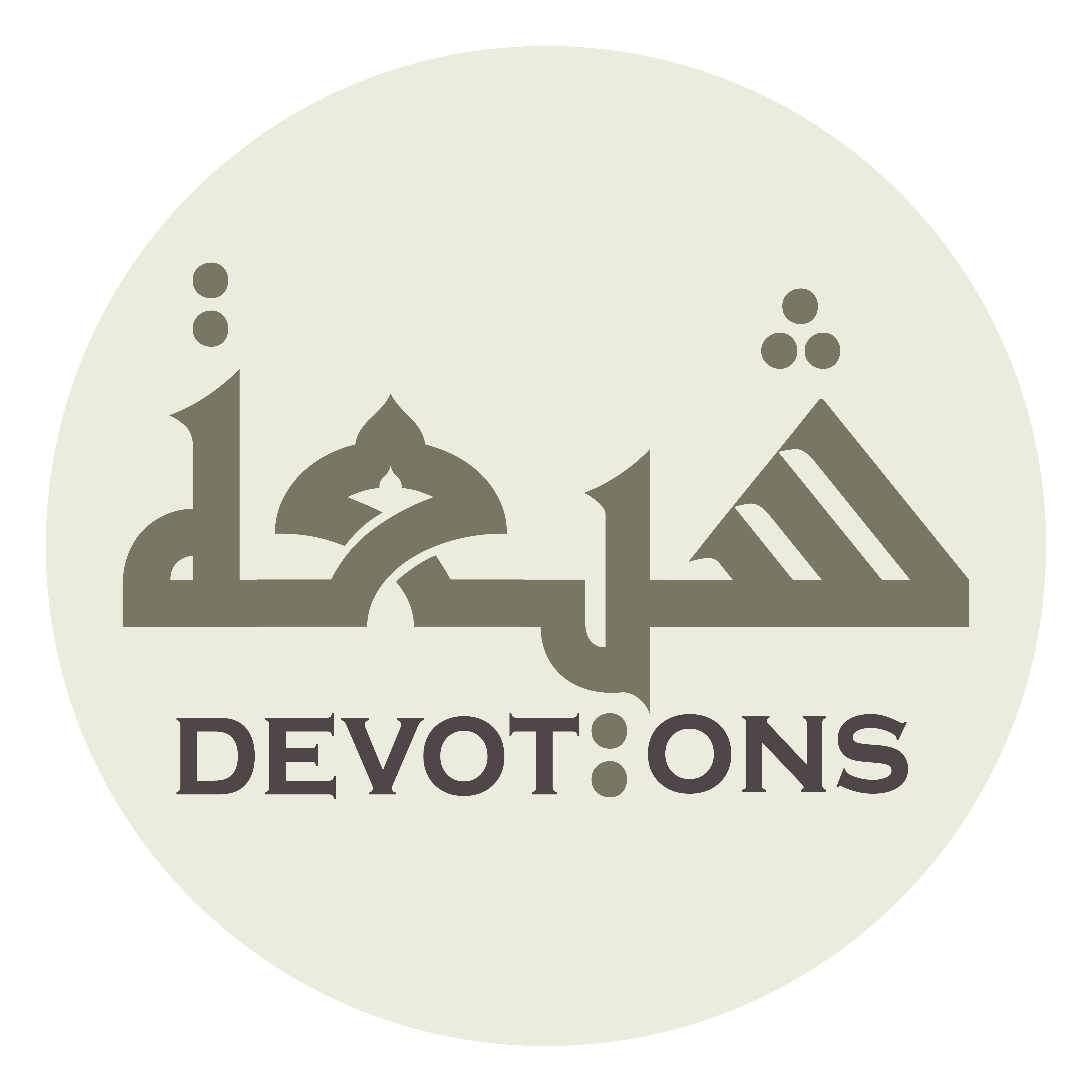 لَا نُطِيعُ لَهُ إِذَا اسْتَهْوَانَا

lā nuṭī`u lahu idhastahwānā

that we obey him not when he entices us
Dua 17 - Sahifat Sajjadiyyah
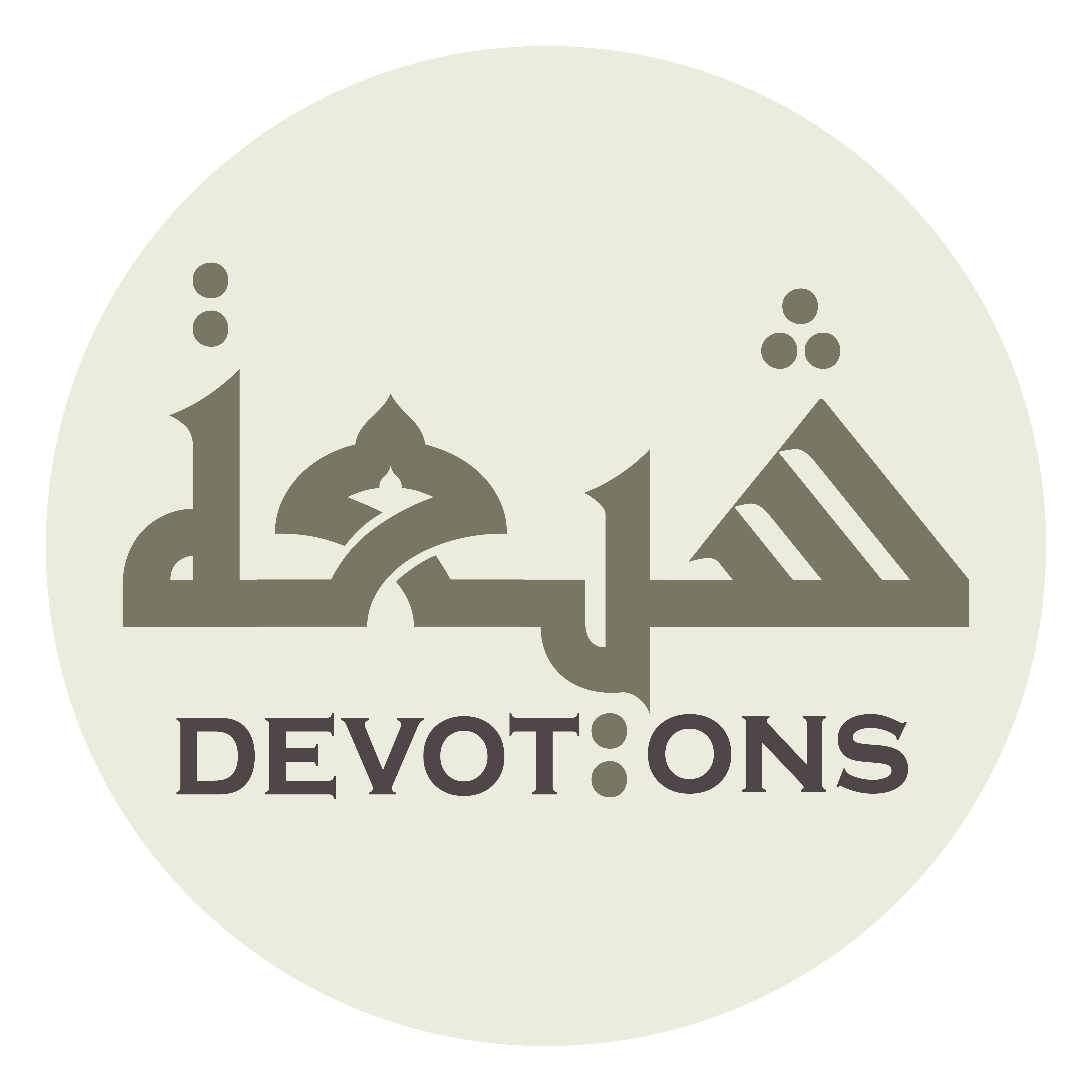 وَلَا نَسْتَجِيبُ لَهُ إِذَا دَعَانَا

walā nastajību lahu idhā da`ānā

and answer him not when he calls to us!
Dua 17 - Sahifat Sajjadiyyah
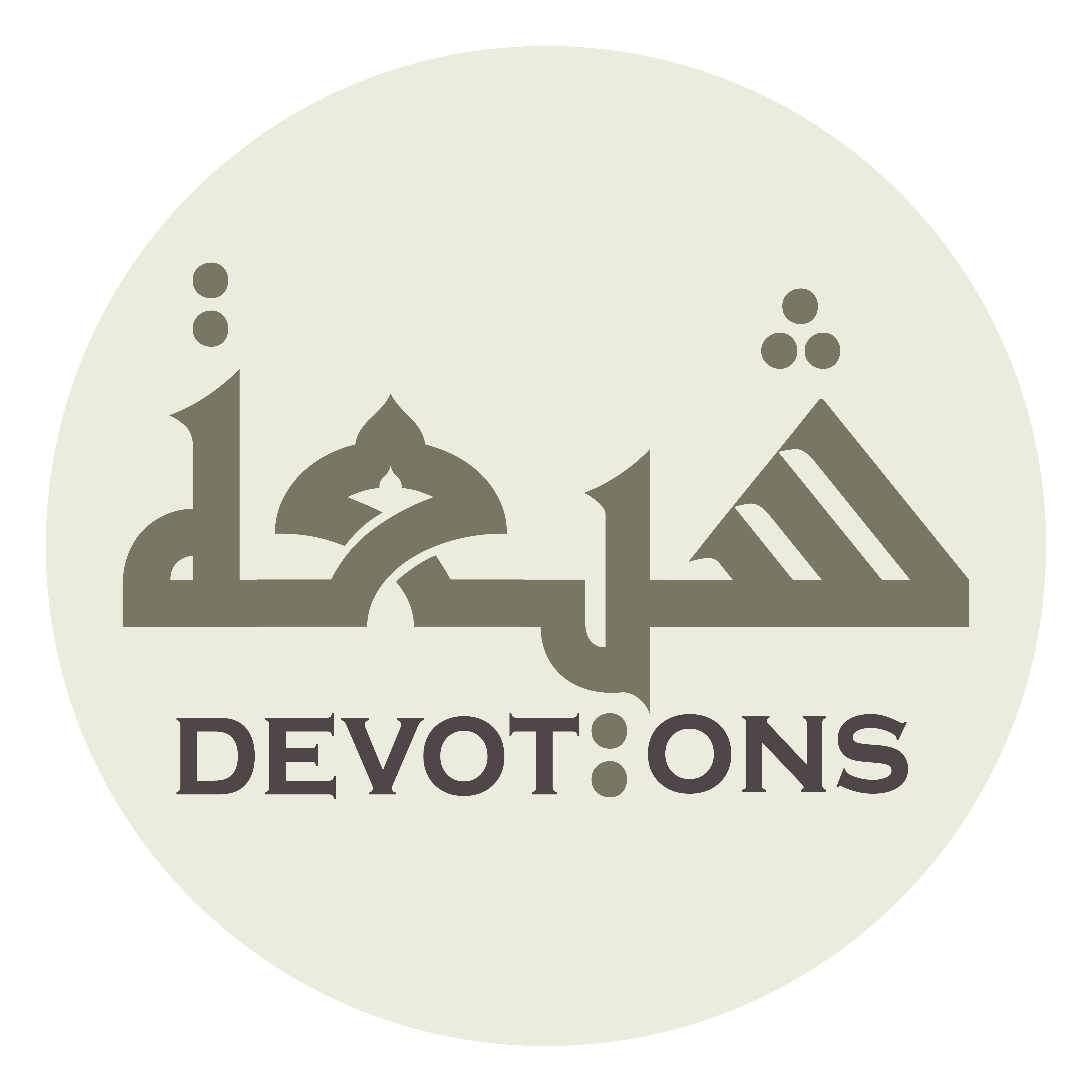 نَأْمُرُ بِمُنَاوَاتِهِ مَنْ أَطَاعَ أَمْرَنَا

na-muru bimunāwātihi man aṭā`a amranā

We command everyone who obeys our command to be his enemy
Dua 17 - Sahifat Sajjadiyyah
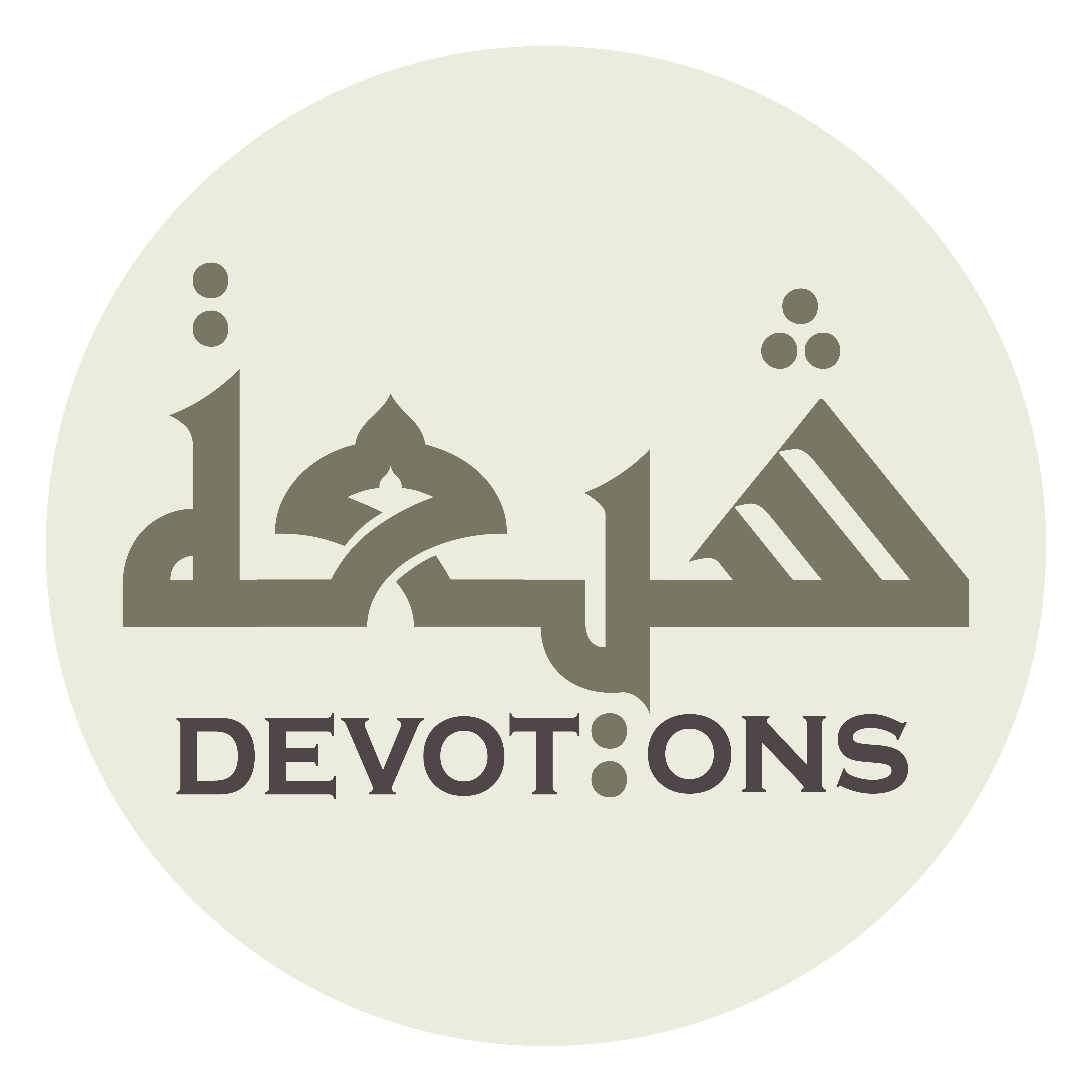 وَنَعِظُ عَنْ مُتَابَعَتِهِ مَنِ اتَّبَعَ زَجْرَنَا

wana`iẓu `an mutāba`atihi manittaba`a zajranā

and we admonish everyone who follows our prohibition not to follow him!
Dua 17 - Sahifat Sajjadiyyah
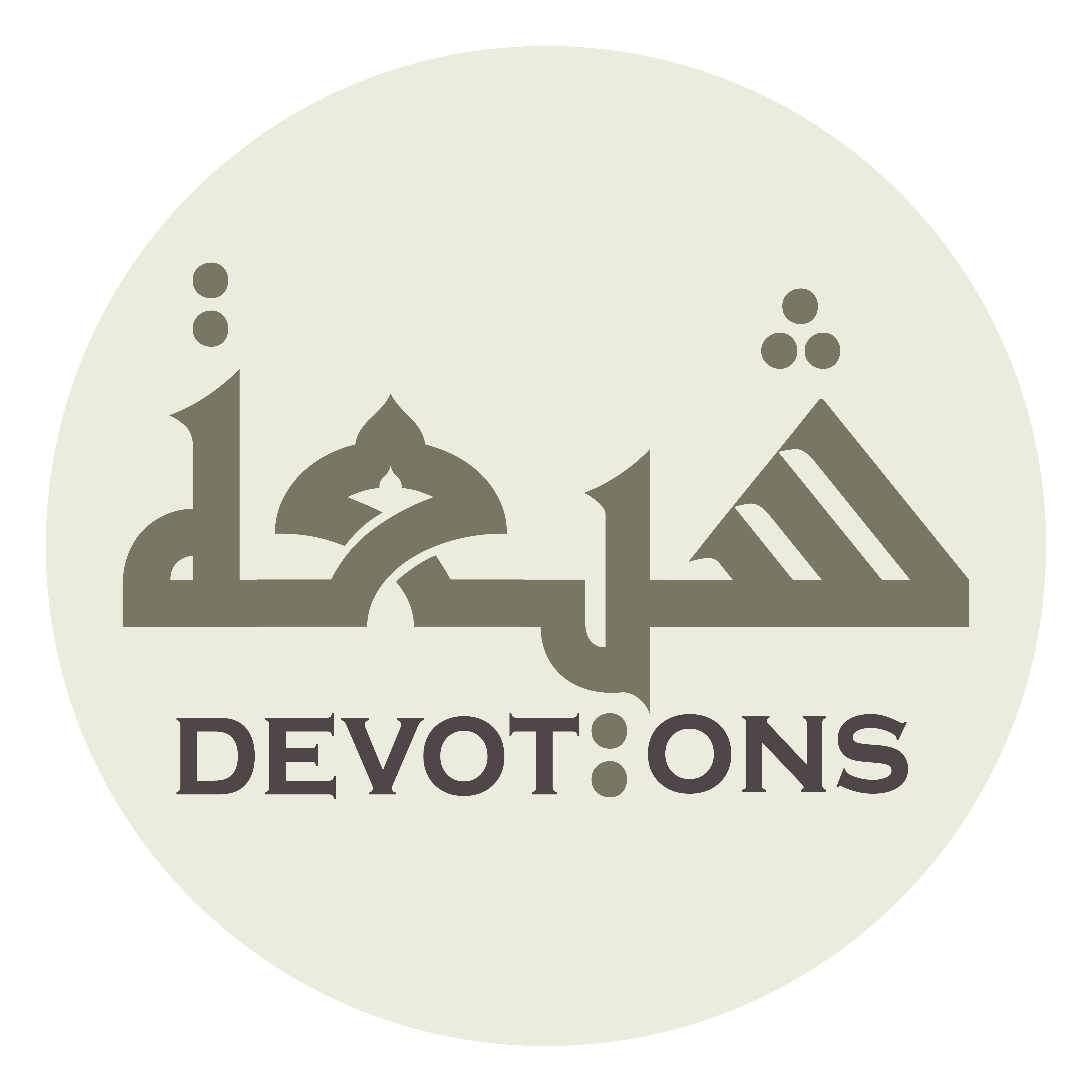 اَللَّهُمَّ صَلِّ عَلَى مُحَمَّدٍ خَاتَمِ النَّبِيِّينَ وَسَيِّدِ الْمُرْسَلِينَ

allāhumma ṣalli `alā muḥammadin khātamin nabiyyīna wasayyidil mur-salīn

O God, bless Muhammad the Seal of the prophets and lord of the emissaries,
Dua 17 - Sahifat Sajjadiyyah
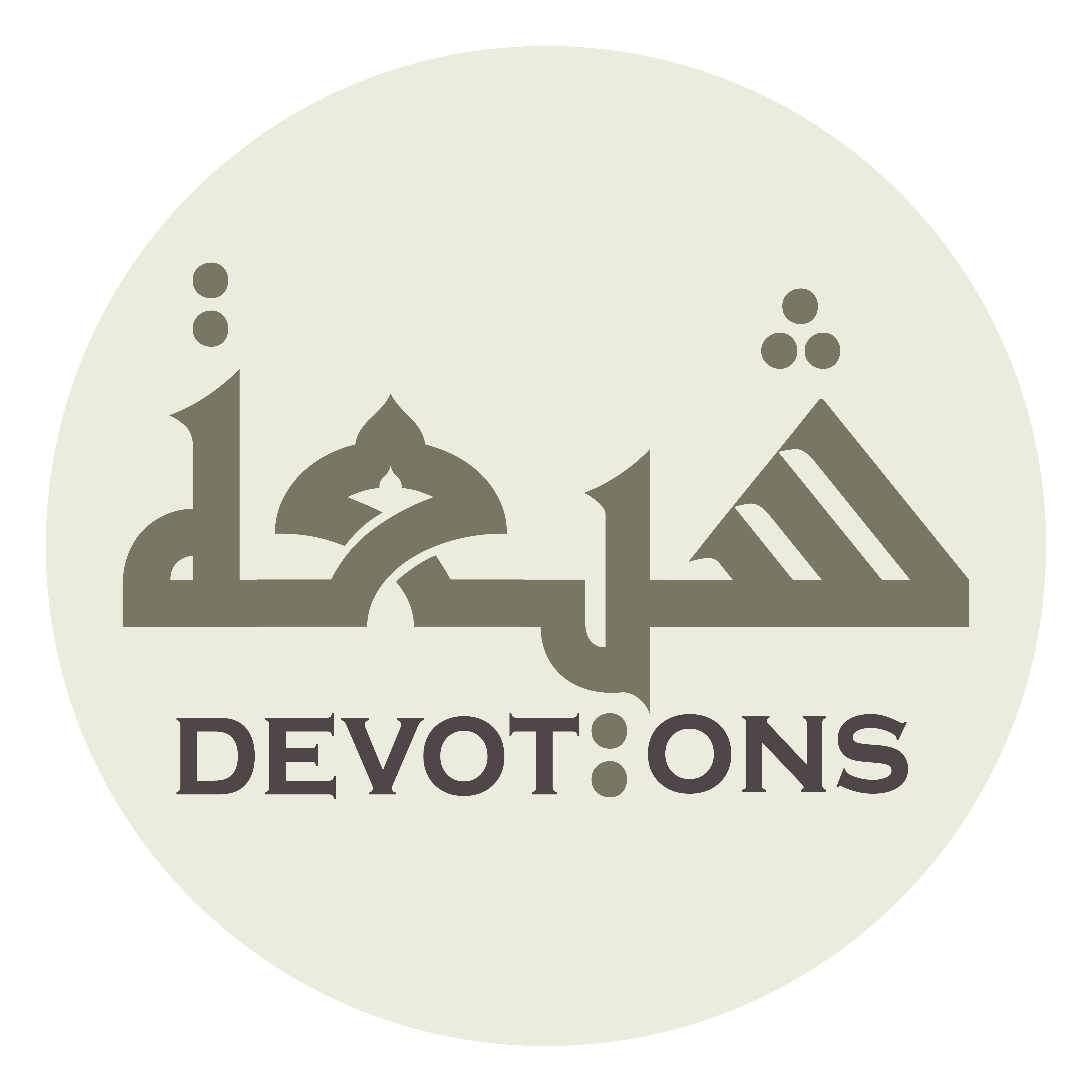 وَعَلَى أَهْلِ بَيْتِهِ الطَّيِّبِينَ الطَّاهِرِينَ

wa`alā ahli baytihiṭ ṭayyibīnaṭ ṭāhirīn

and the folk of his house, the good, the pure!
Dua 17 - Sahifat Sajjadiyyah
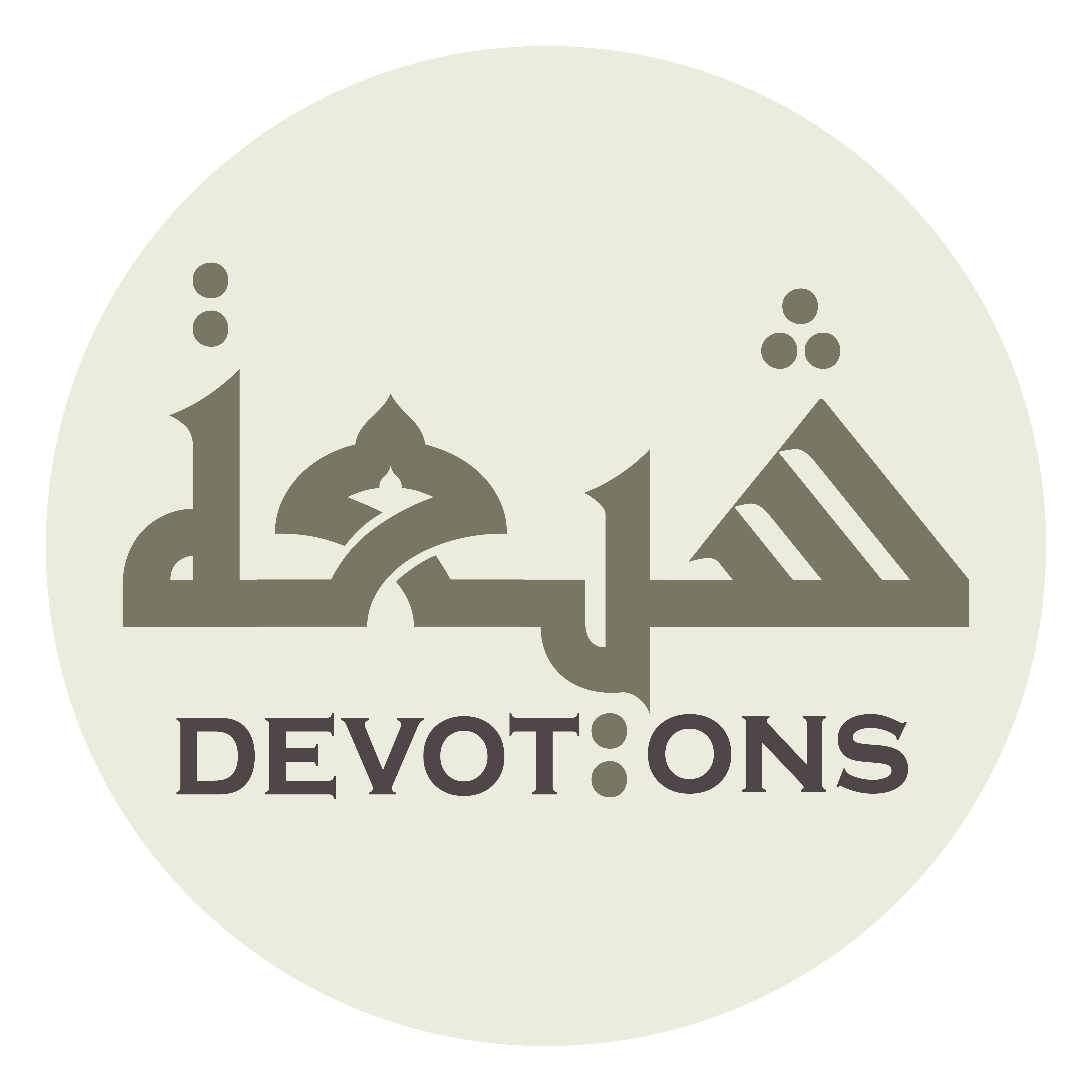 وَأَعِذْنَا وَأَهَالِيَنَا وَإِخْوَانَنَا

wa-a`idhnā wa-ahāliyanā wa-ikhwānanā

Give refuge to us, our families, our brothers,
Dua 17 - Sahifat Sajjadiyyah
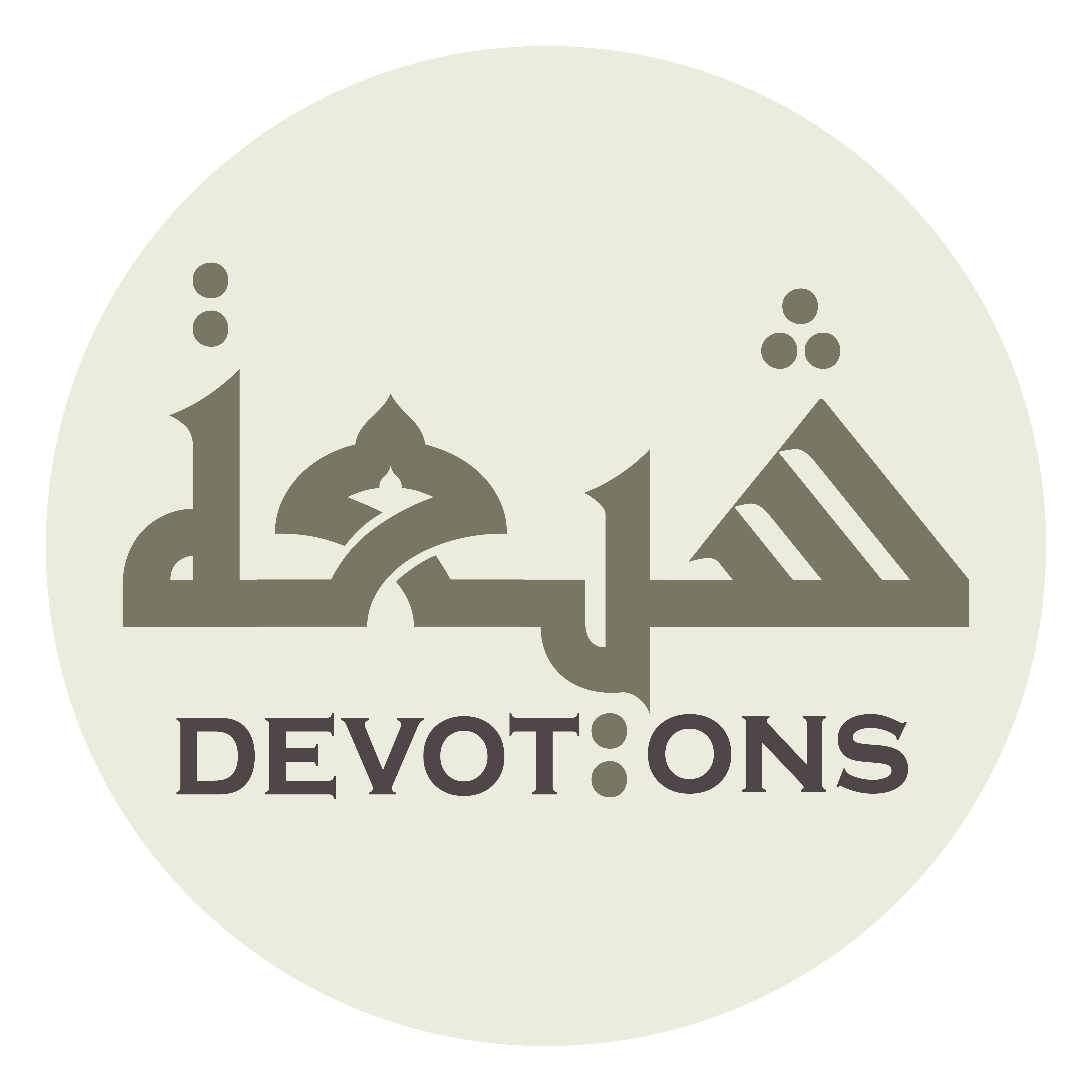 وَجَمِيعَ الْمُؤْمِنِيْنَ وَالْمُؤْمِنَاتِ مِمَّا اسْتَعَذْنَا مِنْهُ

wajamī`al mu-minīna walmu-mināti mimmasta`adhnā minh

and all the faithful, male and female, from that from which we seek refuge,
Dua 17 - Sahifat Sajjadiyyah
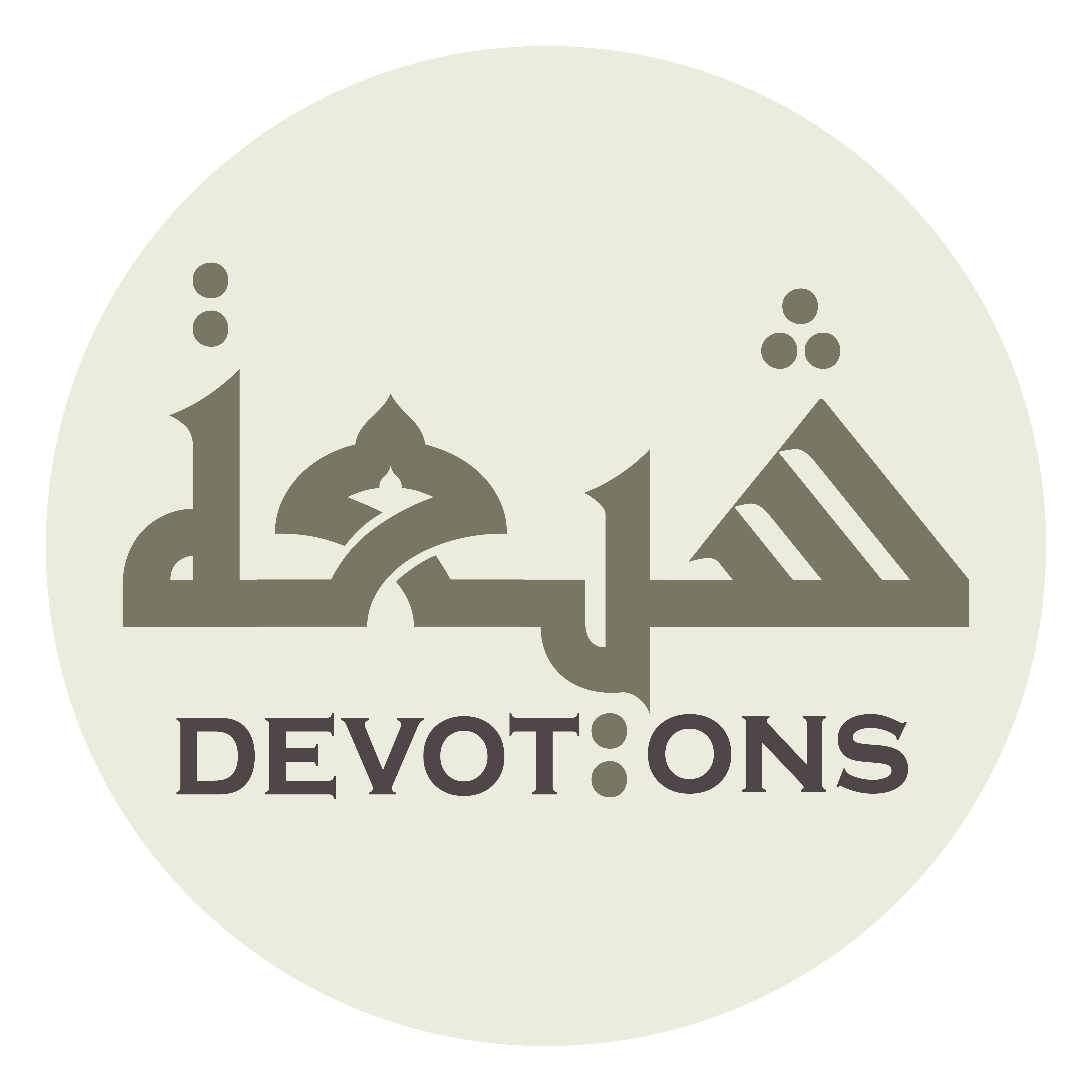 وَأَجِرْنَا مِمَّا اسْتَجَرْنَا بِكَ مِنْ خَوْفِهِ

wa-ajir-nā mimmastajar-nā bika min khawfih

and grant us sanctuary from that through fear of which we seek sanctuary in You!
Dua 17 - Sahifat Sajjadiyyah
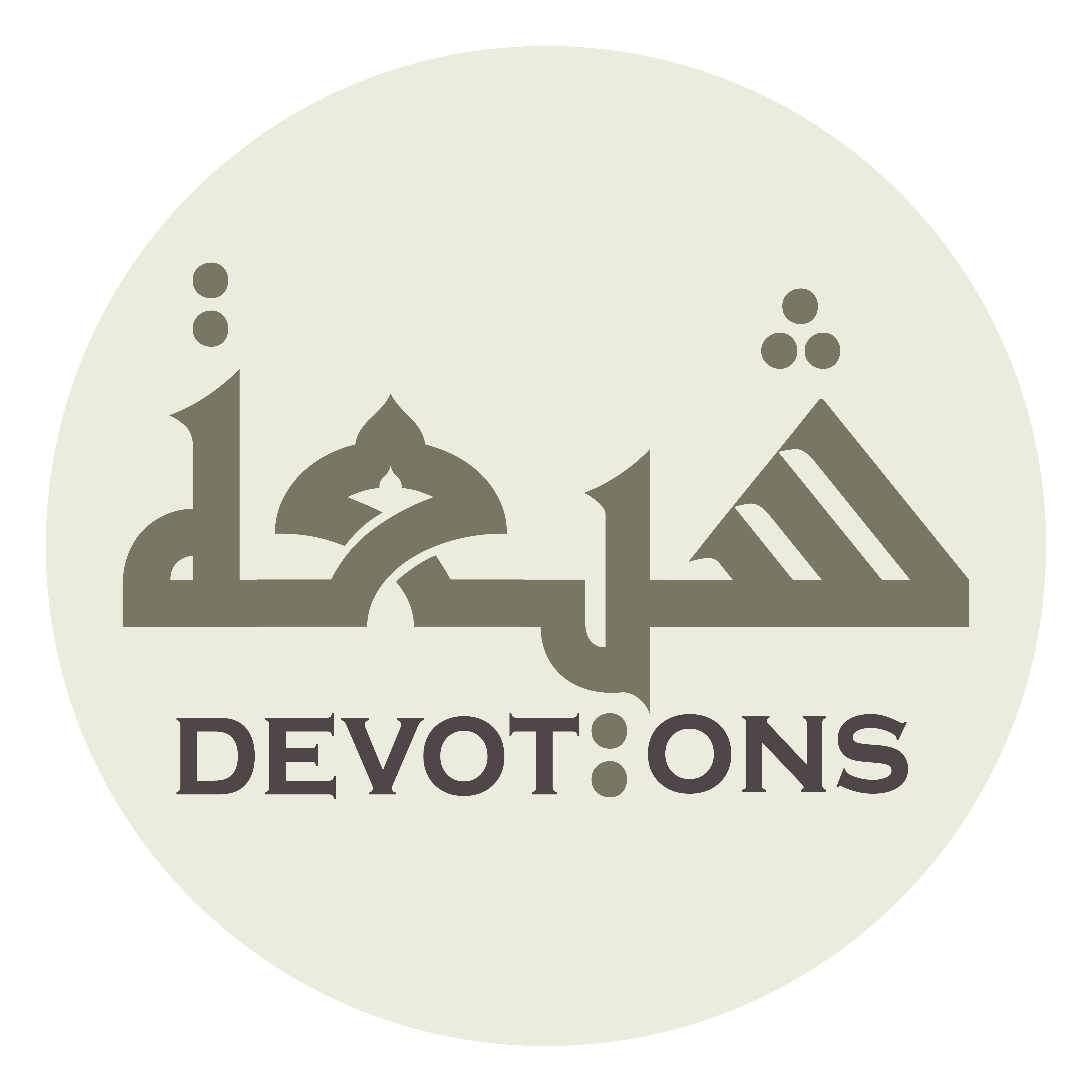 وَاسْمَعْ لَنَا مَا دَعَوْنَا بِهِ وَأَعْطِنَا مَا أَغْفَلْنَاهُ وَاحْفَظْ لَنَا مَا نَسِينَاهُ

wasma` lanā mā da`awnā bihi wa-a`ṭinā mā aghfalnāhu waḥfaẓ lanā mā nasīnāh

Hear our supplication to You, bestow upon us that of which we have been heedless, and safeguard for us what we have forgotten!
Dua 17 - Sahifat Sajjadiyyah
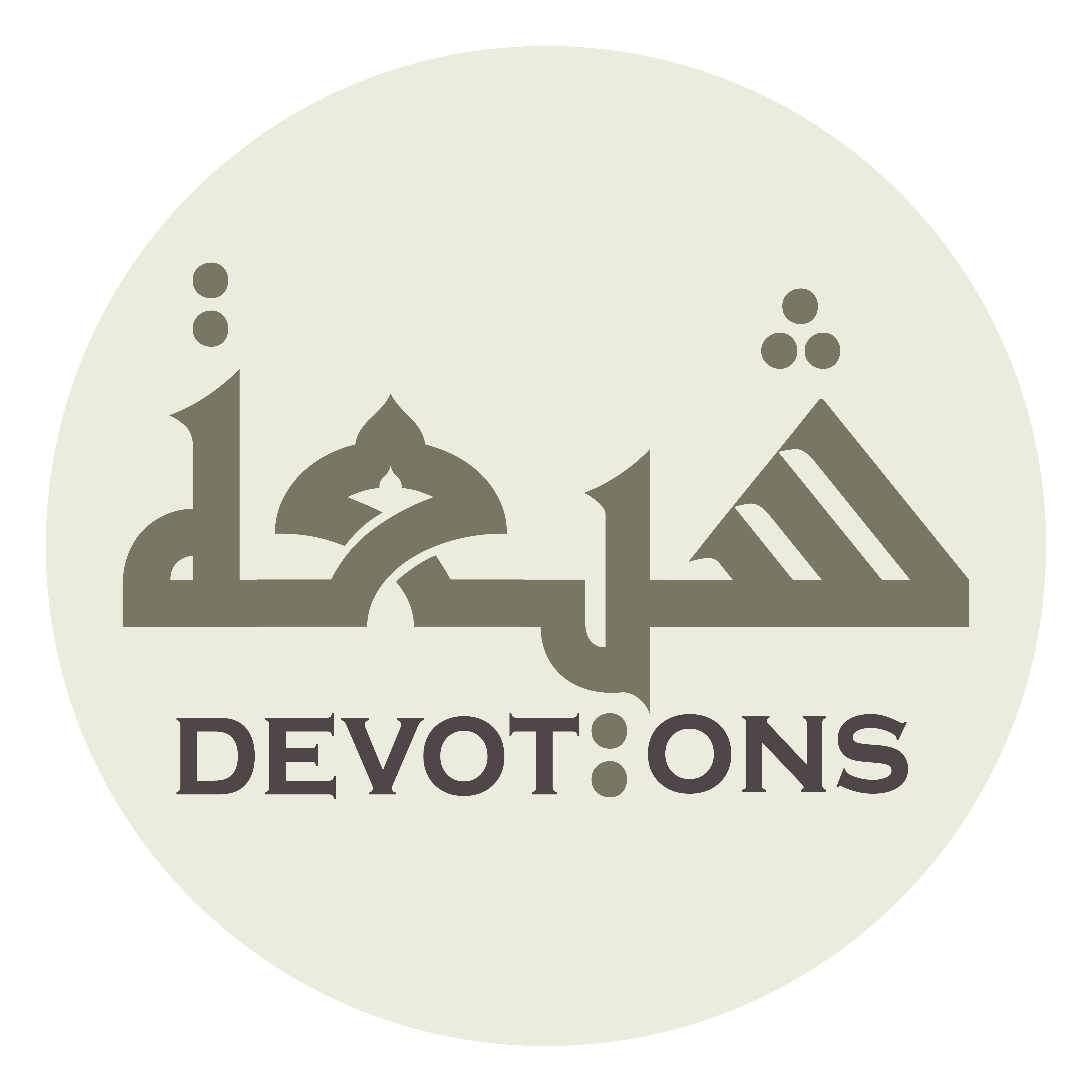 وَصَيِّرْنَا بِذٰلِكَ فِيْ دَرَجَاتِ الصَّالِحِيْنَ

waṣayyir-nā bidhālika fī darajātiṣ ṣāliḥīn

Through all this bring us into the ranks of the righteous
Dua 17 - Sahifat Sajjadiyyah
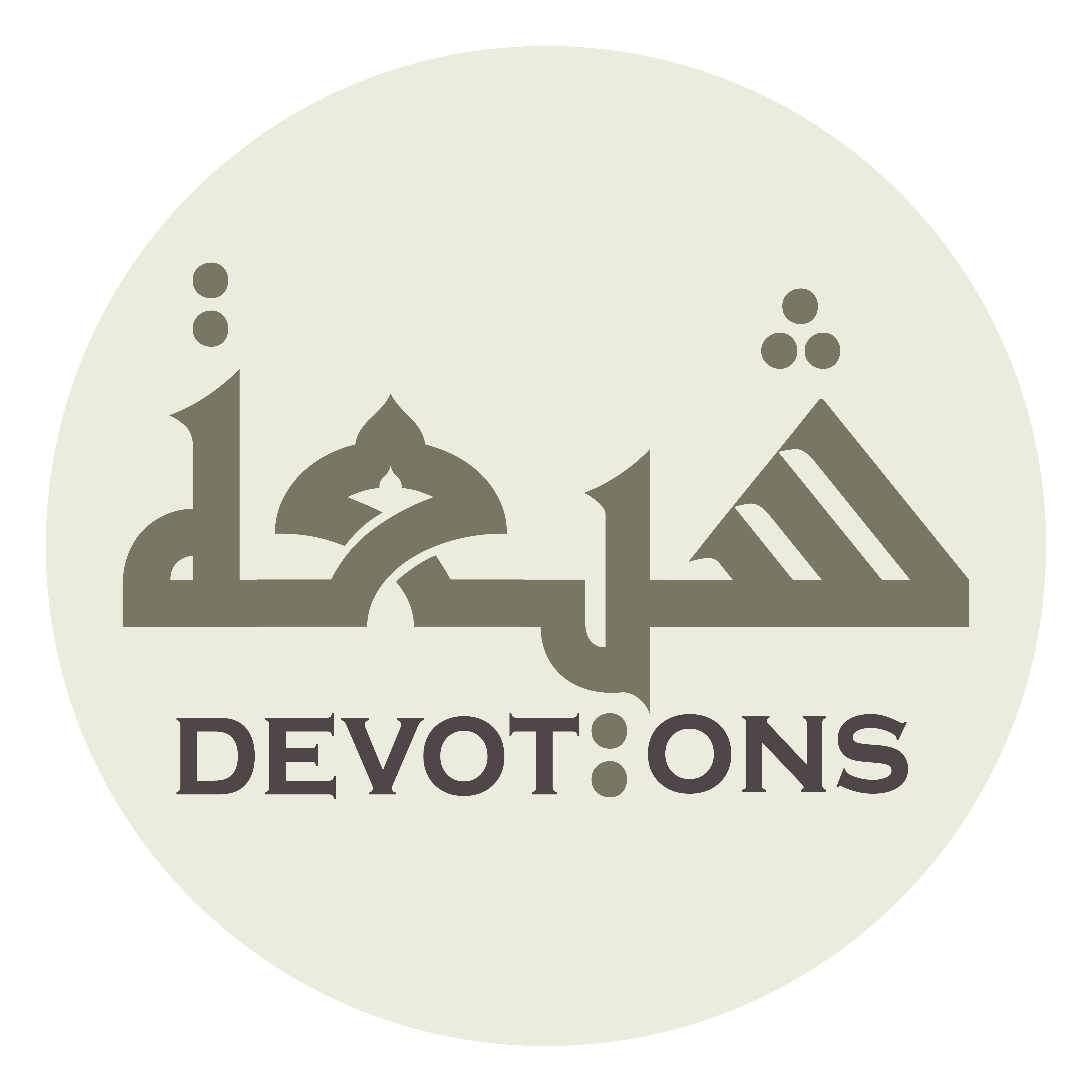 وَمَرَاتِبِ الْمُؤْمِنِيْنَ

wamarātibil mu-minīn

and the degrees of the faithful!
Dua 17 - Sahifat Sajjadiyyah
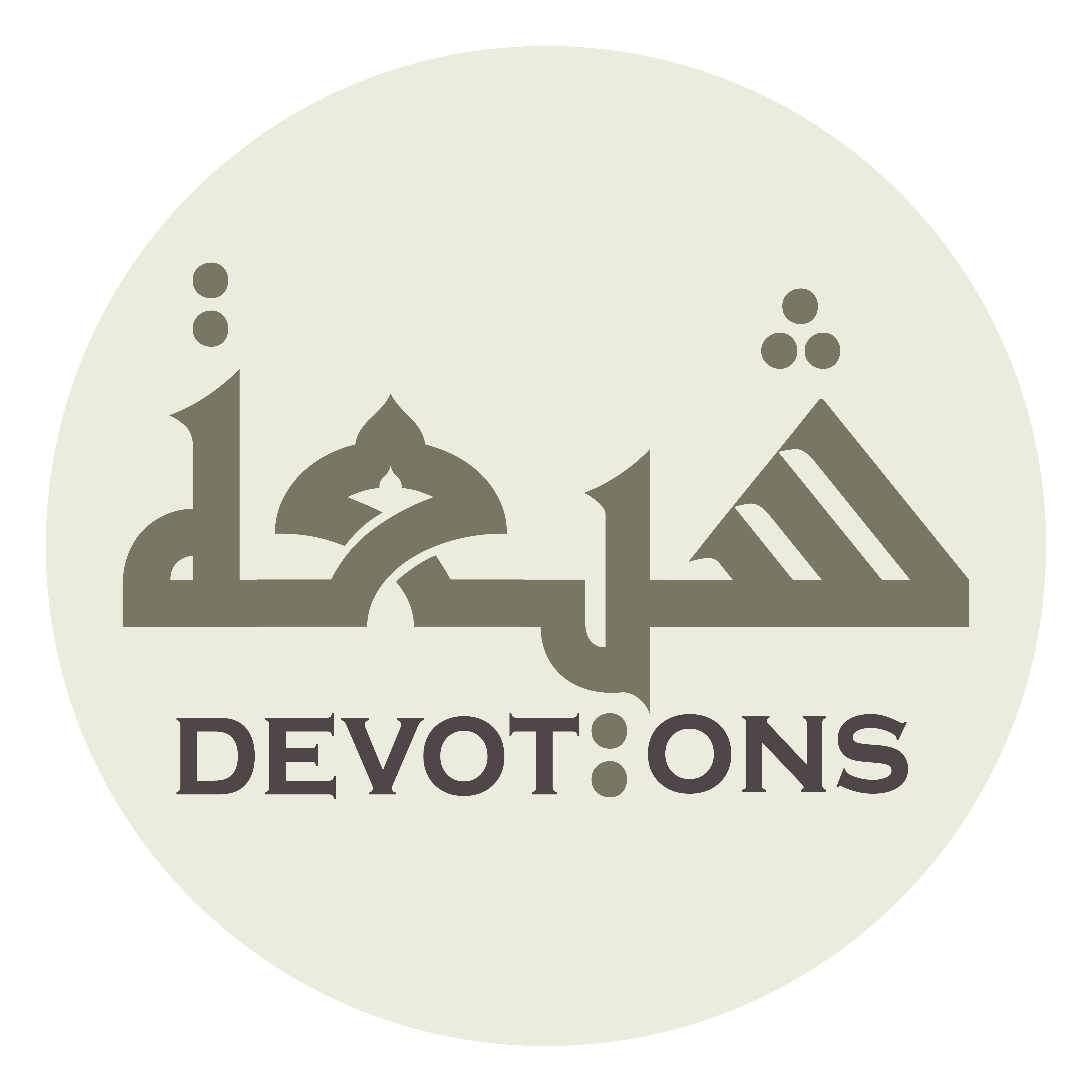 آمِيْنَ رَبَّ الْعَالَمِيْنَ

āmīna rabbal `ālamīn

Amen, Lord of the worlds!
Dua 17 - Sahifat Sajjadiyyah